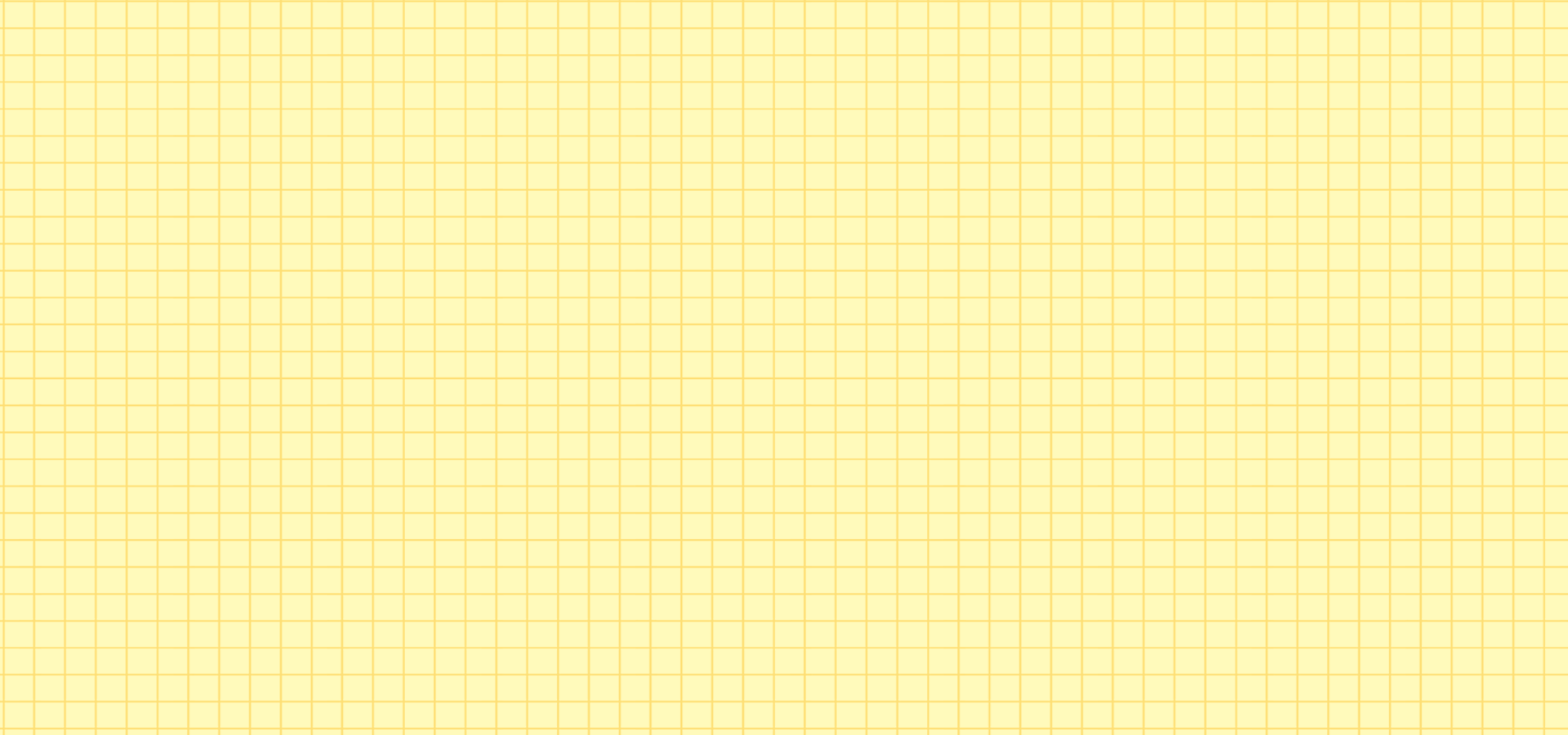 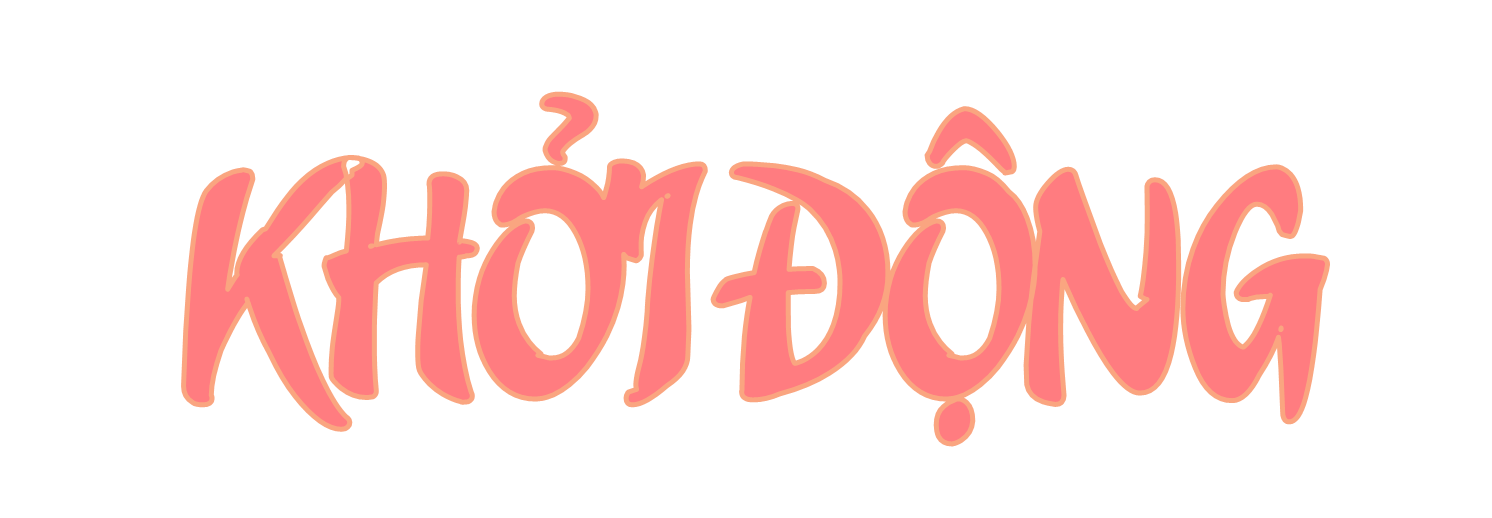 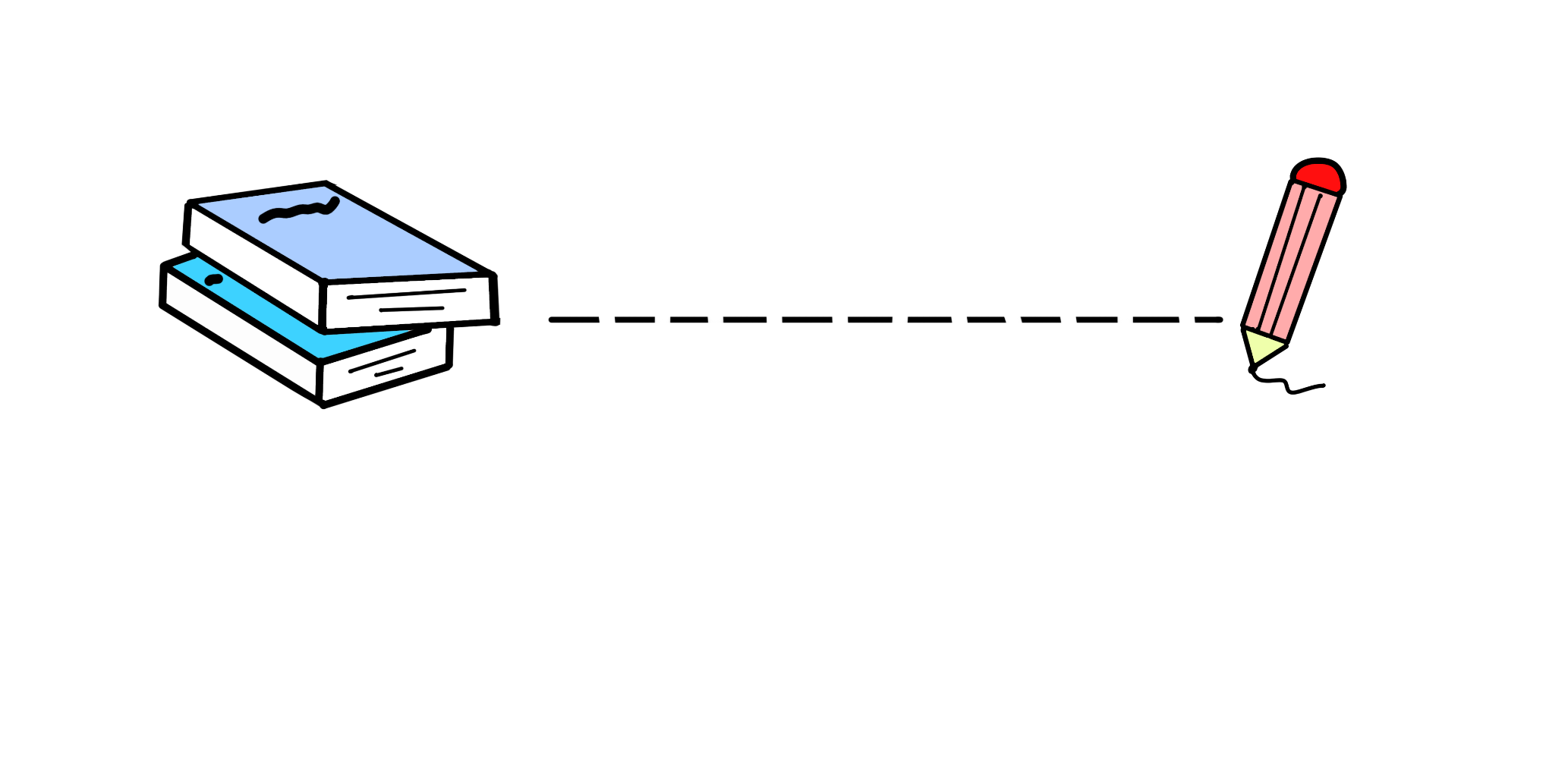 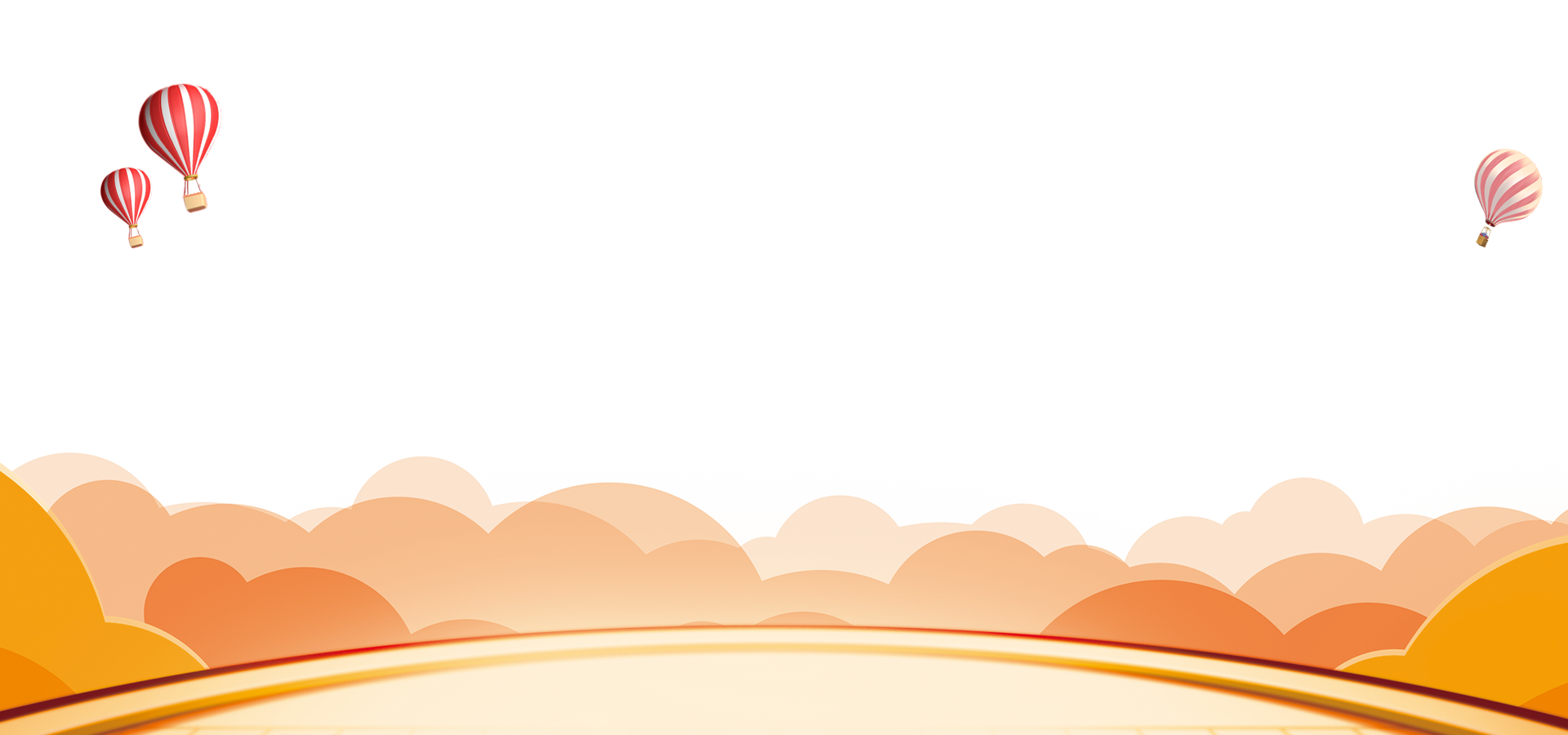 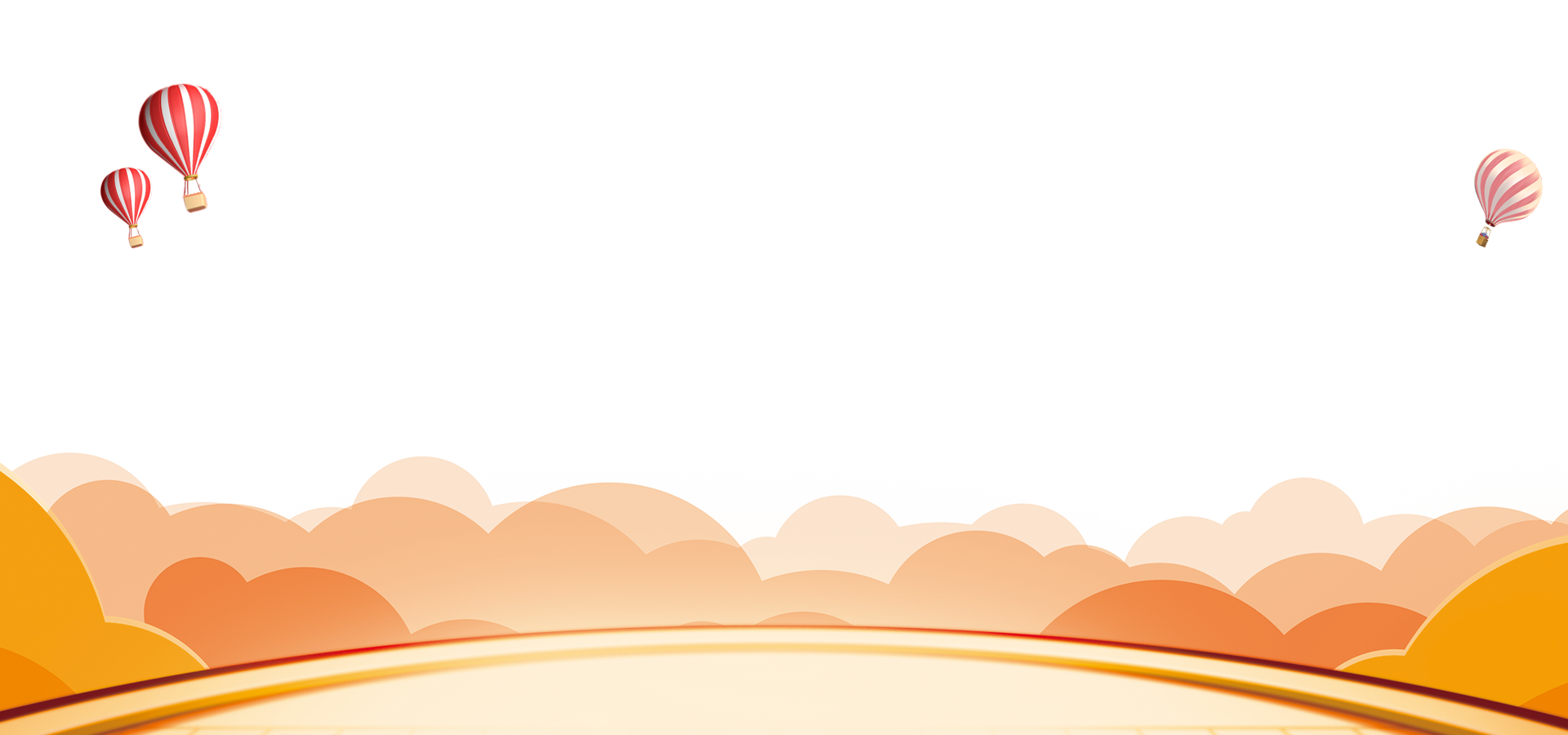 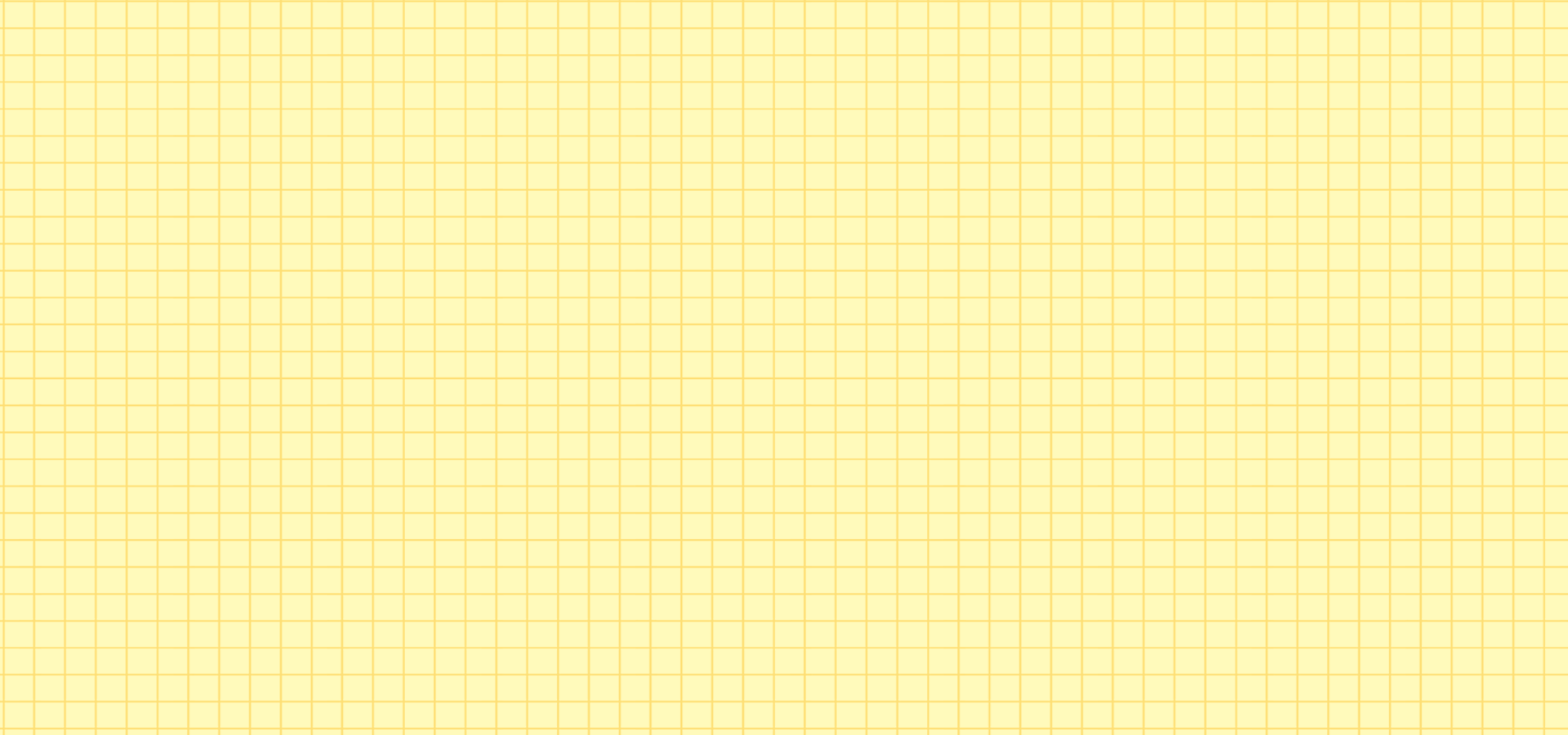 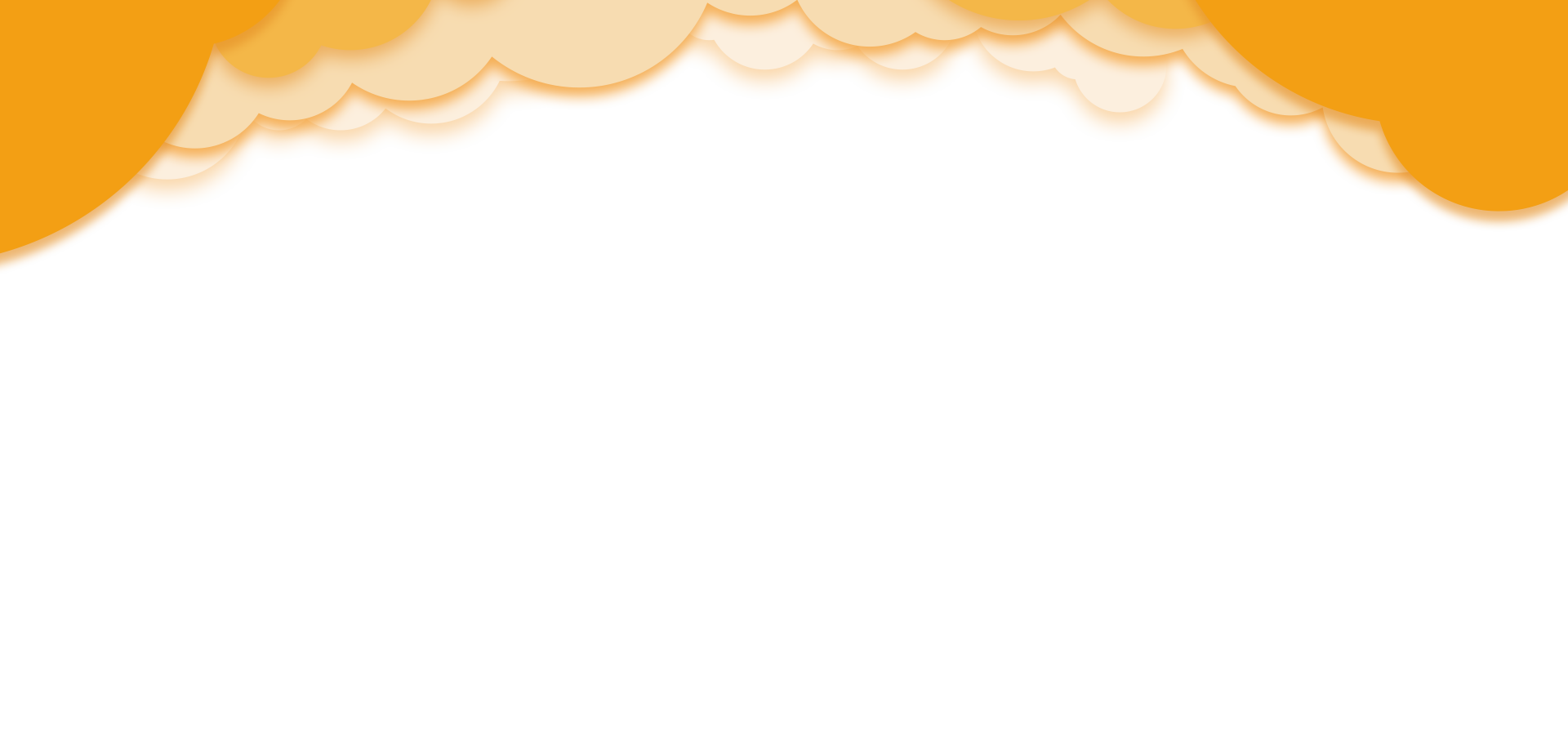 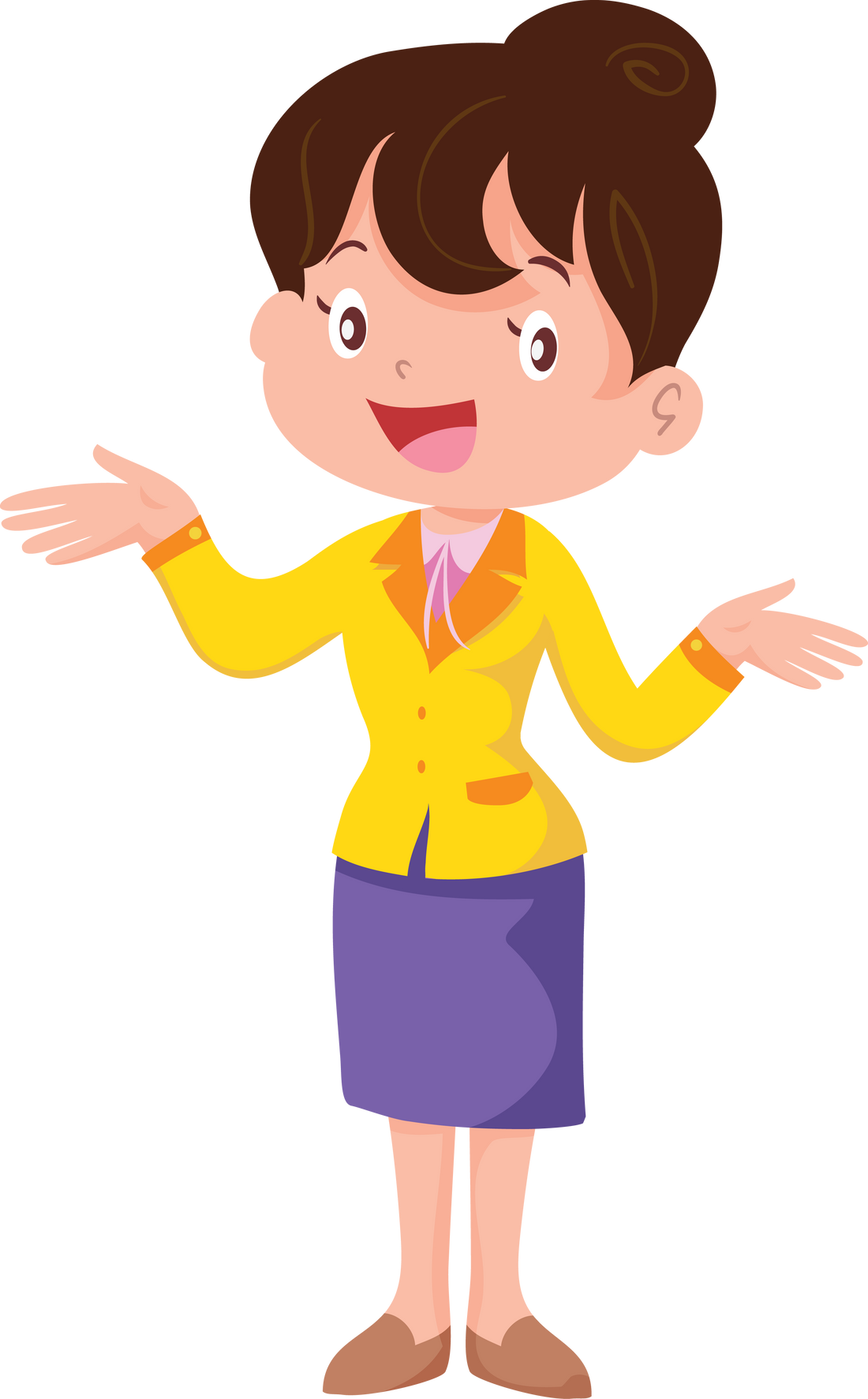 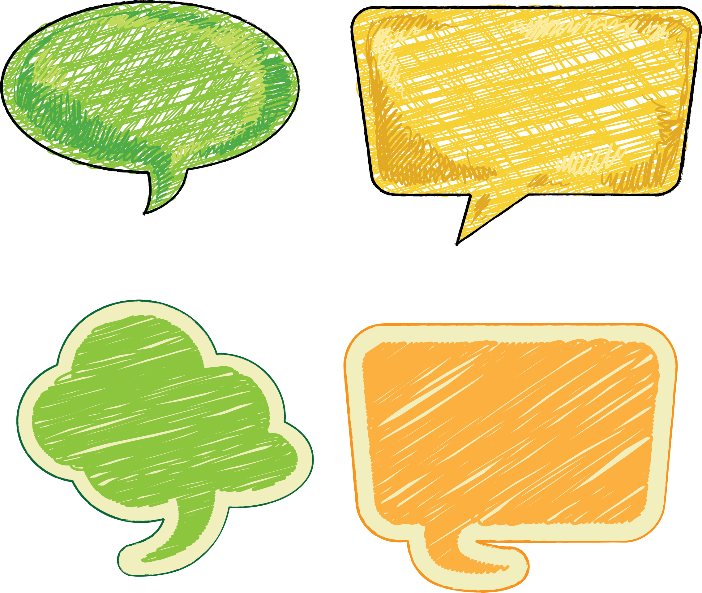 Bài hát nói về chủ đề gì?
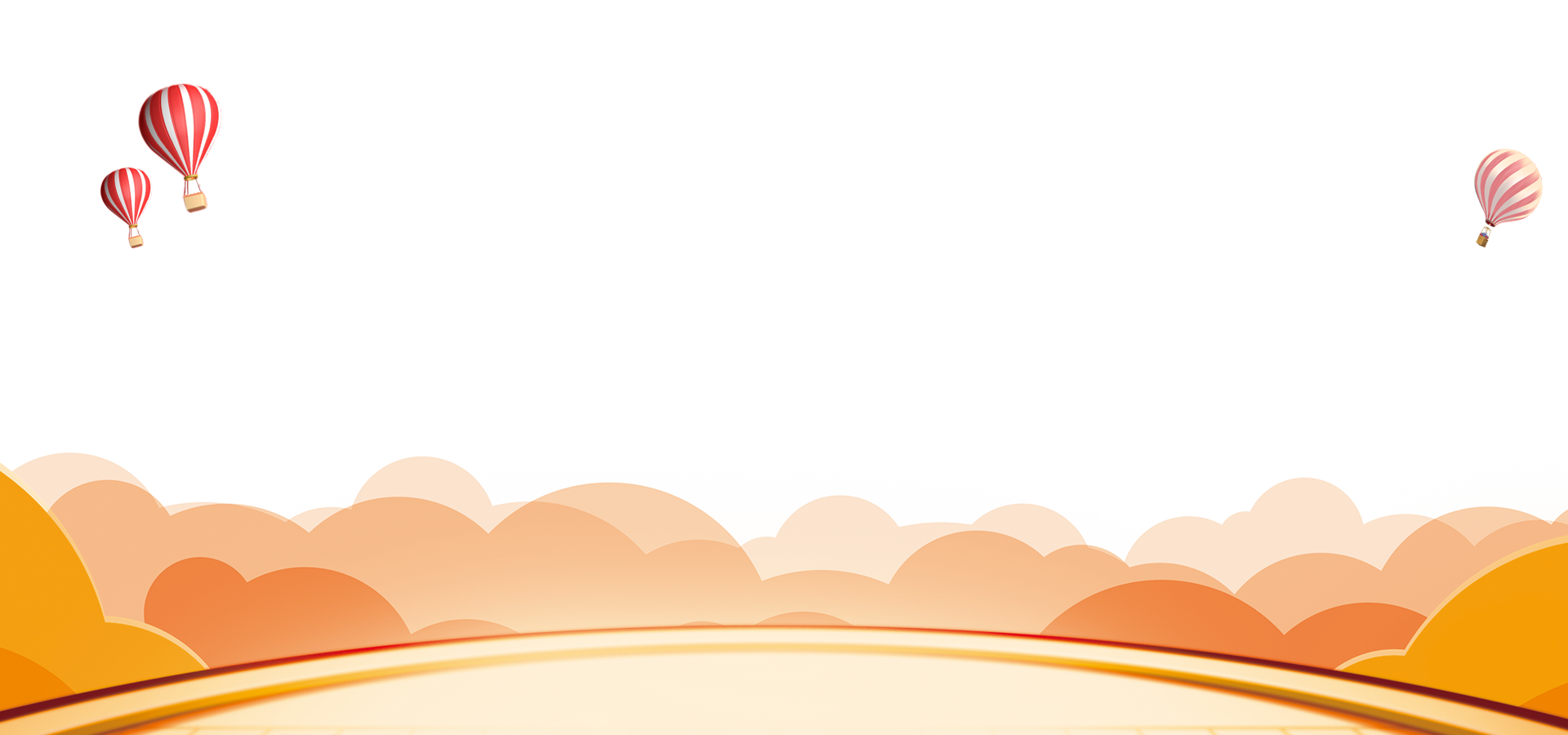 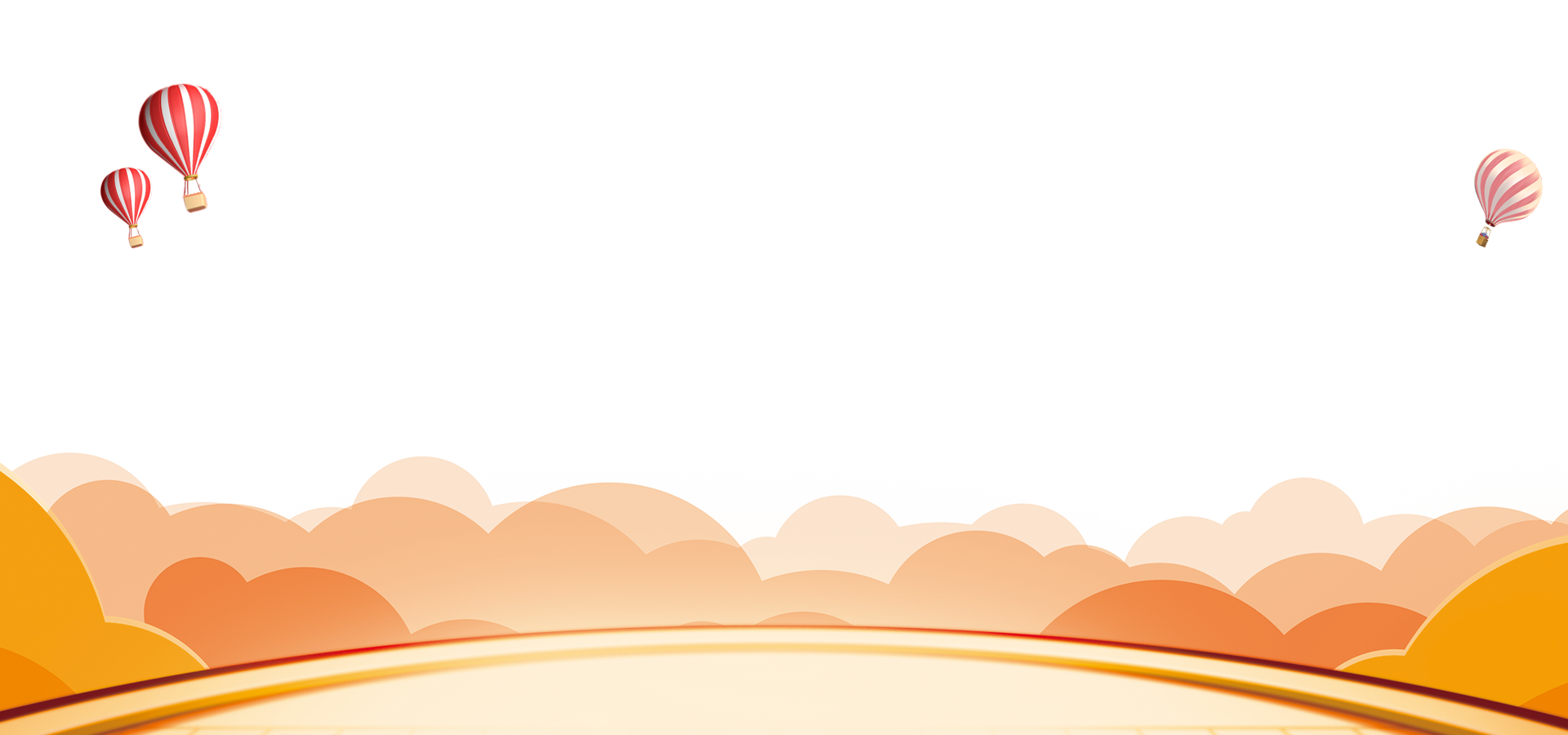 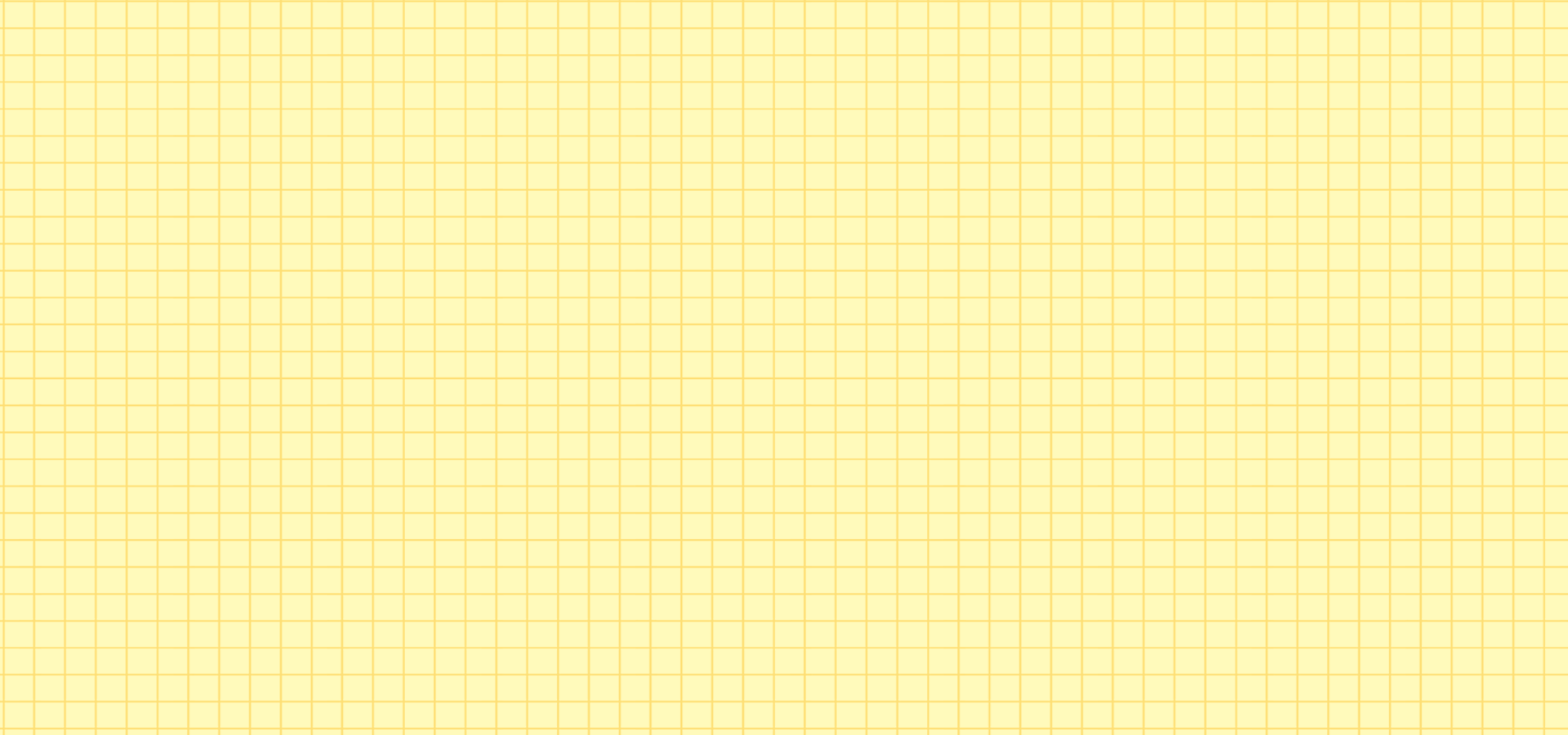 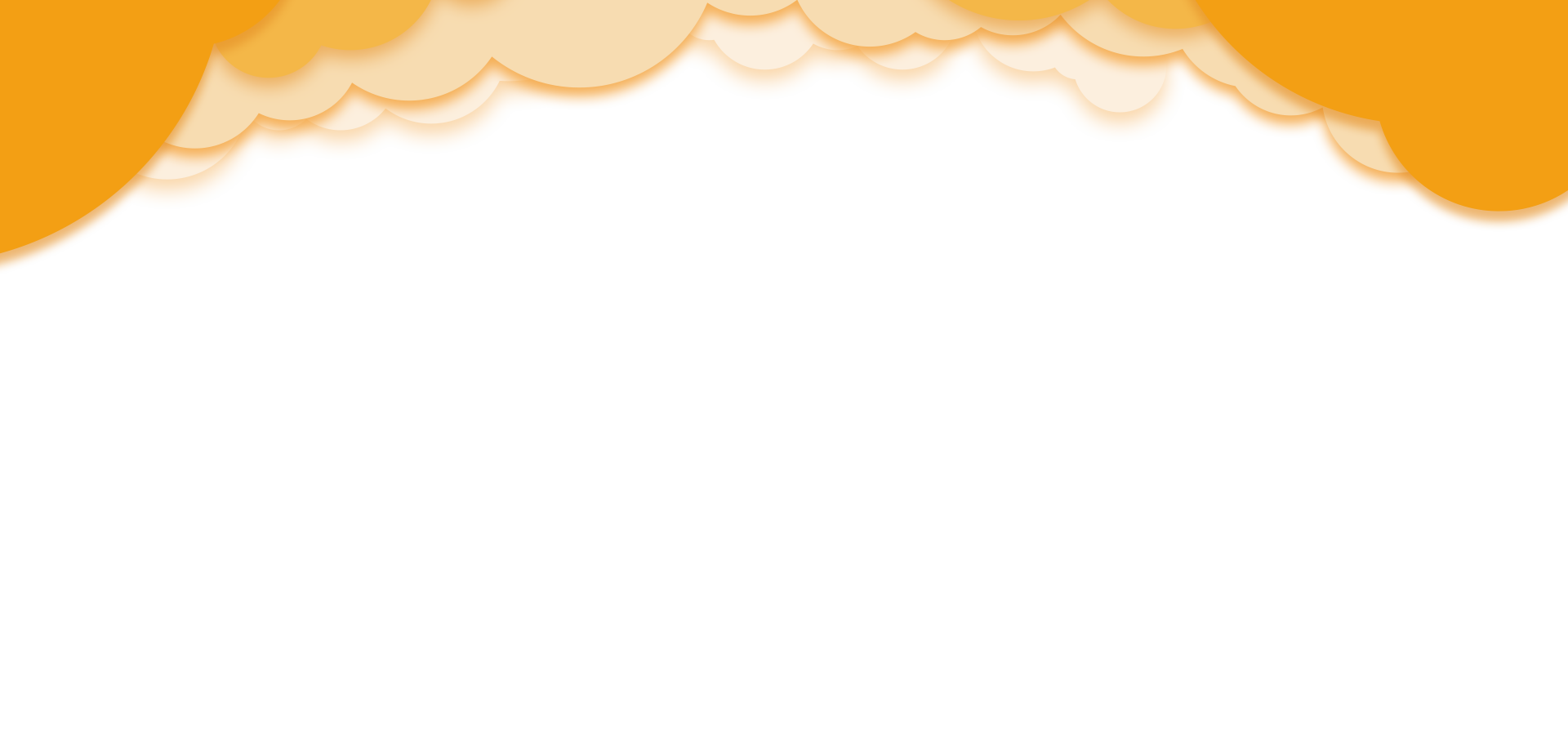 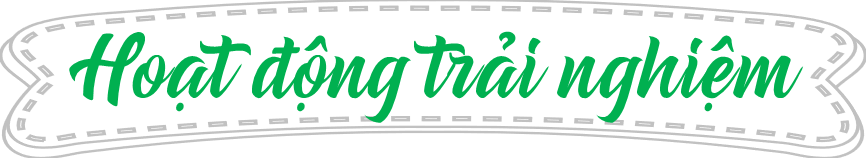 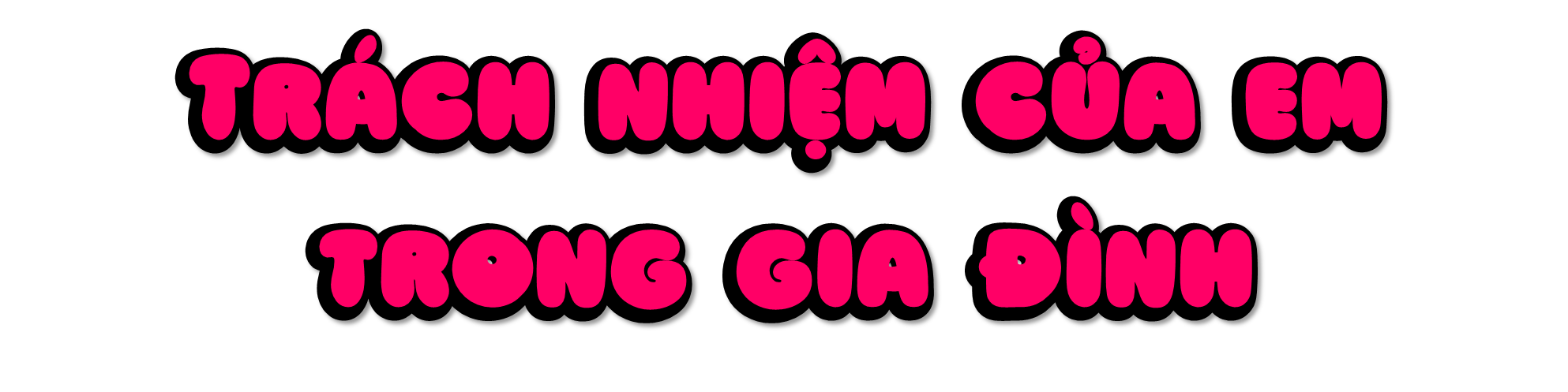 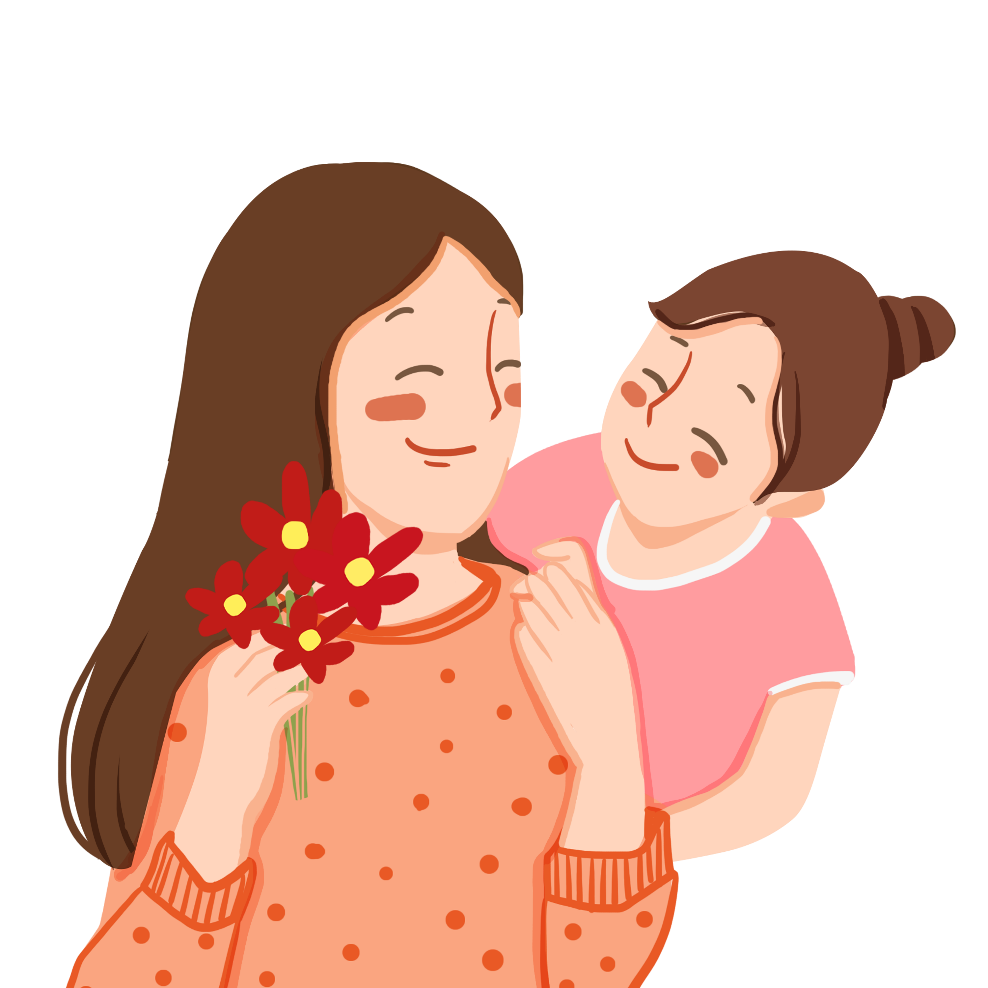 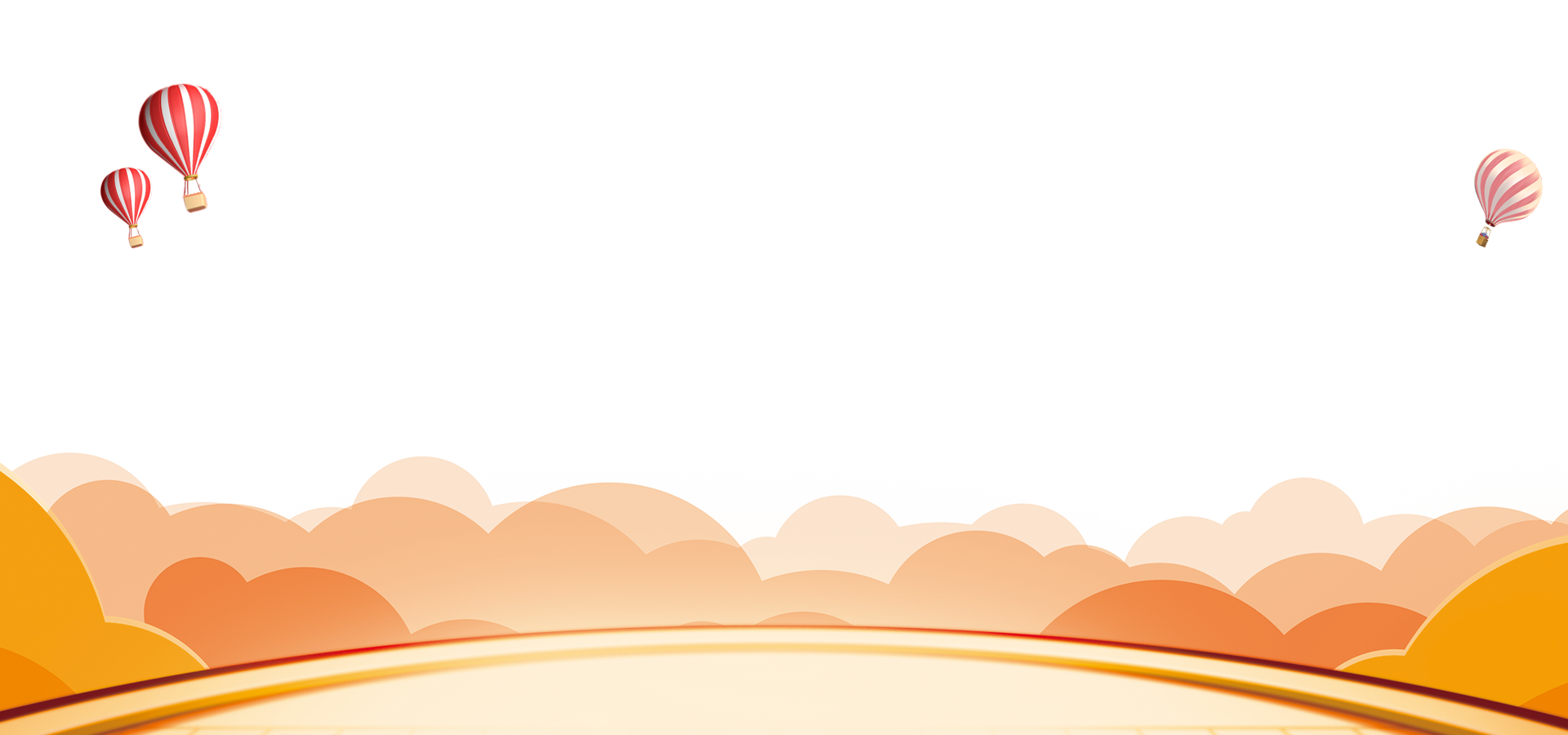 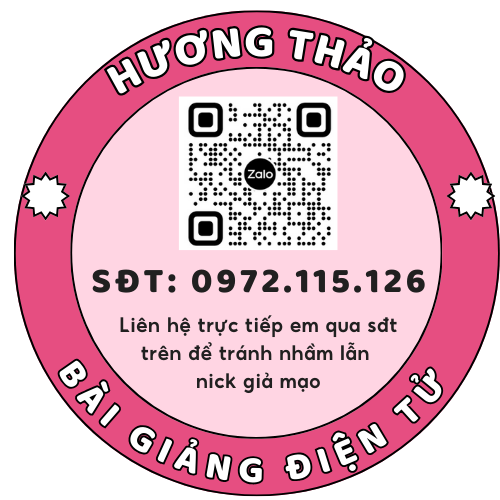 [Speaker Notes: Gia đình là nơi tiếp cho ta sức mạnh và niềm tin để vững bước trên đường đời, là chỗ dựa vững chắc để ta có thể dựa vào khi gặp khó khăn, và là nơi luôn chào đón mỗi lần ta quay về. Là học sinh các em cần làm gì để góp phần làm cho gia đình vui vẻ, hạnh phúc. Chúng ta cùng tìm hiểu tiết học ngày hôm nay]
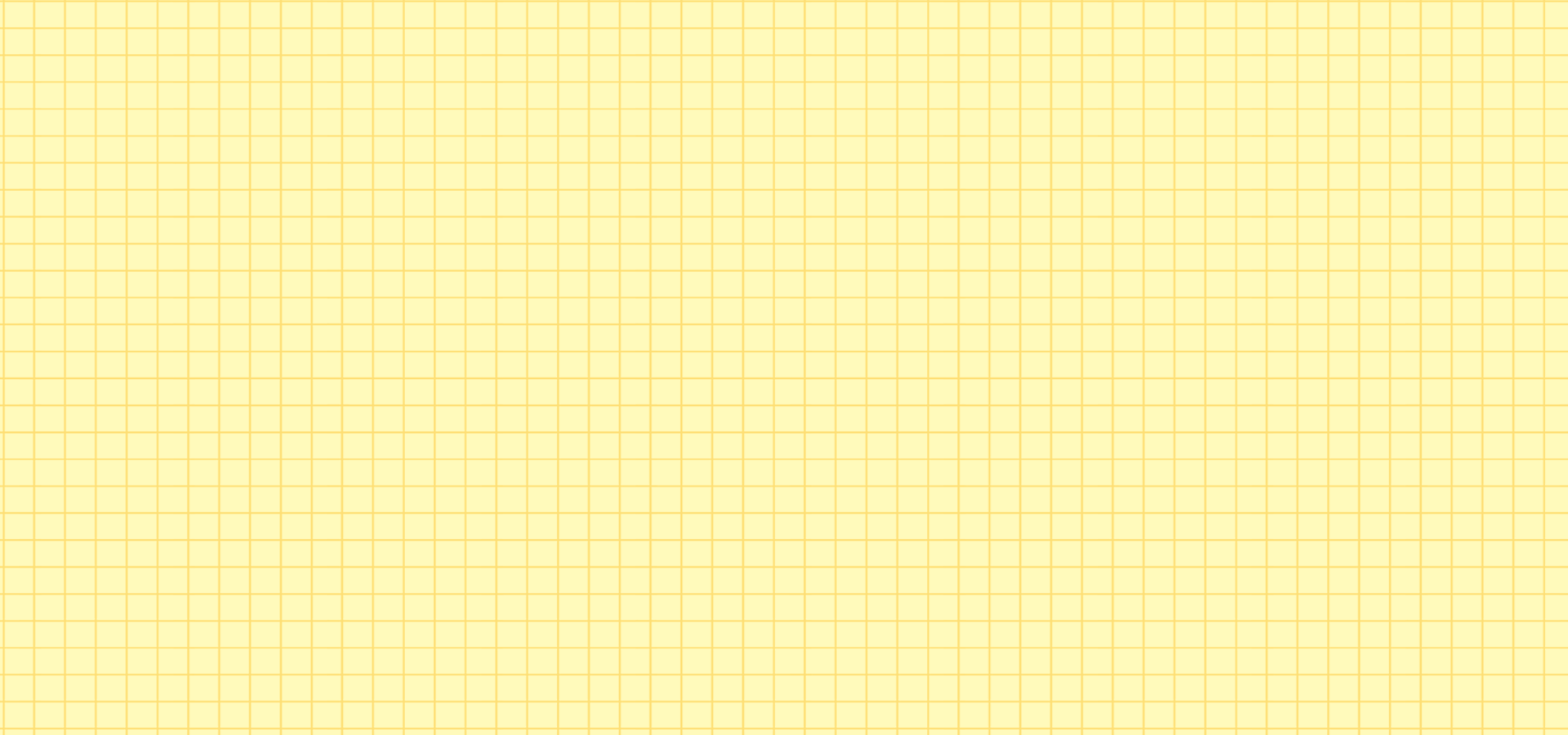 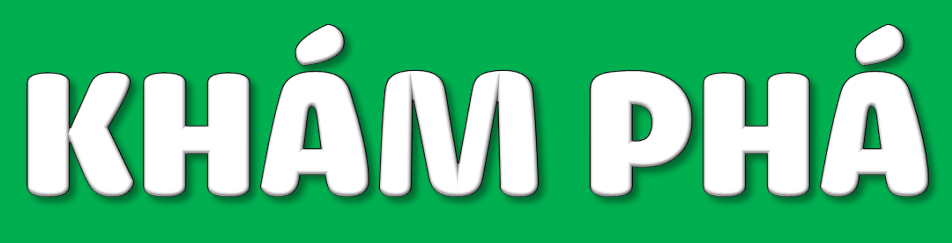 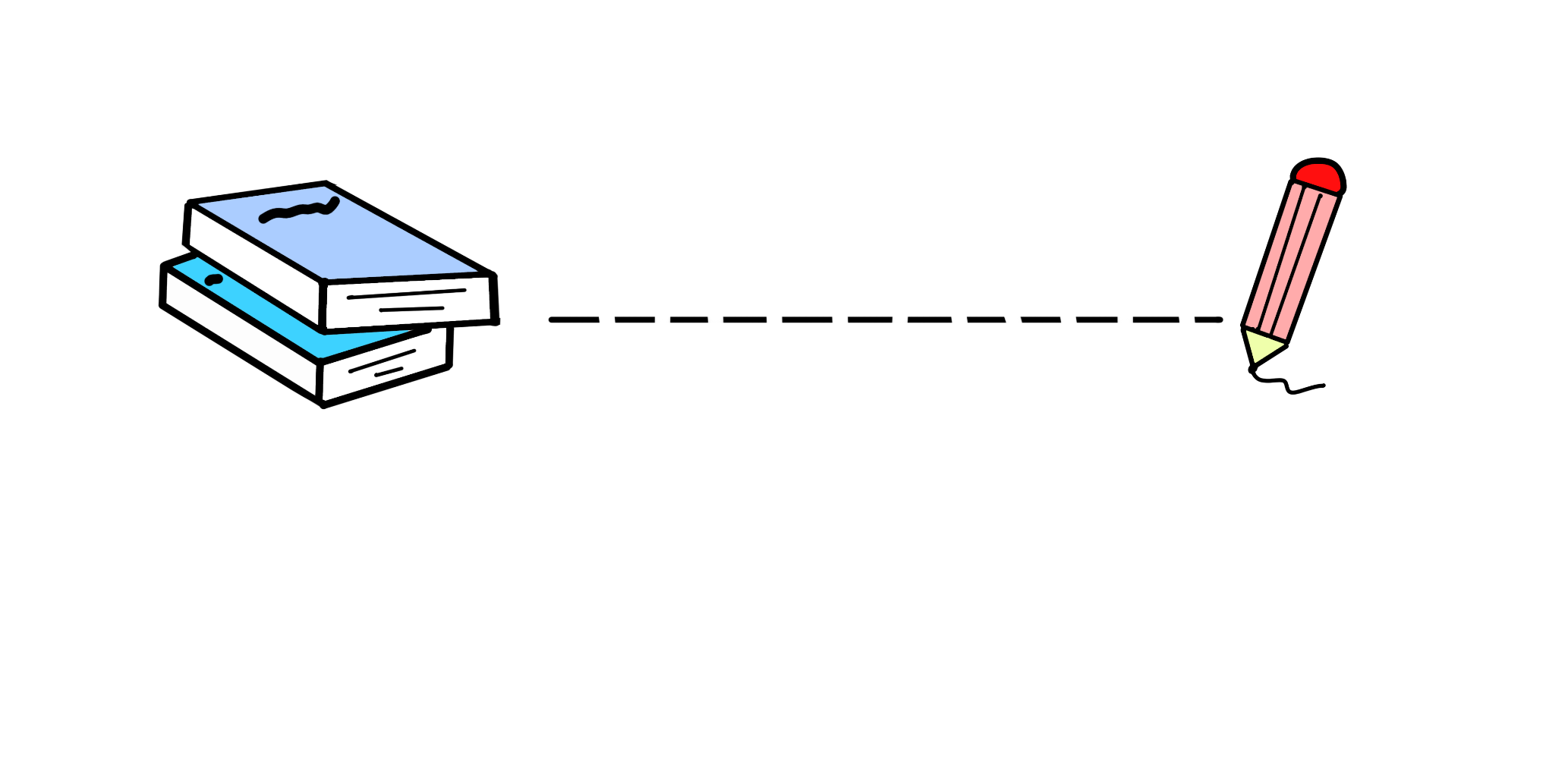 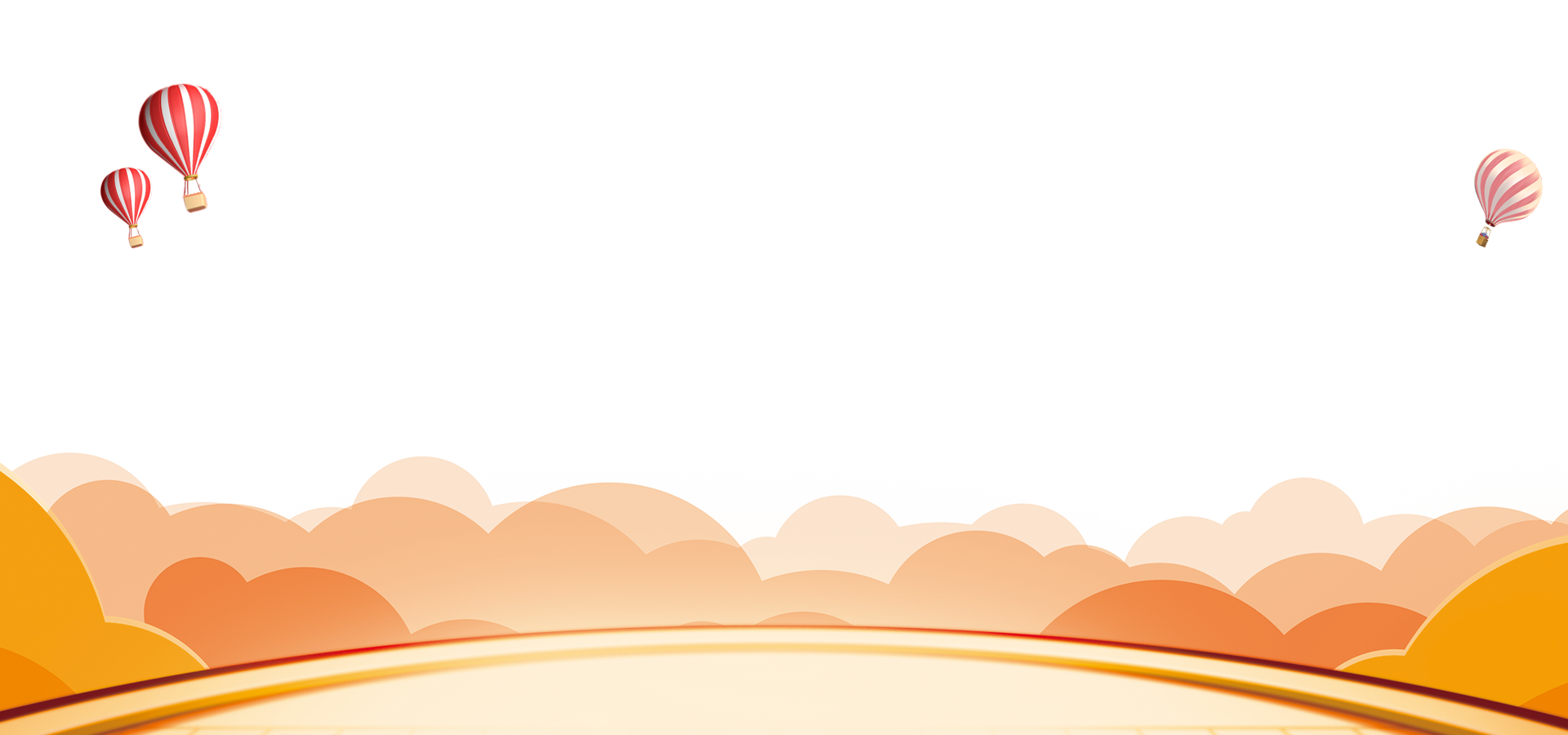 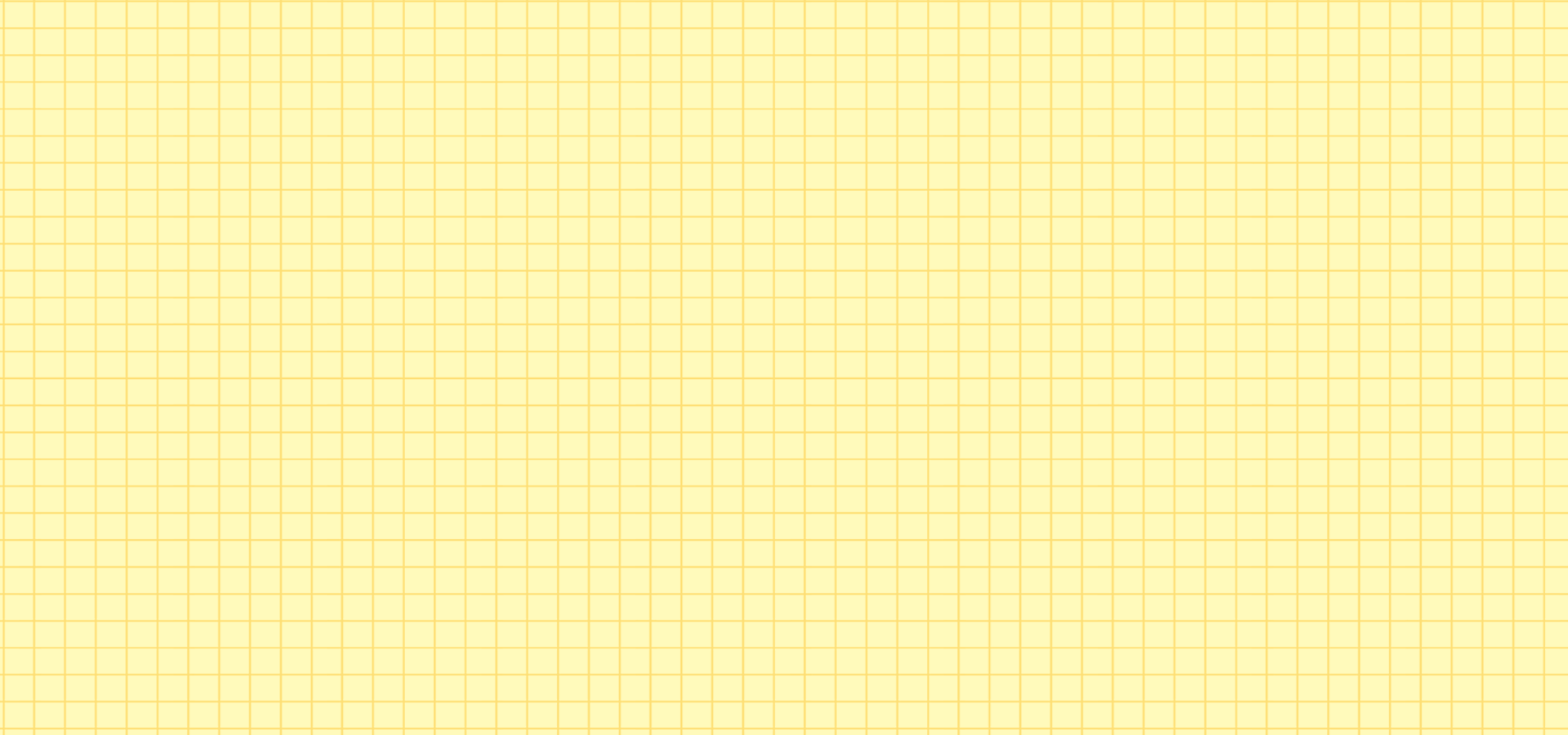 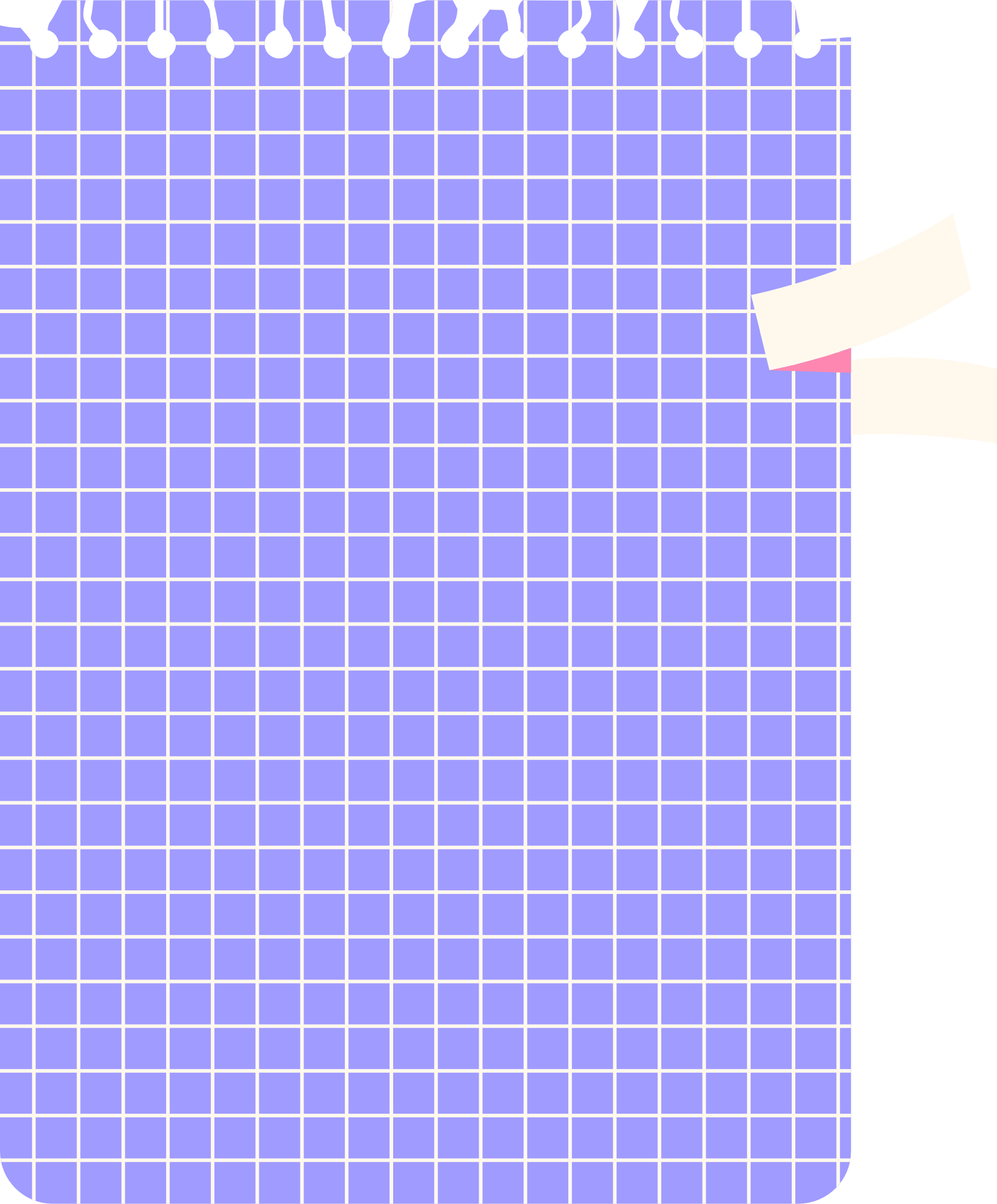 Hoạt động 1: 
Tìm hiểu về trách nhiệm của em trong gia đình
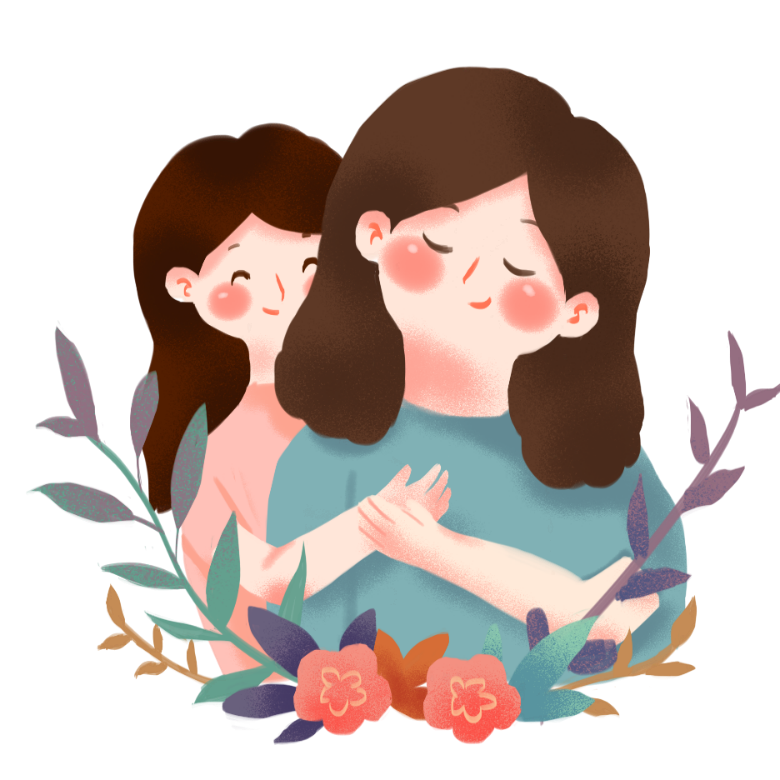 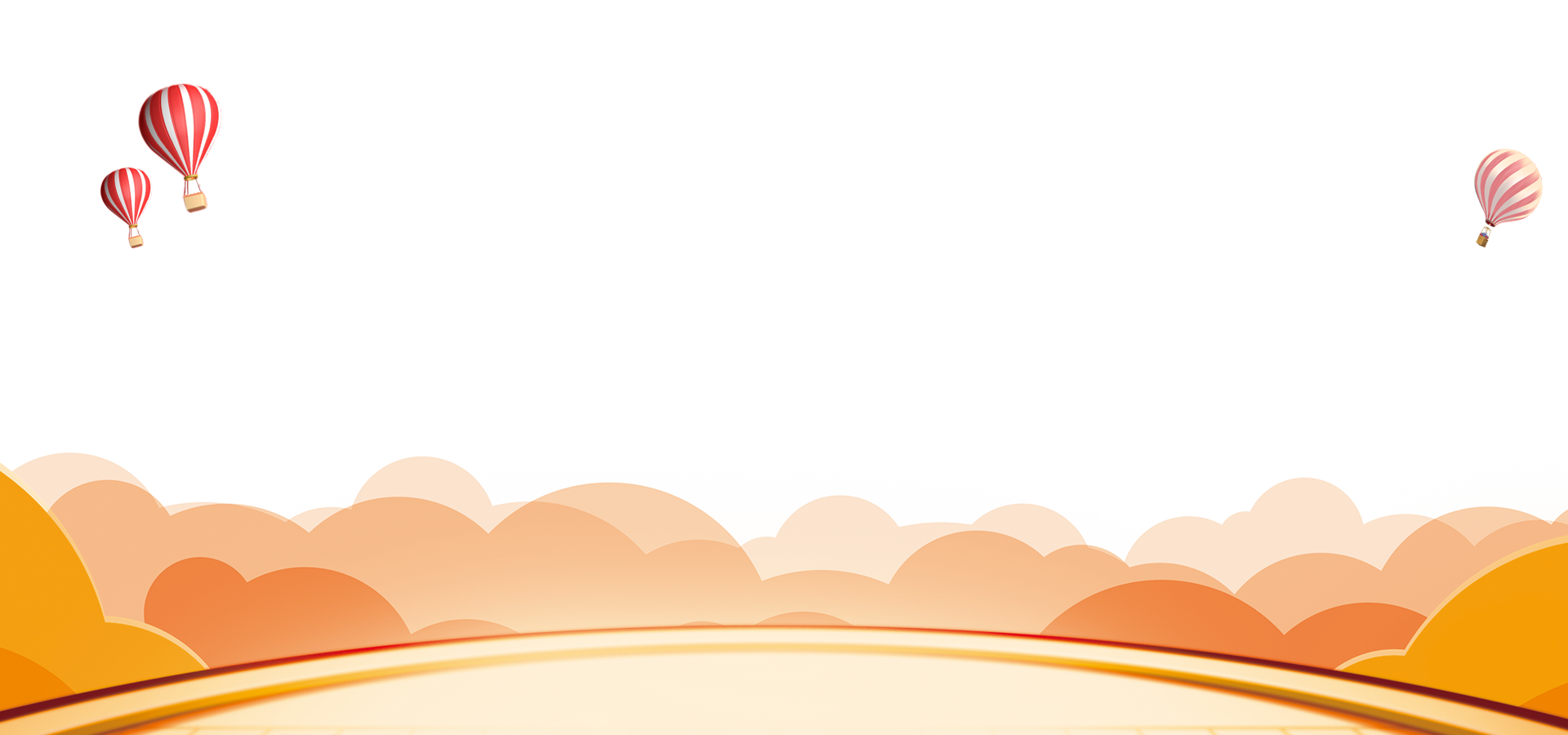 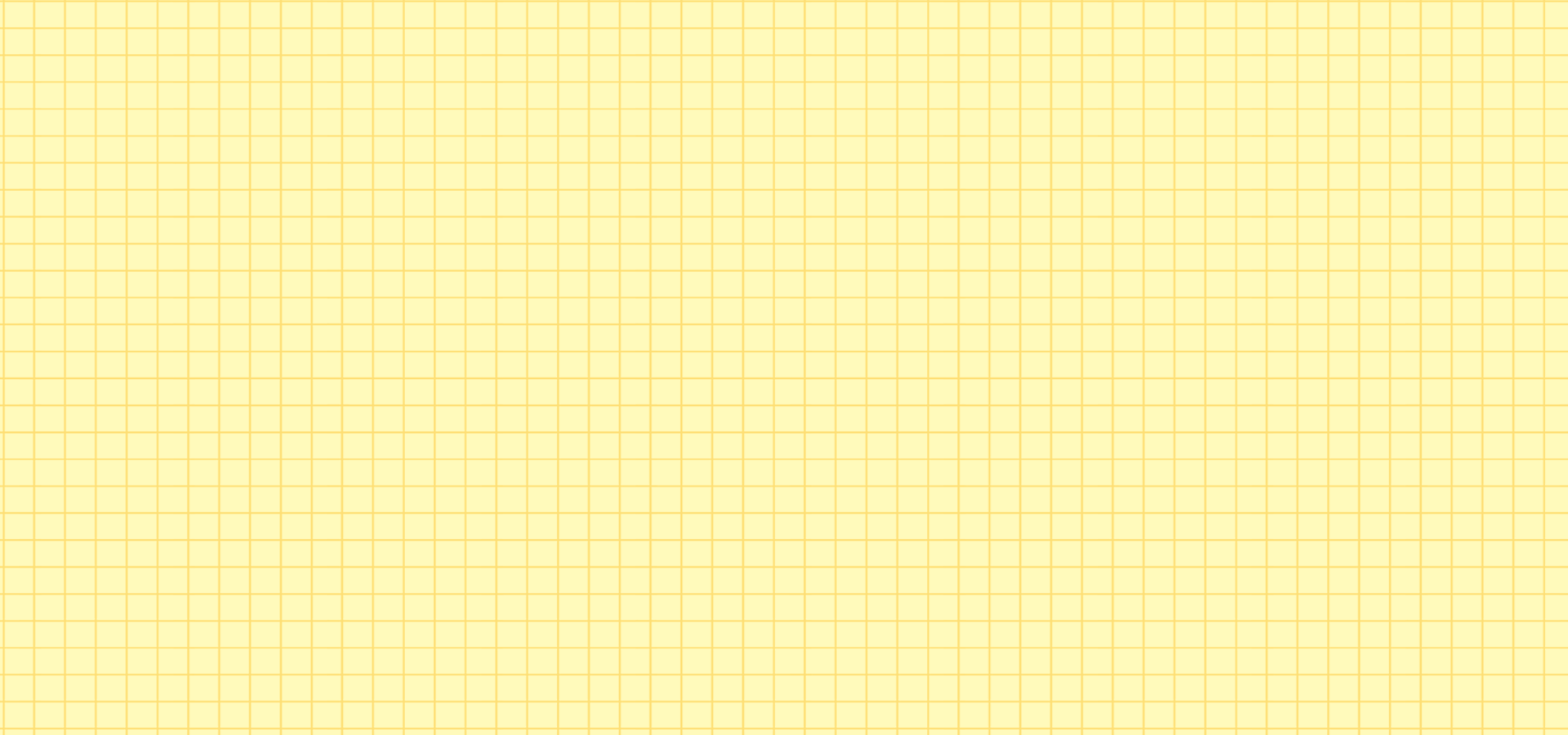 Chia sẻ về những thái độ, lời nói, việc em đã làm để thể hiện trách nhiệm với gia đình.
Thảo luận về những cách thể hiện trách nhiệm với gia đình.
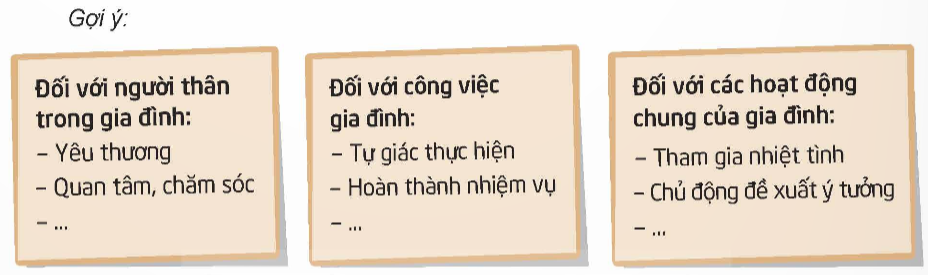 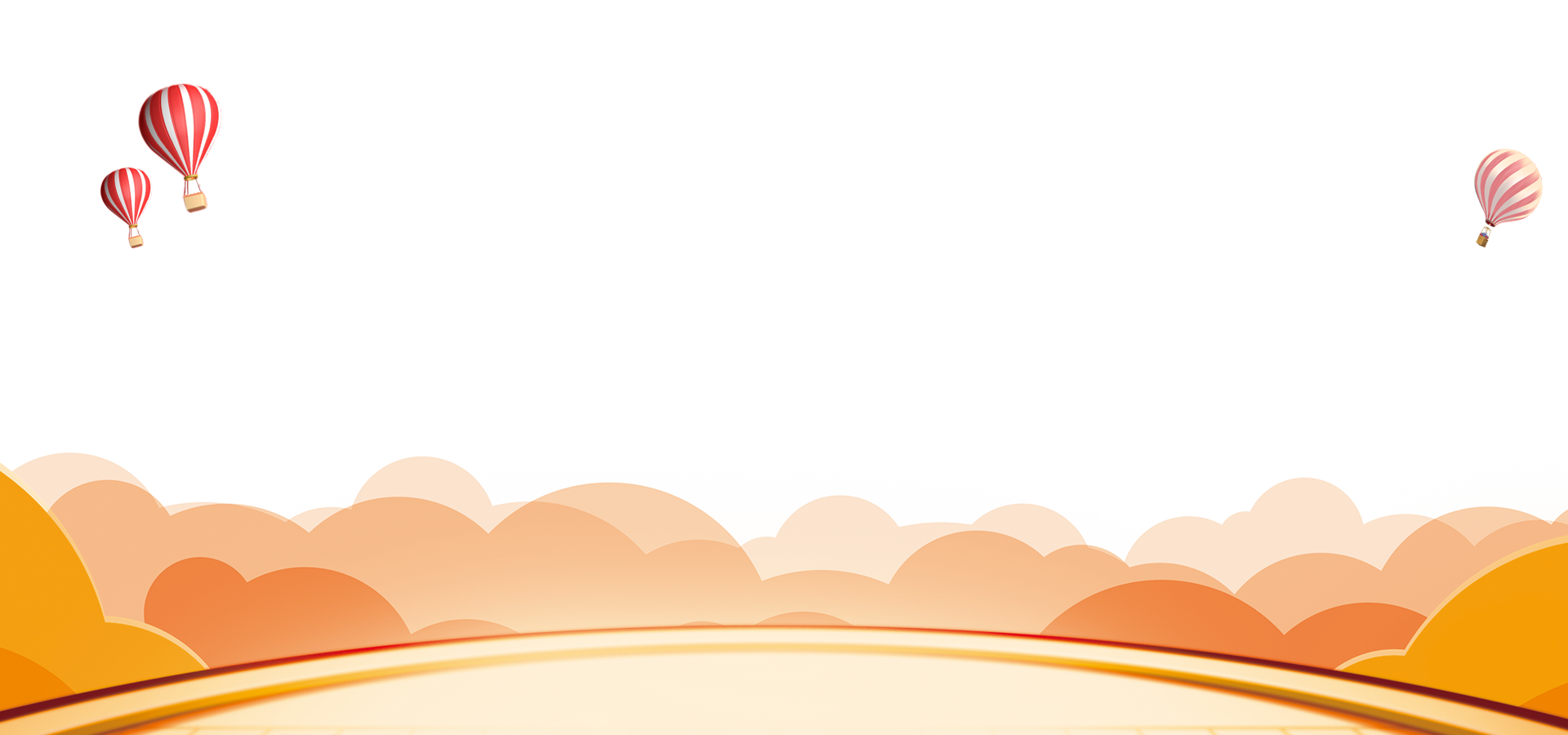 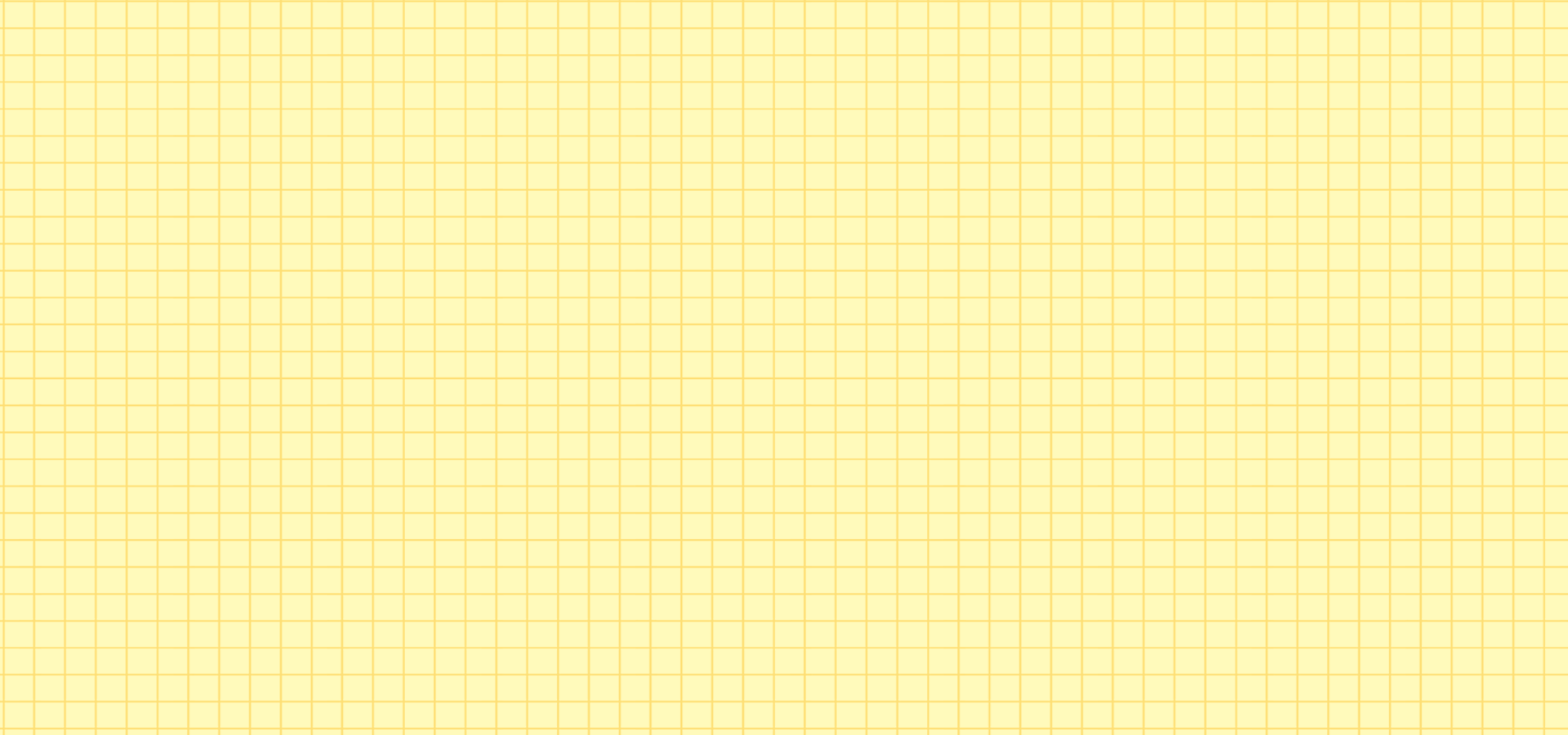 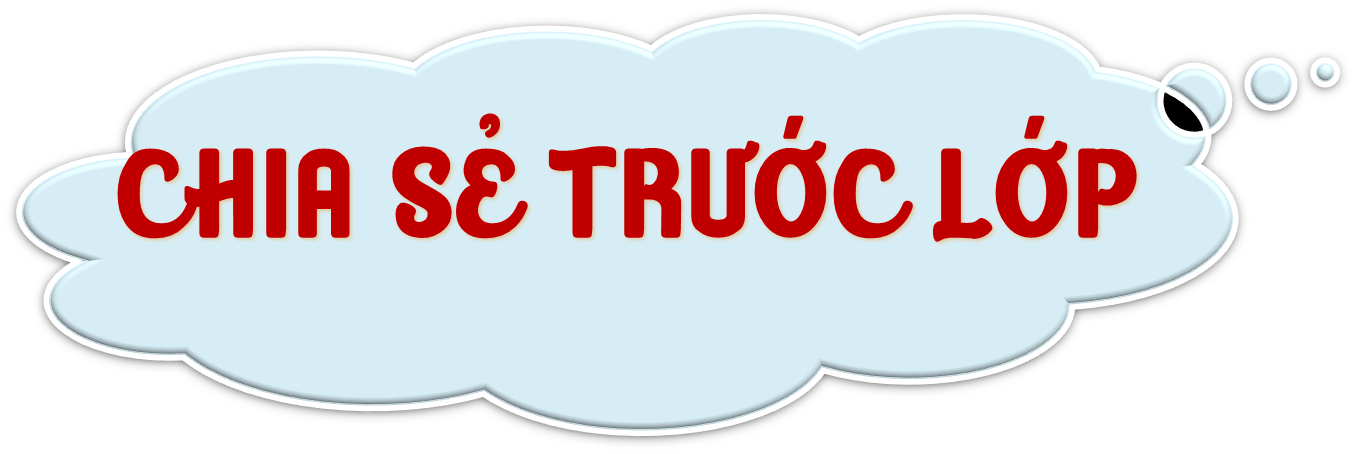 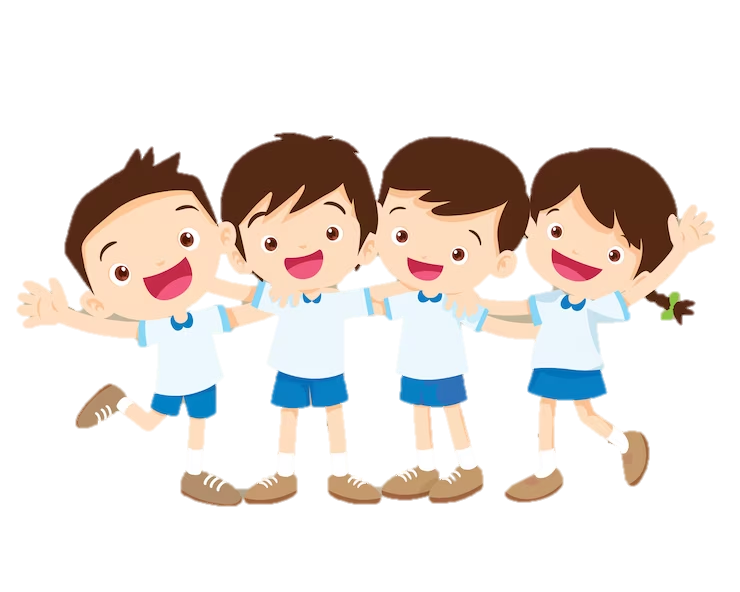 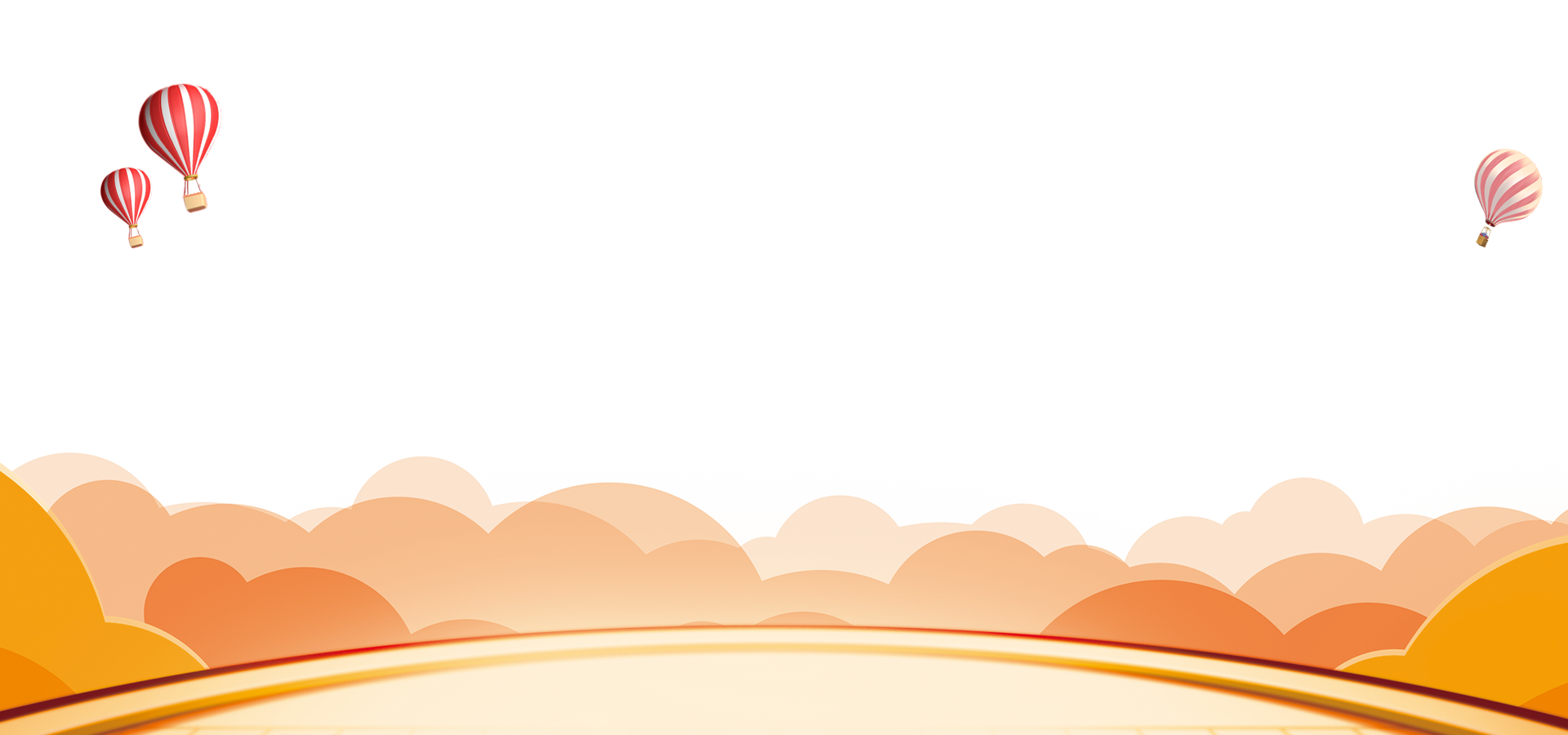 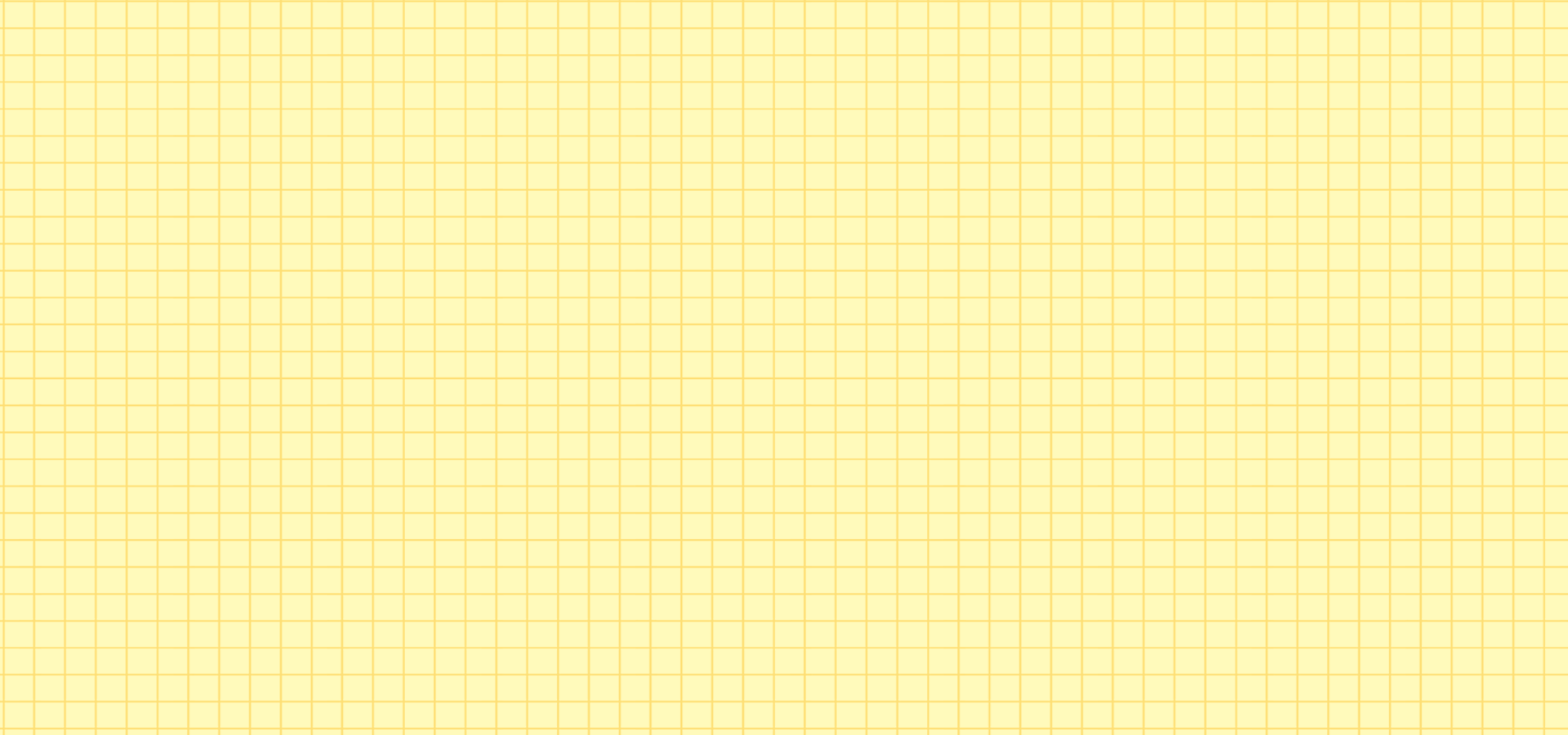 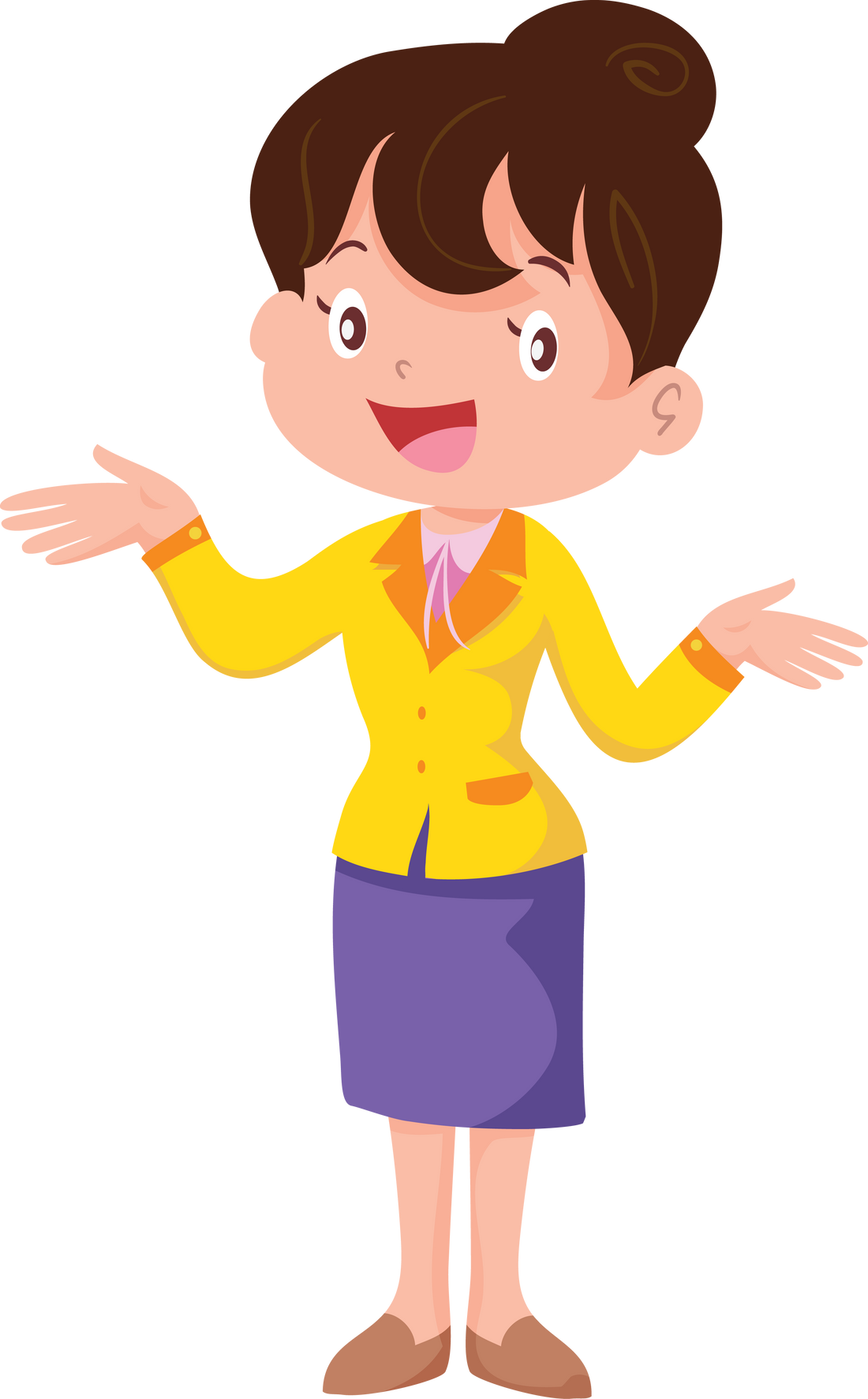 Có nhiều cách để chúng ta thể hiện trách nhiệm với gia đình:
+ Đối với người thân trong gia đình: Yêu thương người thân, lễ phép với ông bà, cha mẹ, anh chị; nhường nhịn em nhỏ, quan tâm, chăm sóc người thân nhất là những lúc người thân ốm đau hoặc gặp khó khăn.
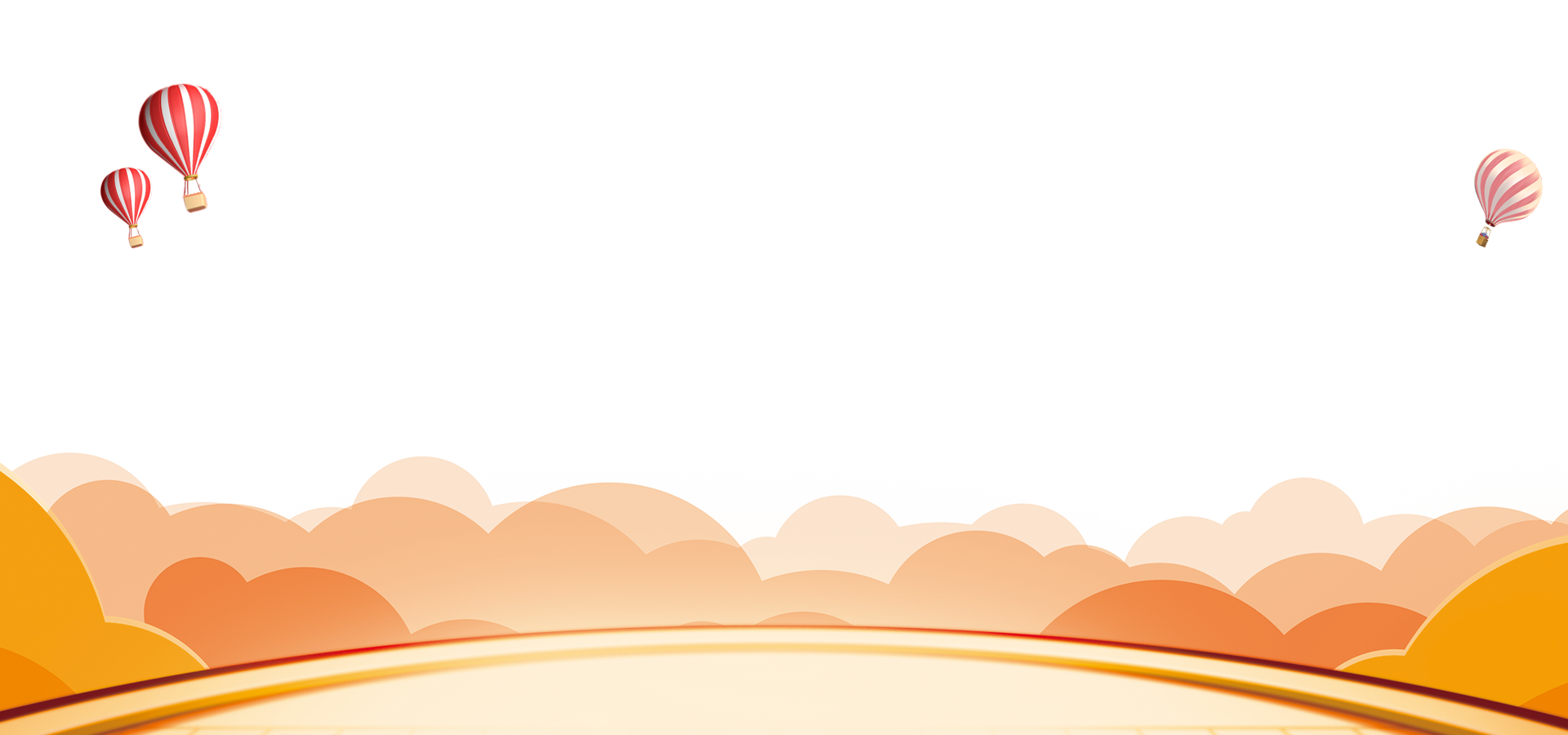 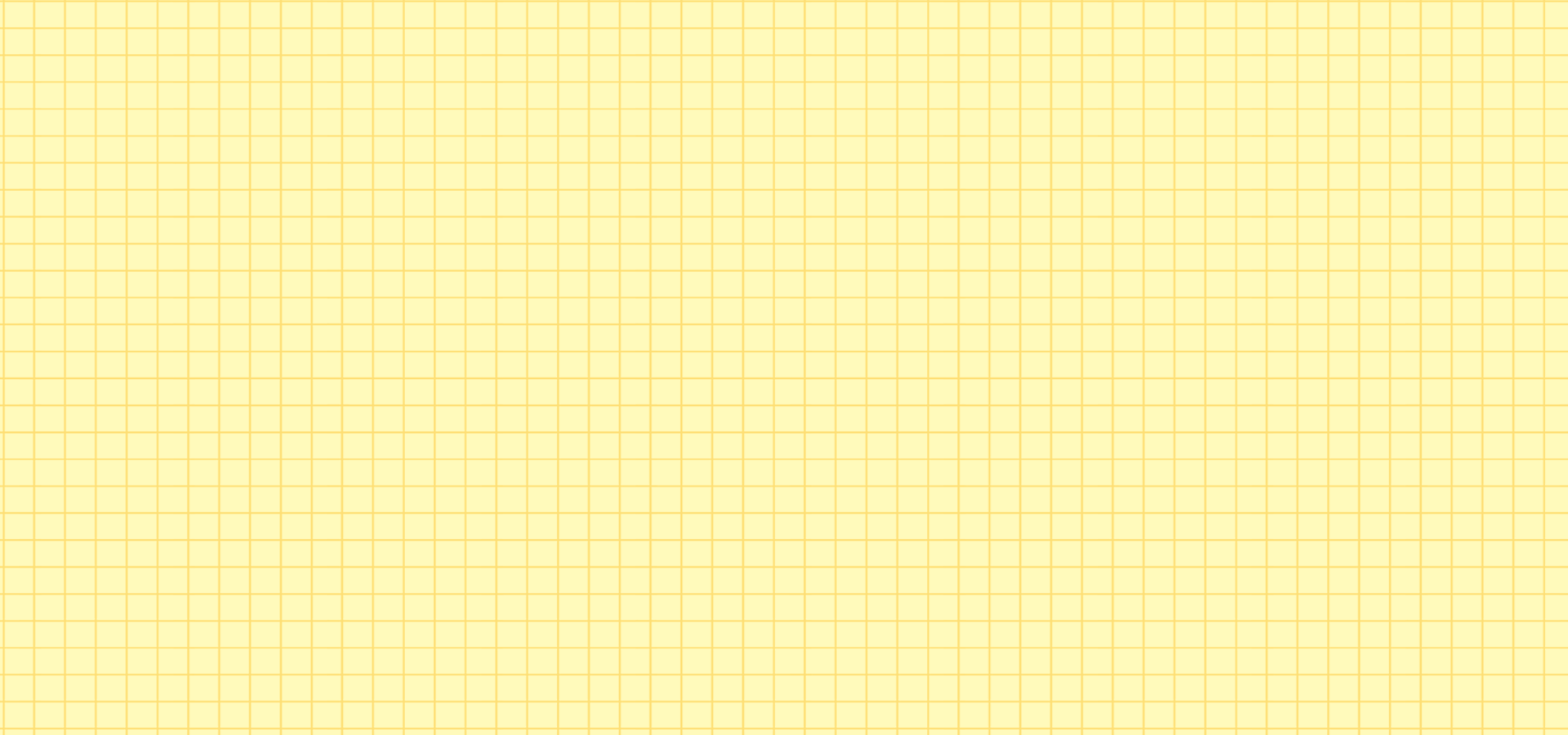 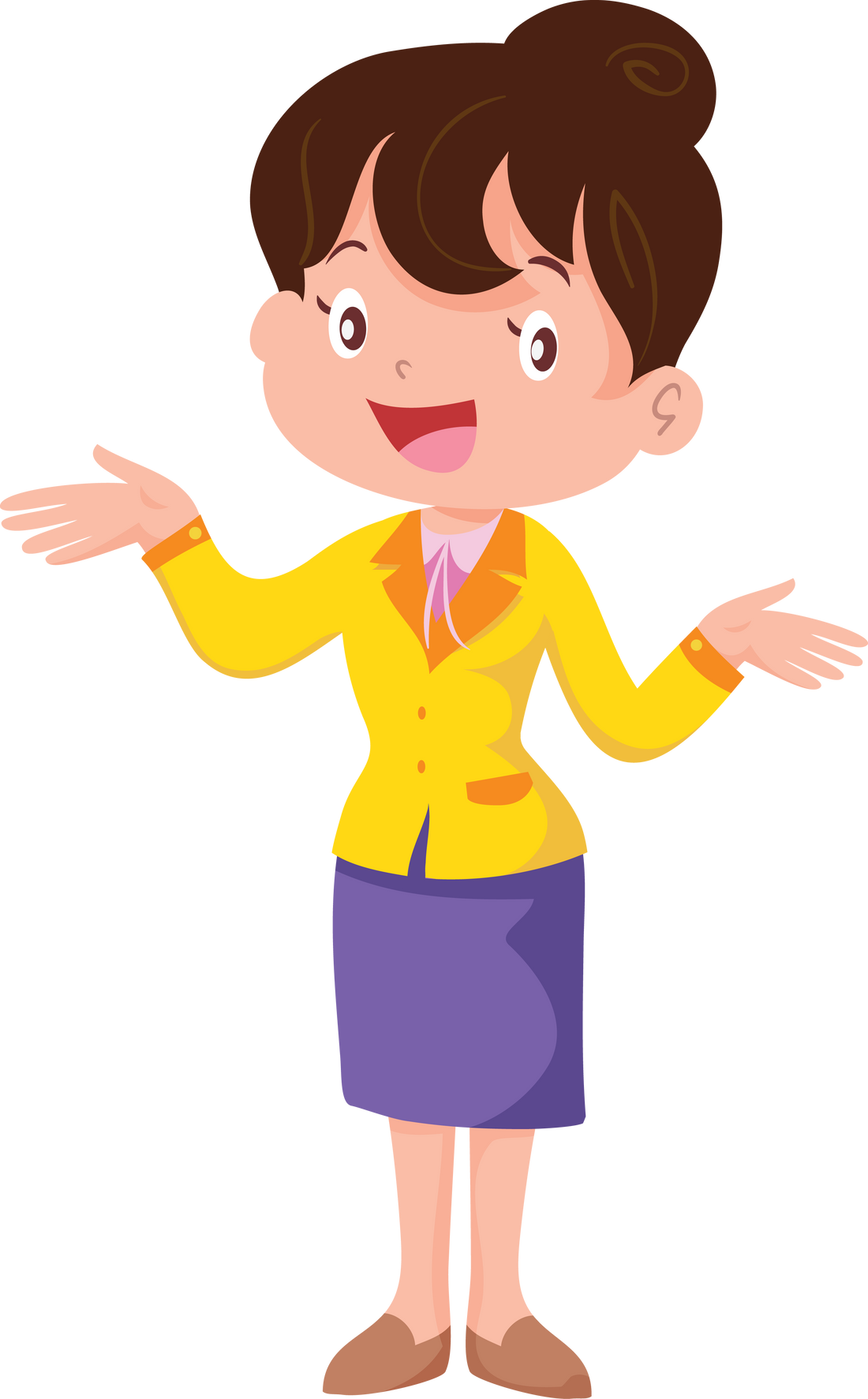 Đối với công việc gia đình: tự giác và làm tốt những công việc gia đình phù hợp với bản thân.
Đối với các hoạt động chung của gia đình: Thực hiện những hoạt động phù hợp với khả năng của bản thân và hoàn thành tốt những việc mà mình đảm nhận.
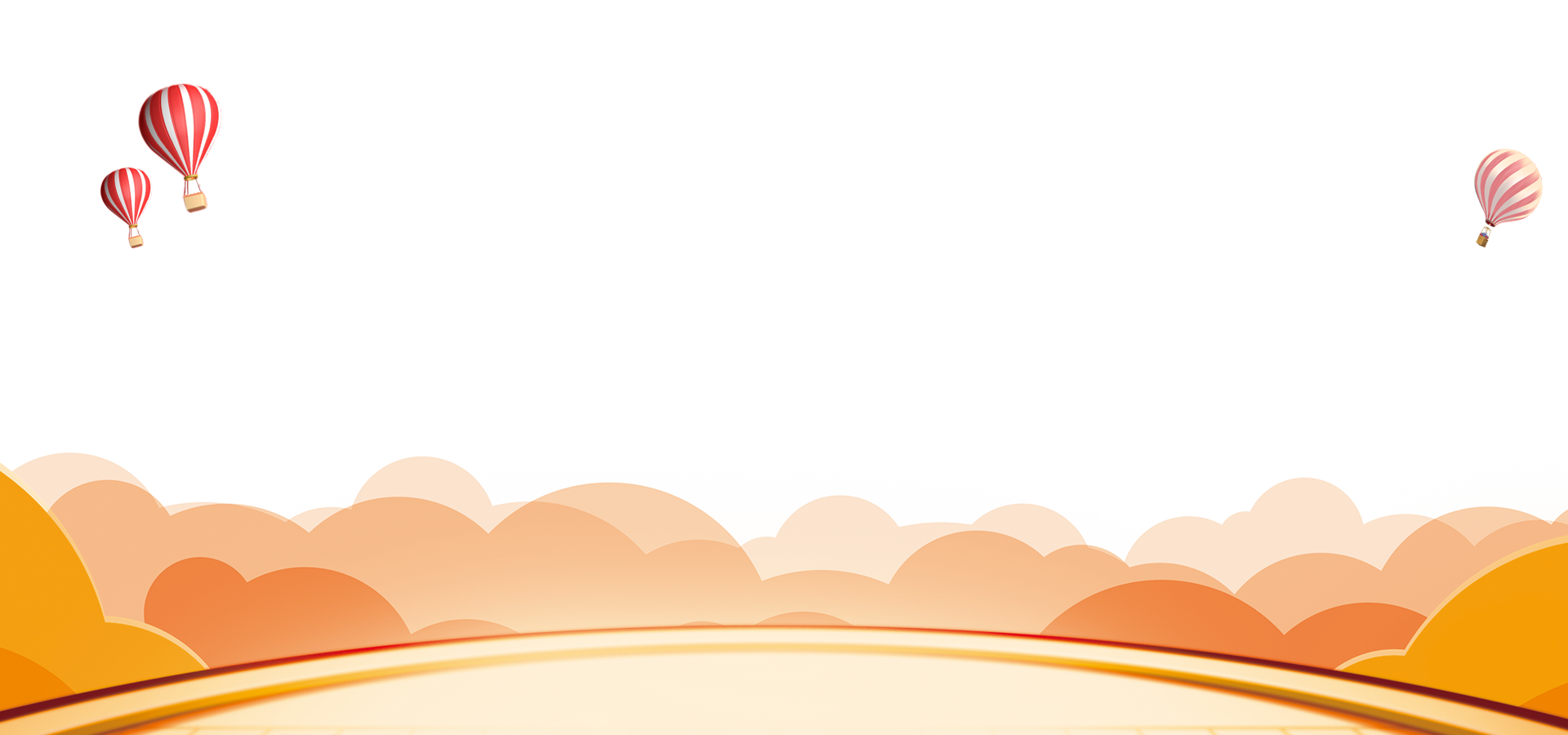 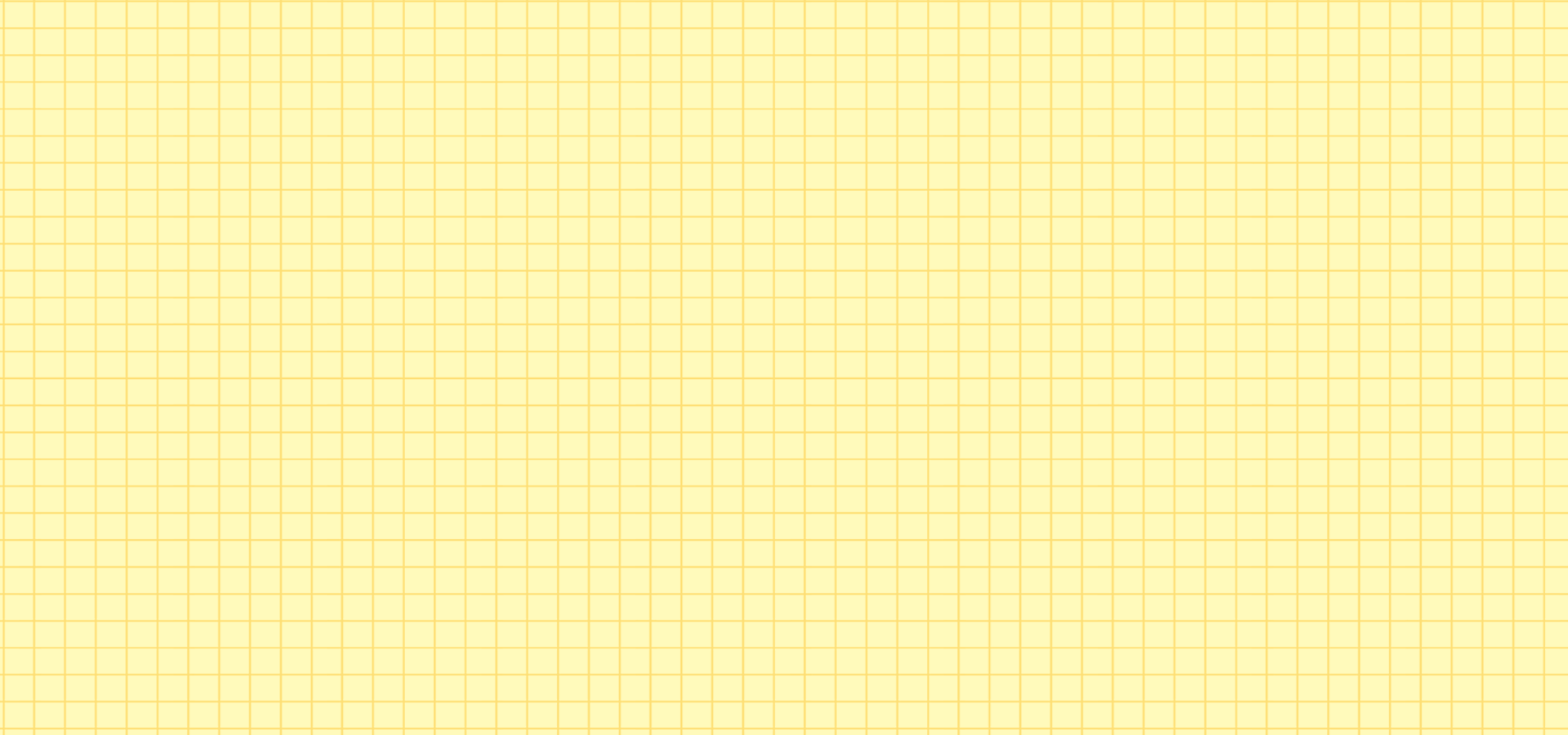 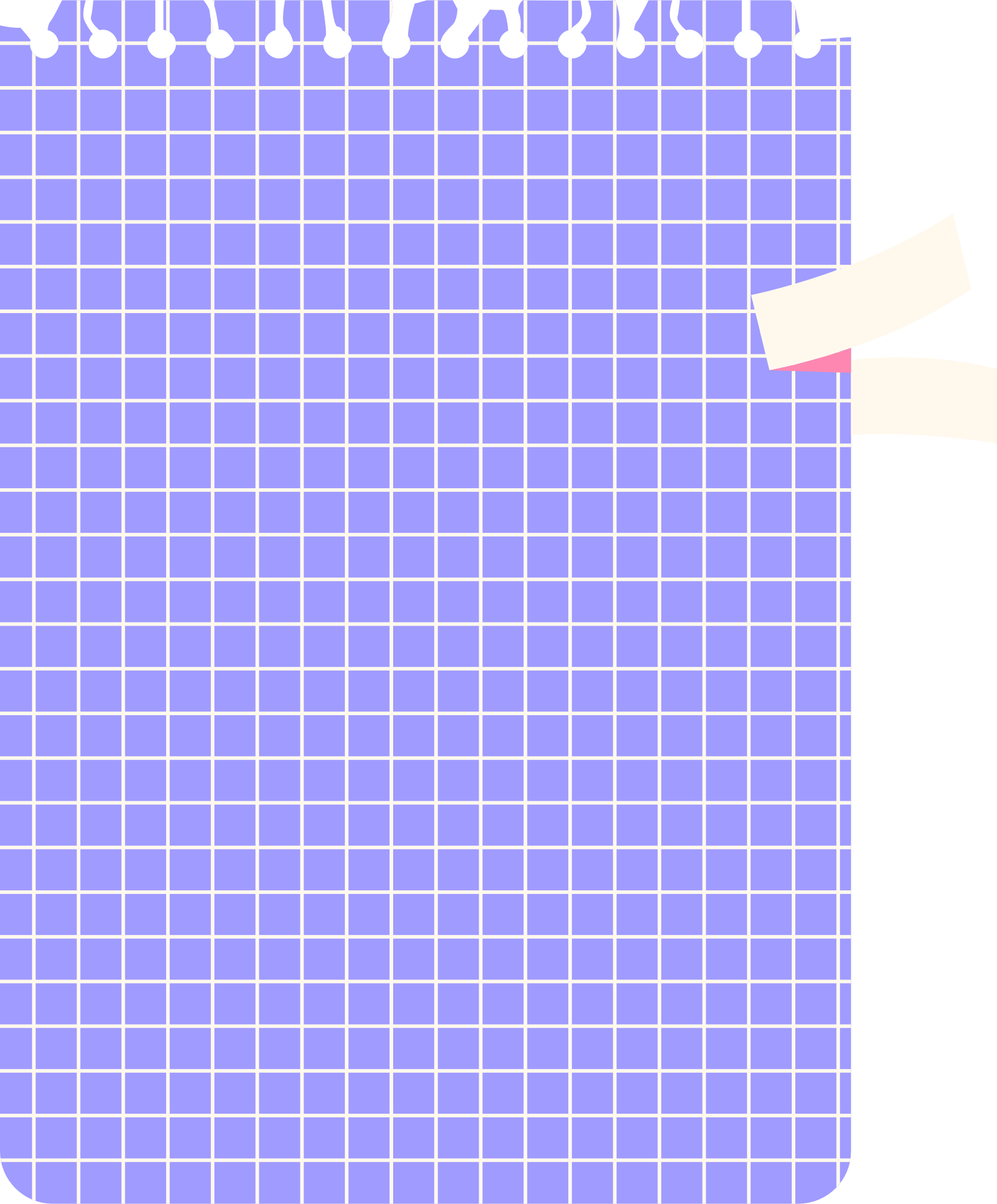 Hoạt động 2: Xác định việc làm thể hiện trách nhiệm với gia đình.
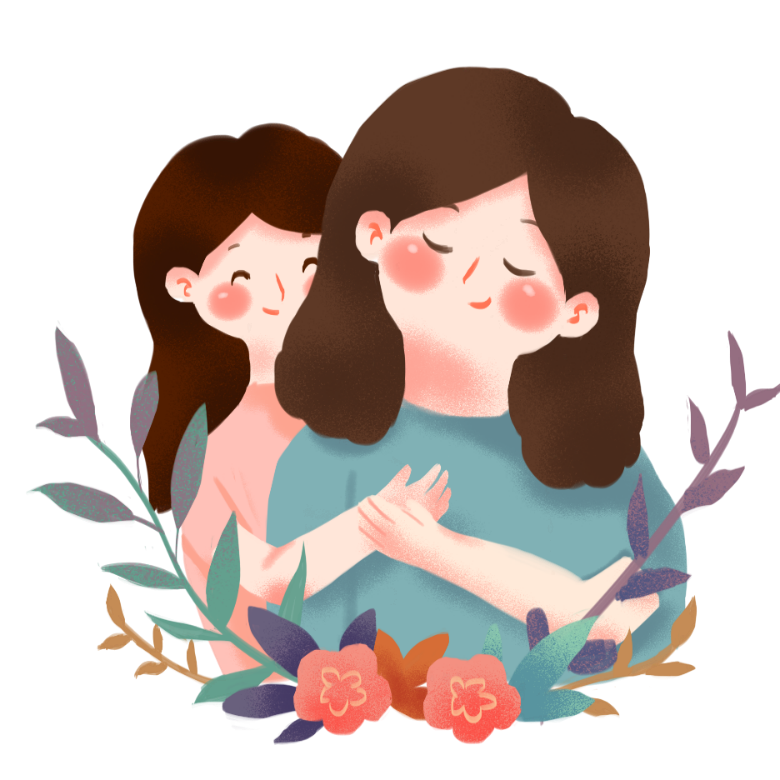 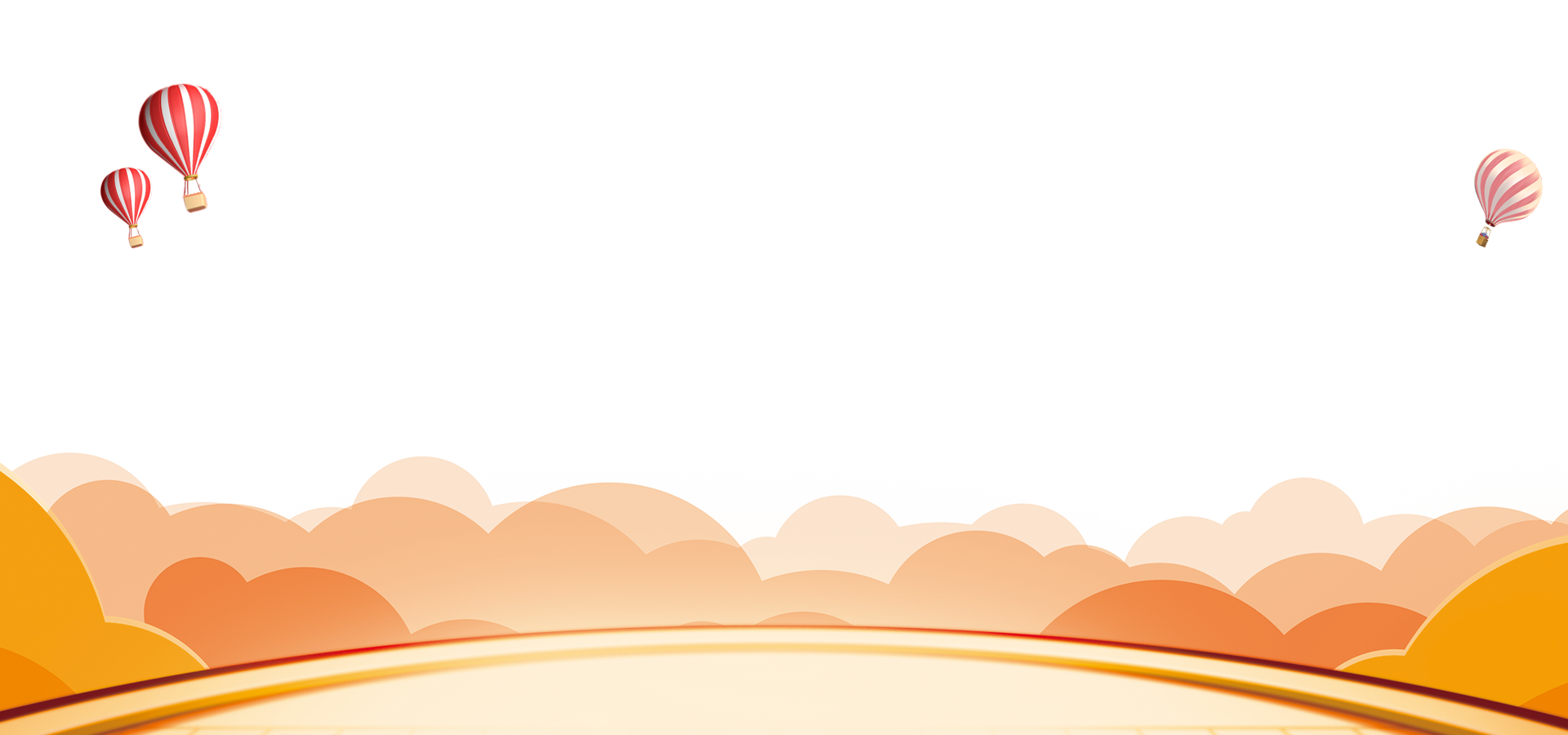 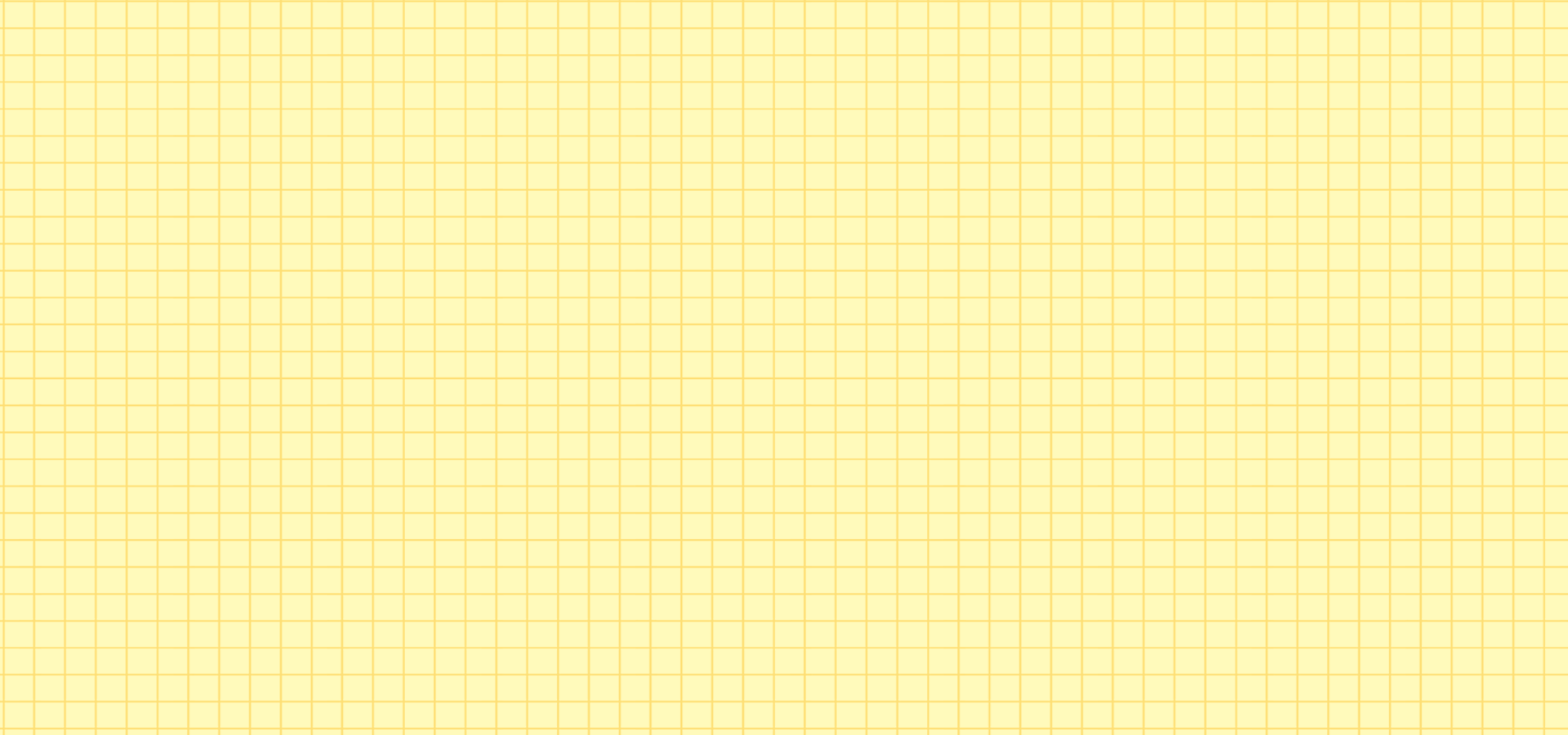 Thảo luận, xác định những việc làm thể hiện trách nhiệm với gia đình trong mỗi tranh sau:
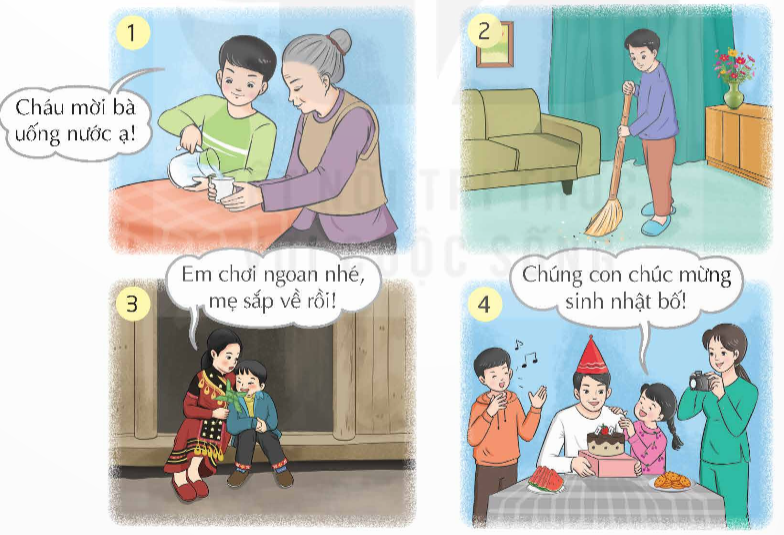 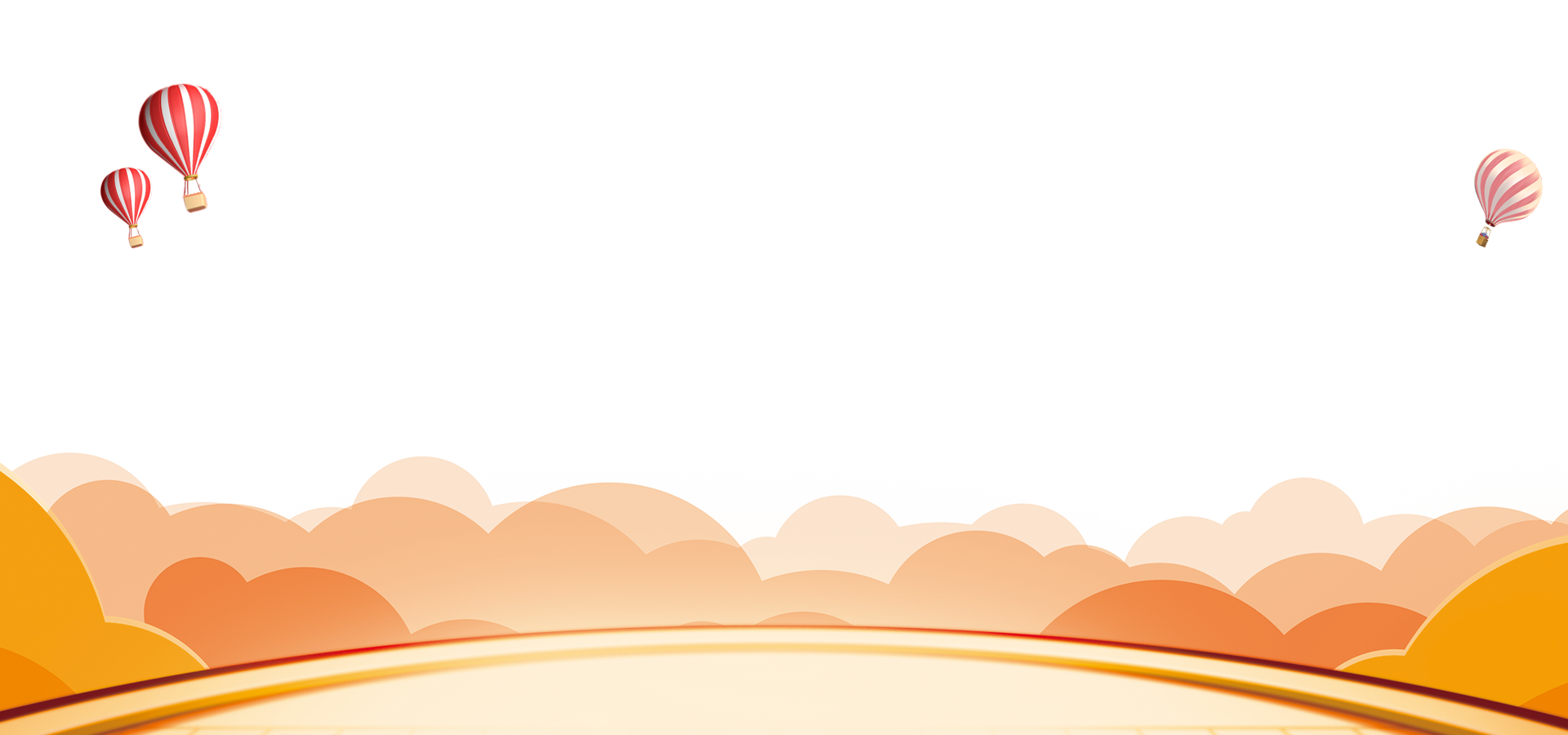 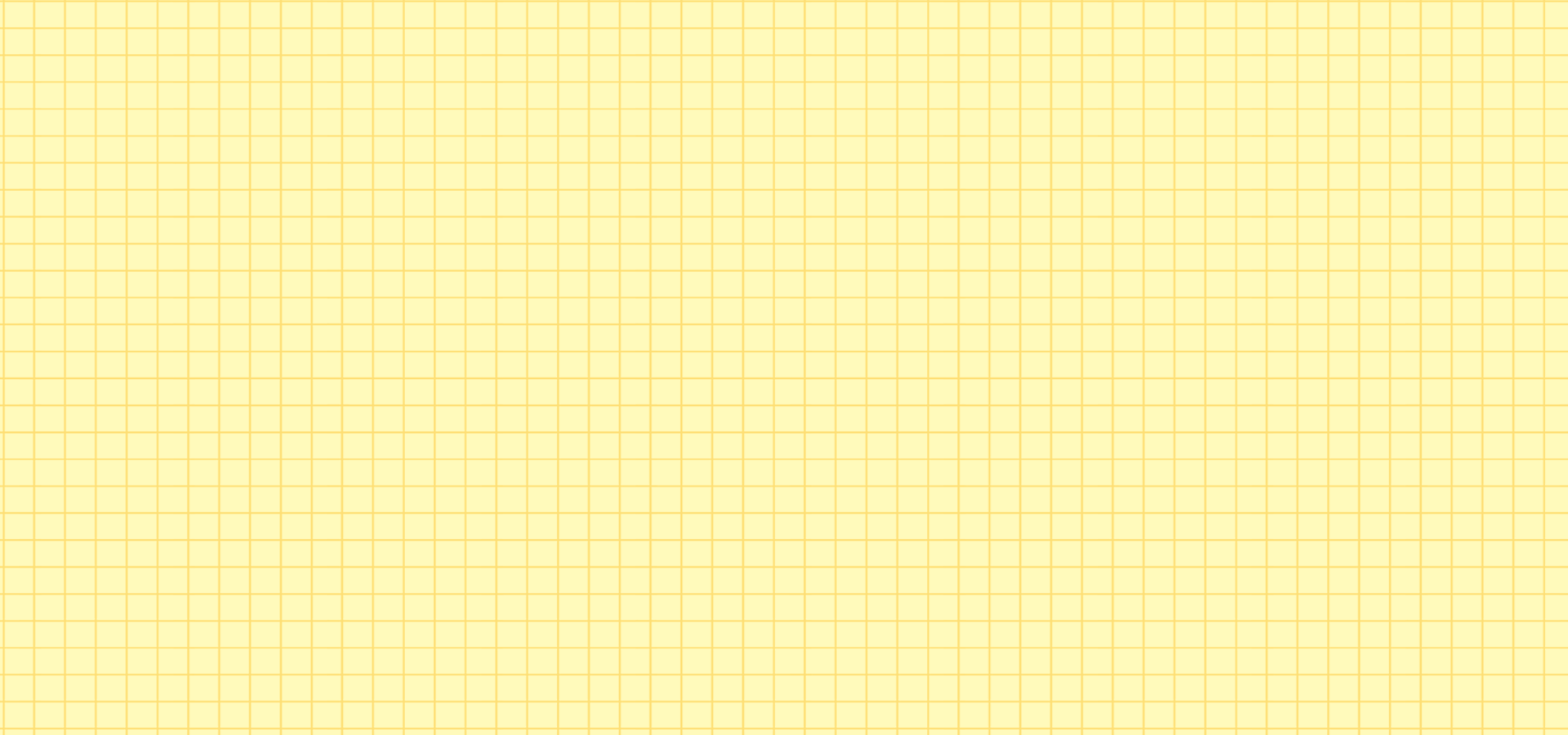 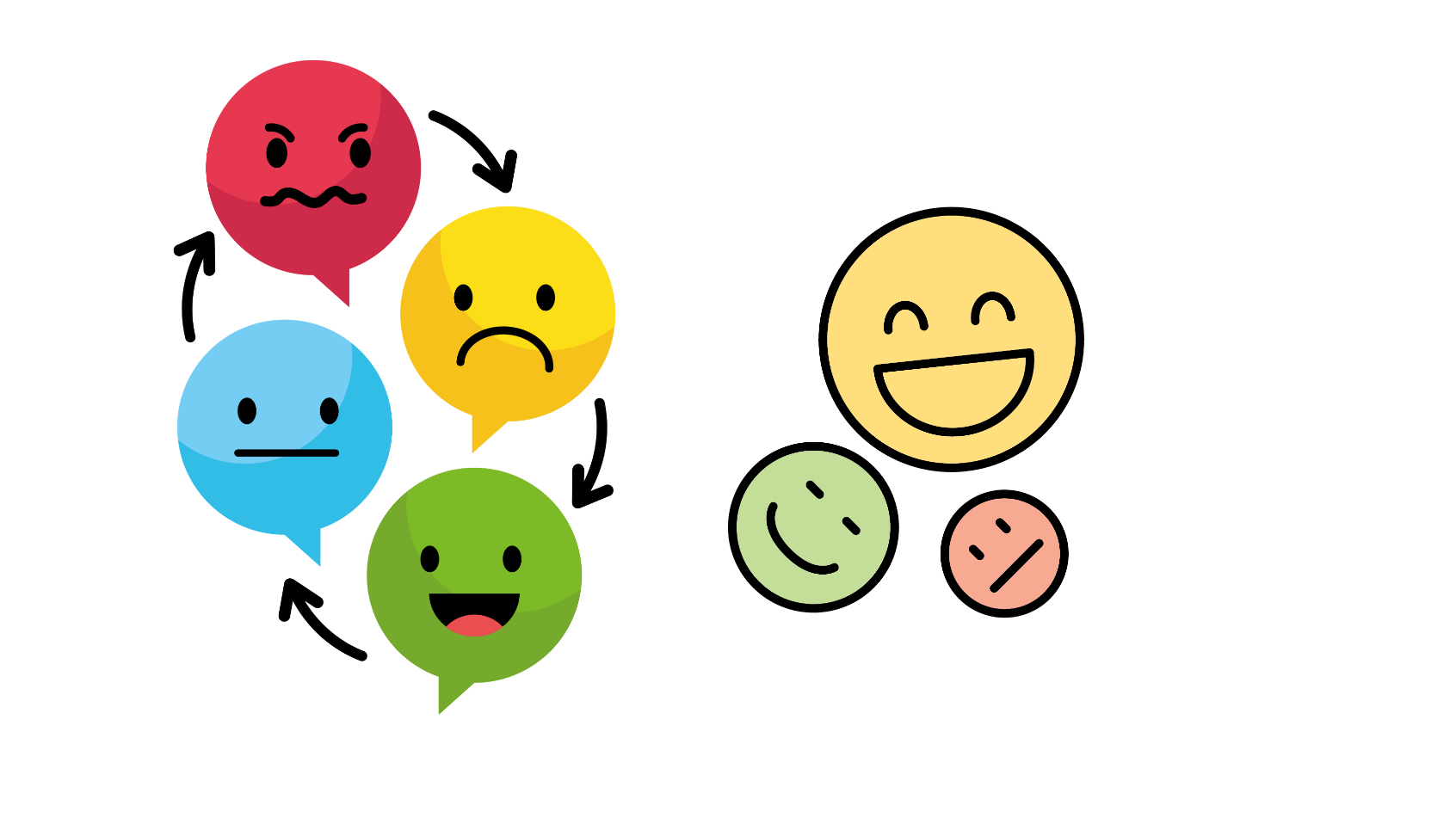 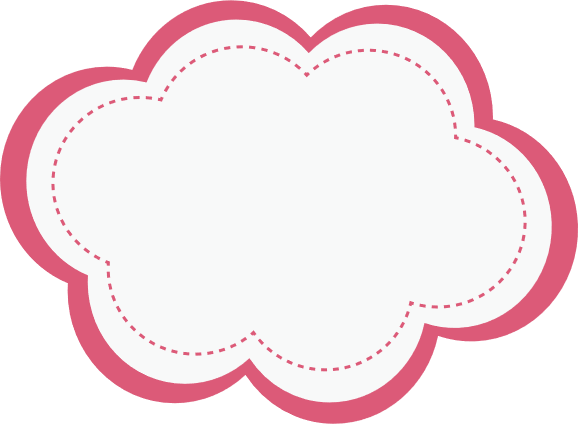 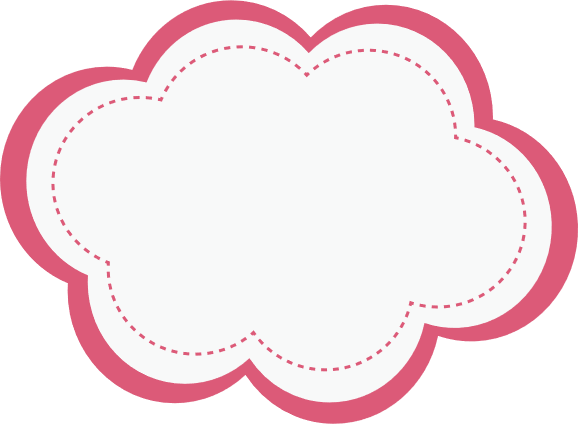 Việc làm đó thể hiện trách nhiệm với các thành viên trong gia đình như thế nào?
Các bạn trong tranh đã làm gì?
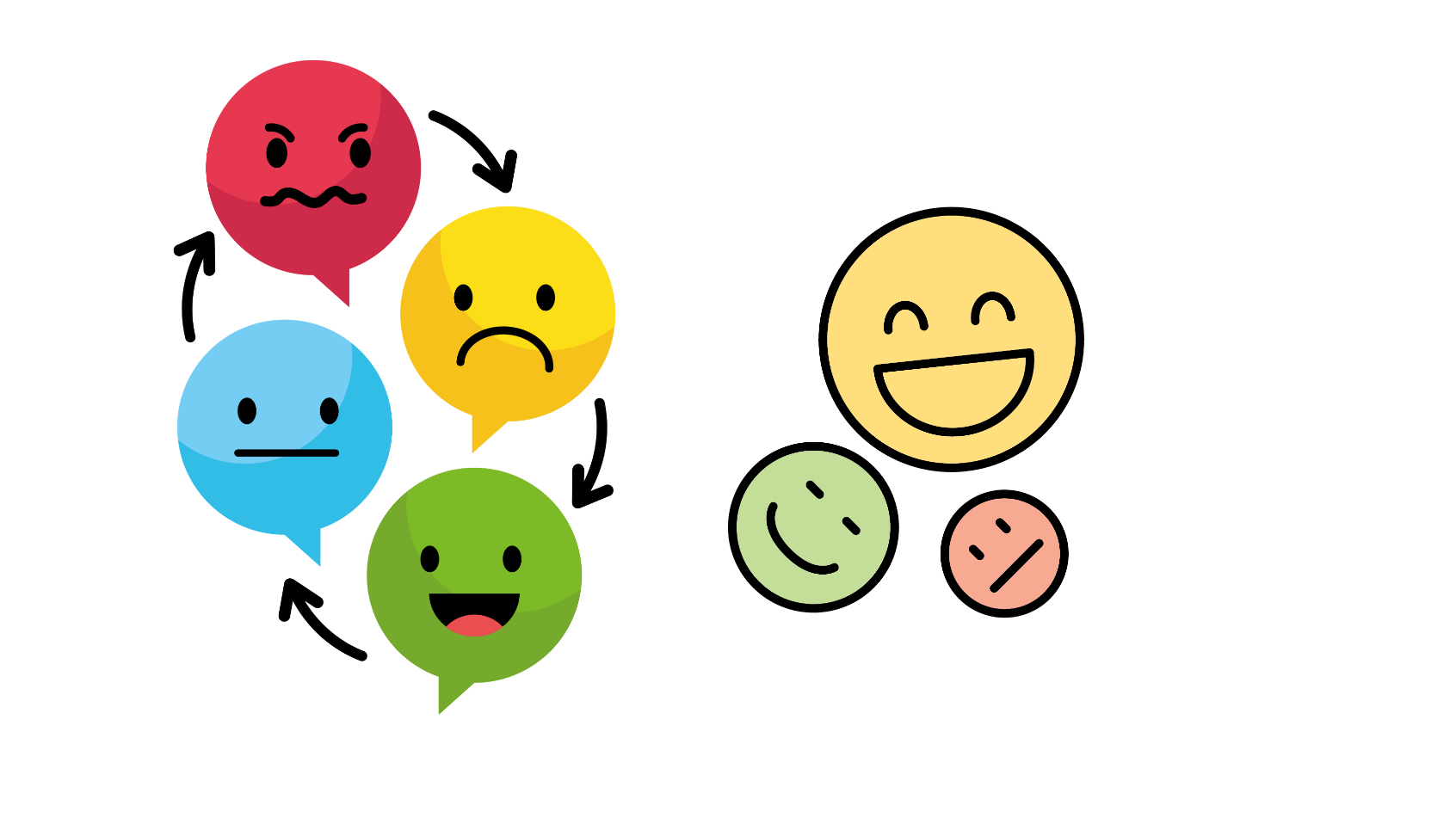 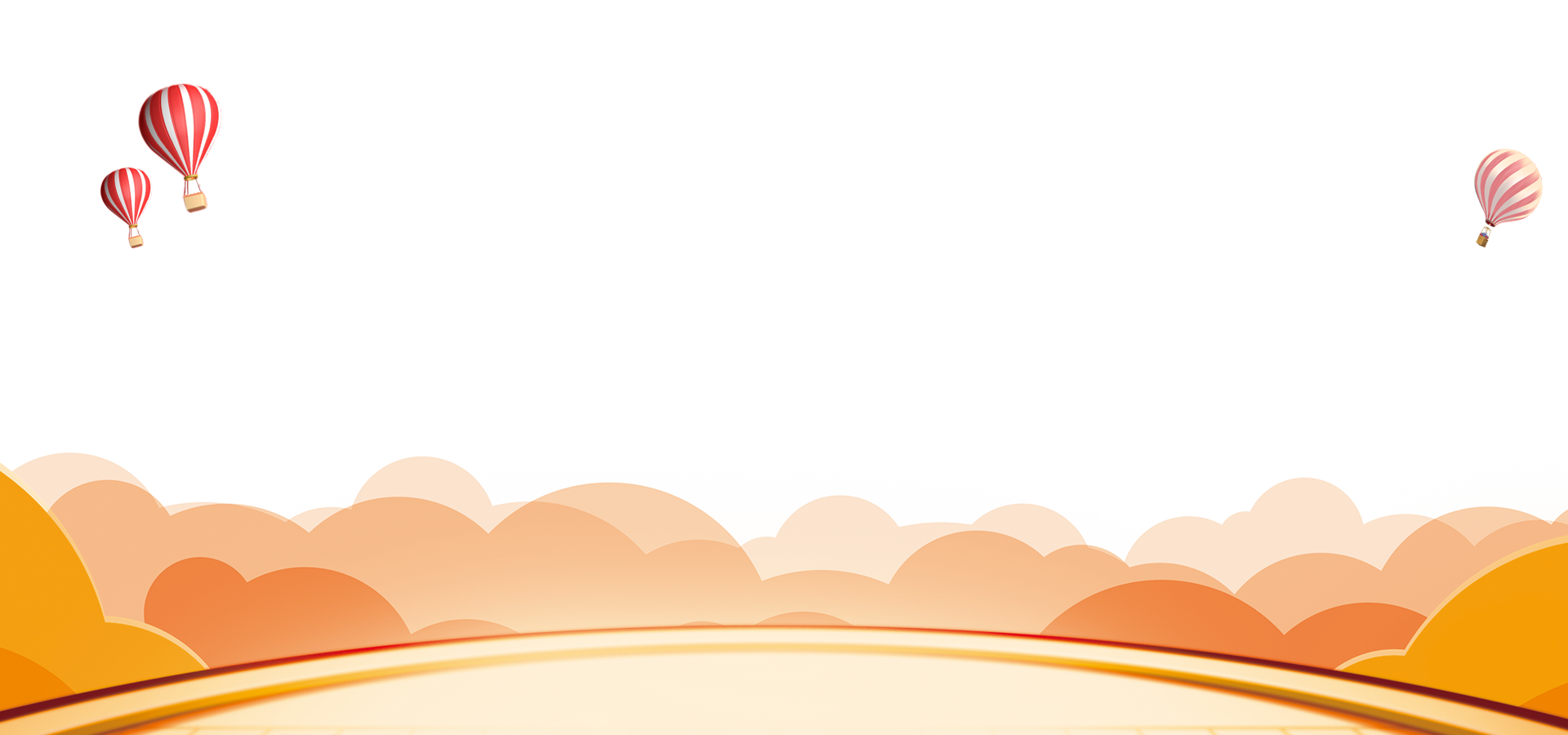 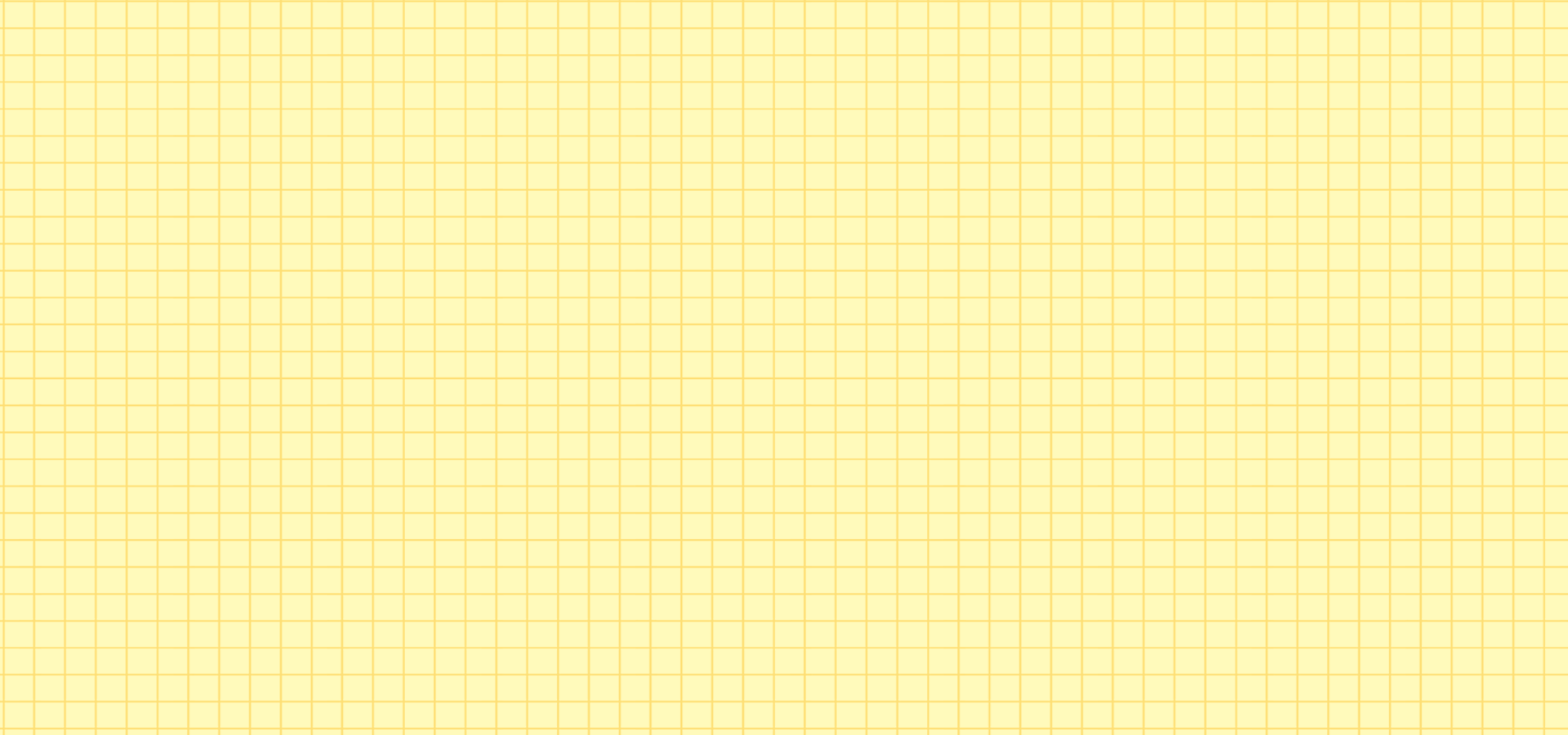 Thể hiện trách nhiệm với gia đình qua việc lễ phép, quan tâm, chăm sóc bà
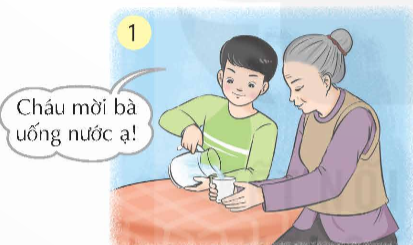 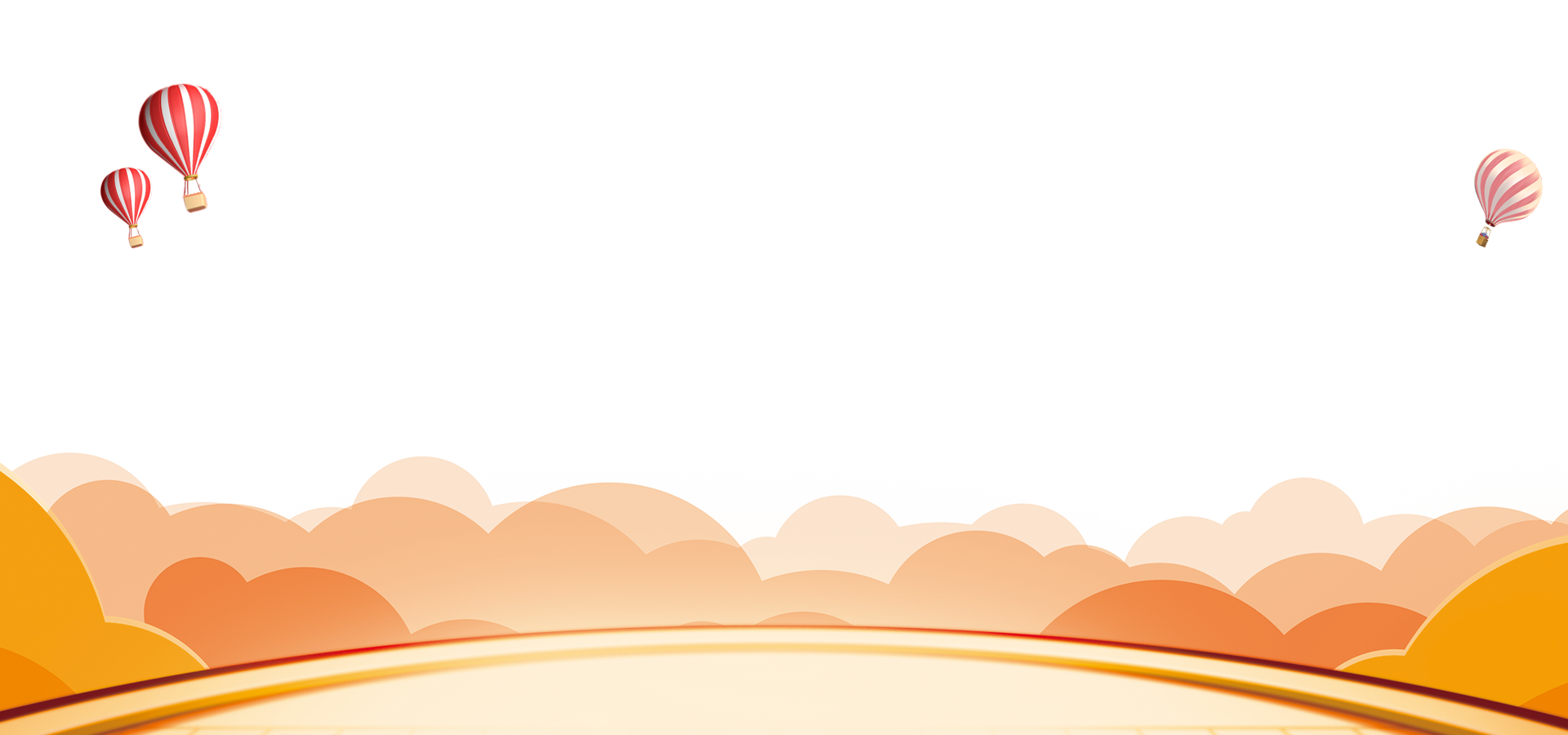 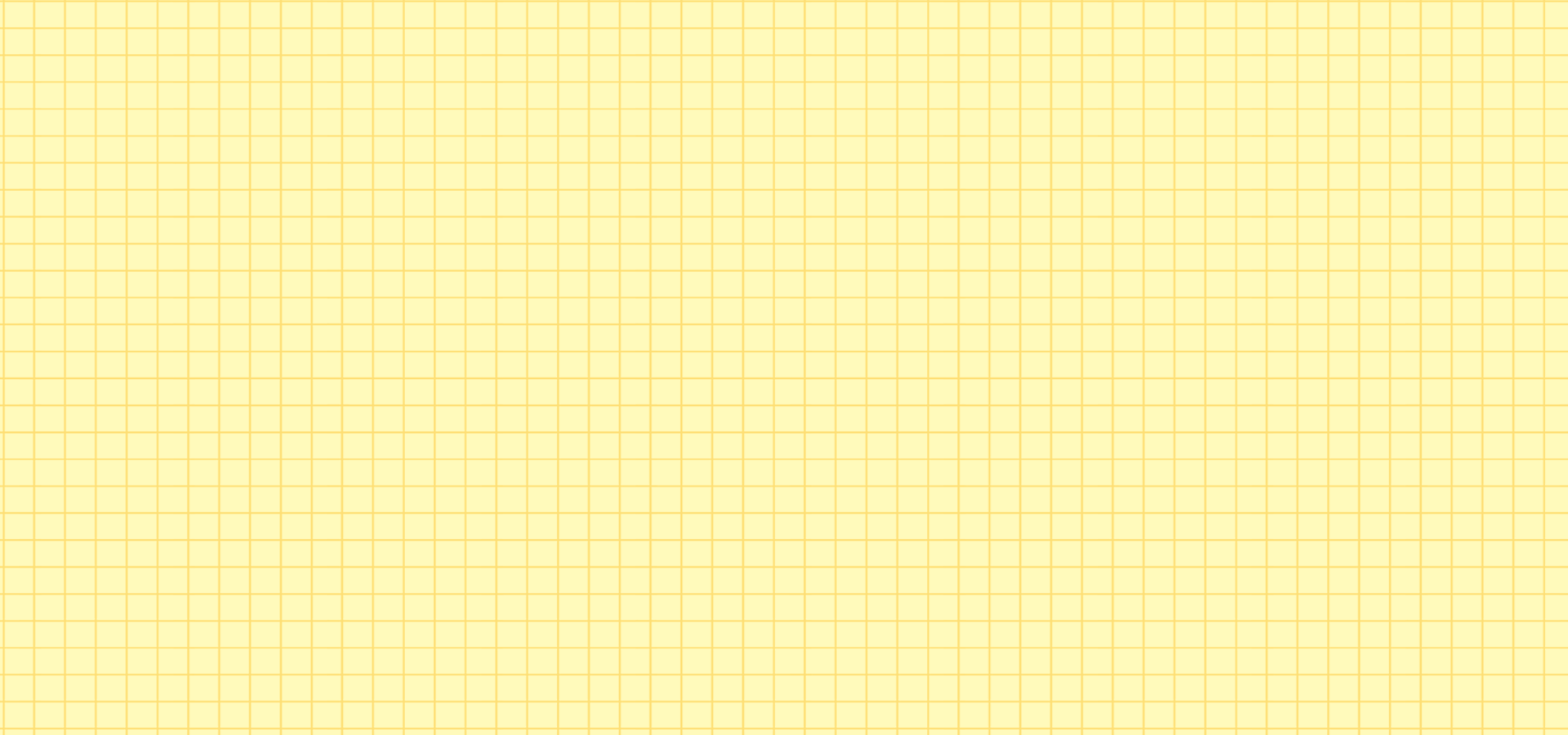 Thể hiện trách nhiệm với gia đình qua việc quét dọn nhà cửa.
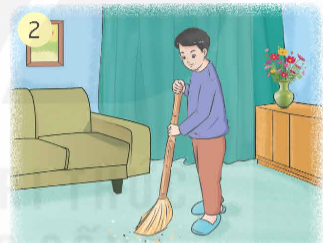 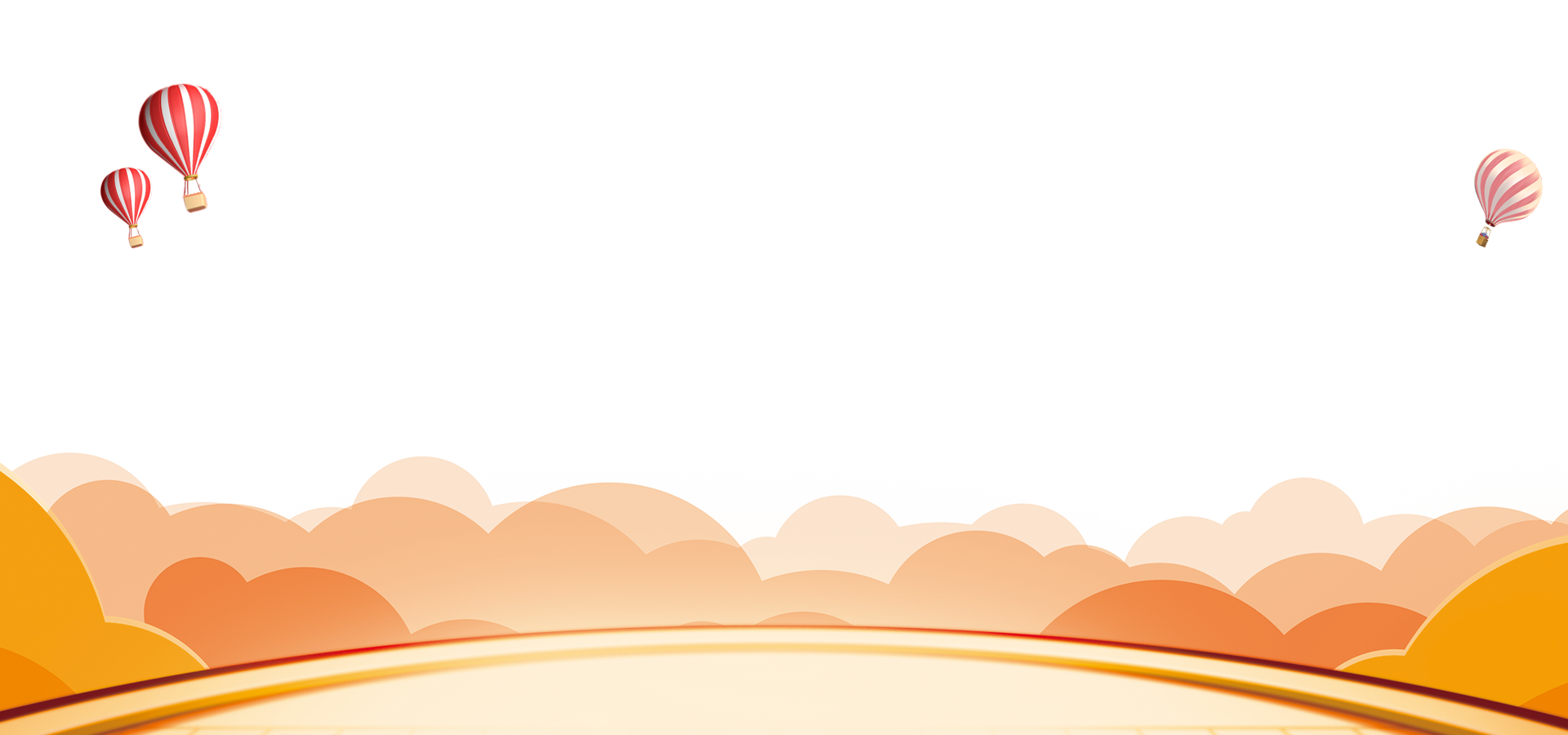 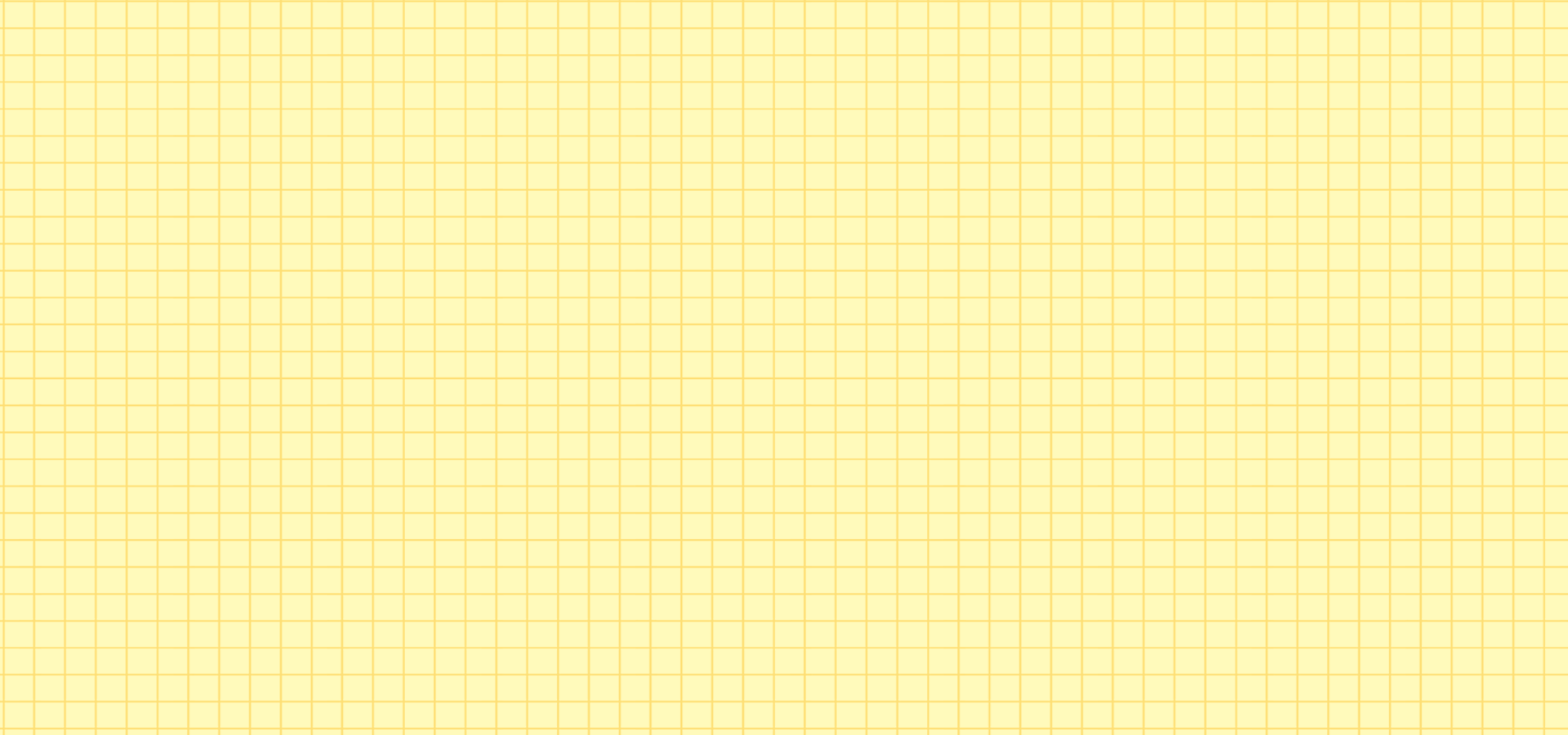 Thể hiện trách nhiệm với gia đình qua việc chăm sóc, yêu thương em nhỏ
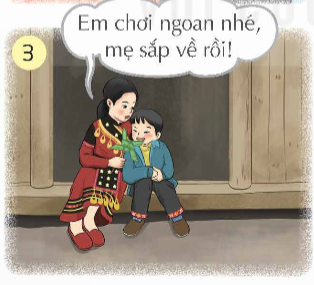 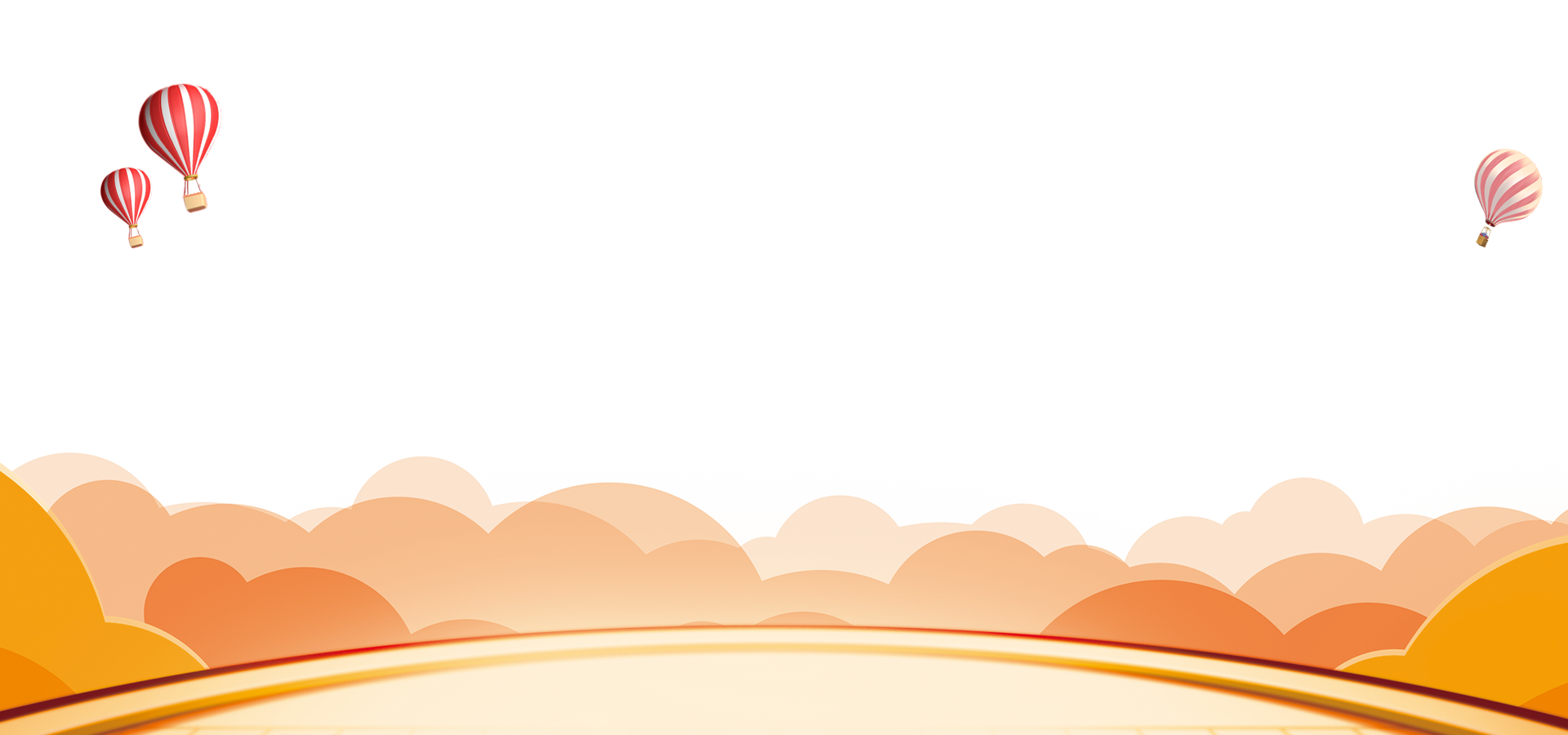 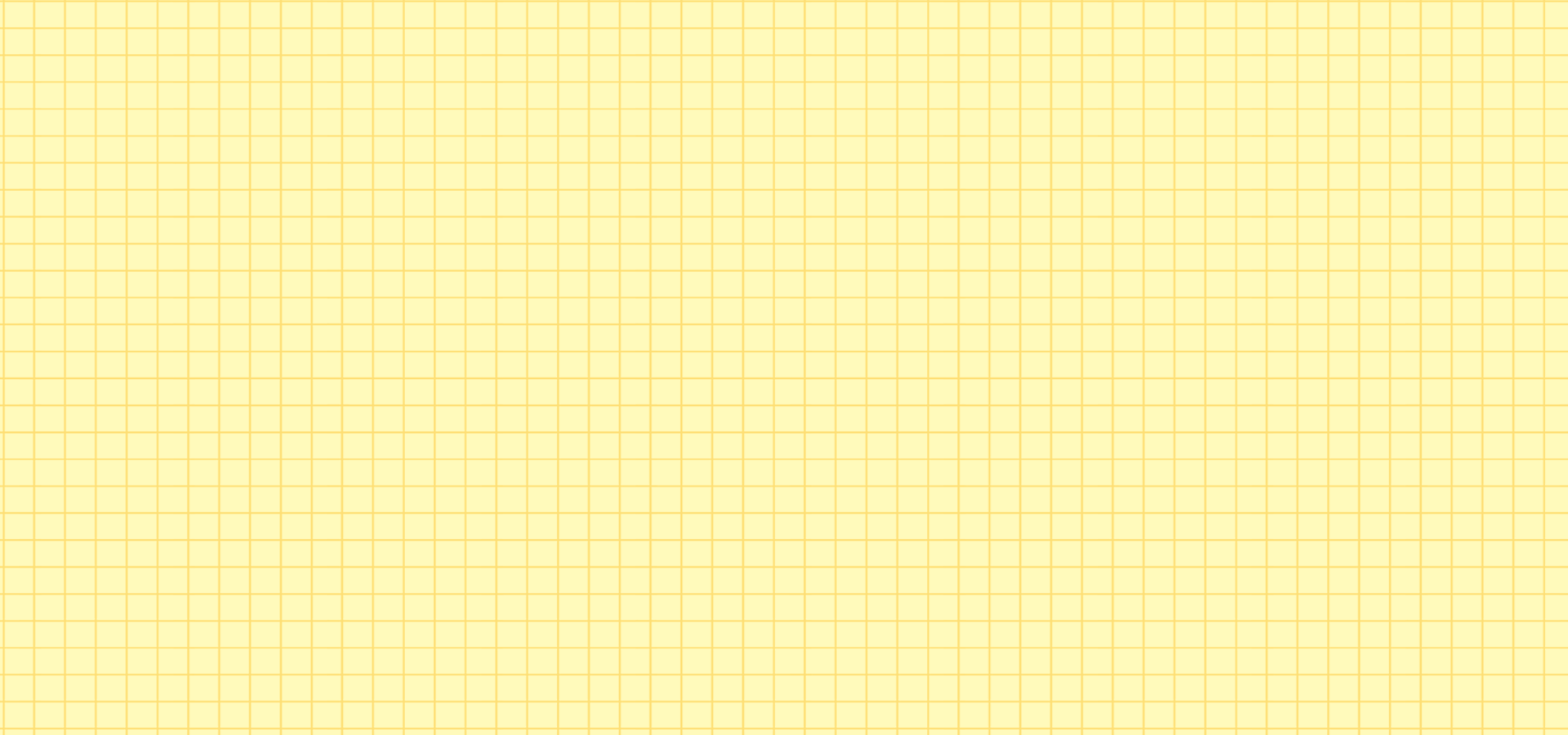 Thể hiện trách nhiệm với gia đình qua việc tham gia chúc mừng sinh nhật bố
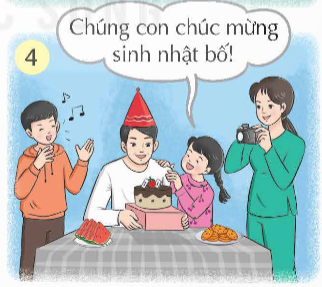 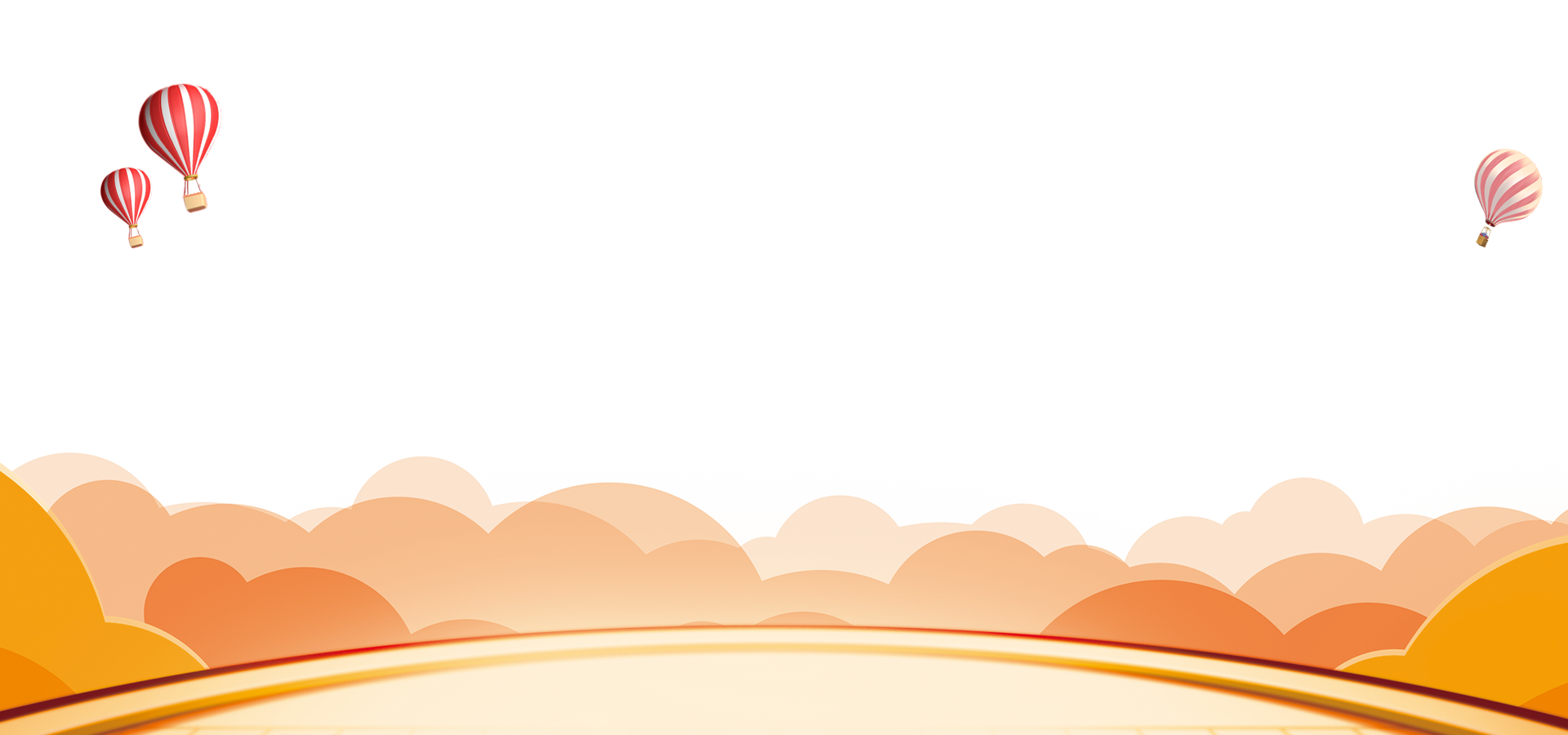 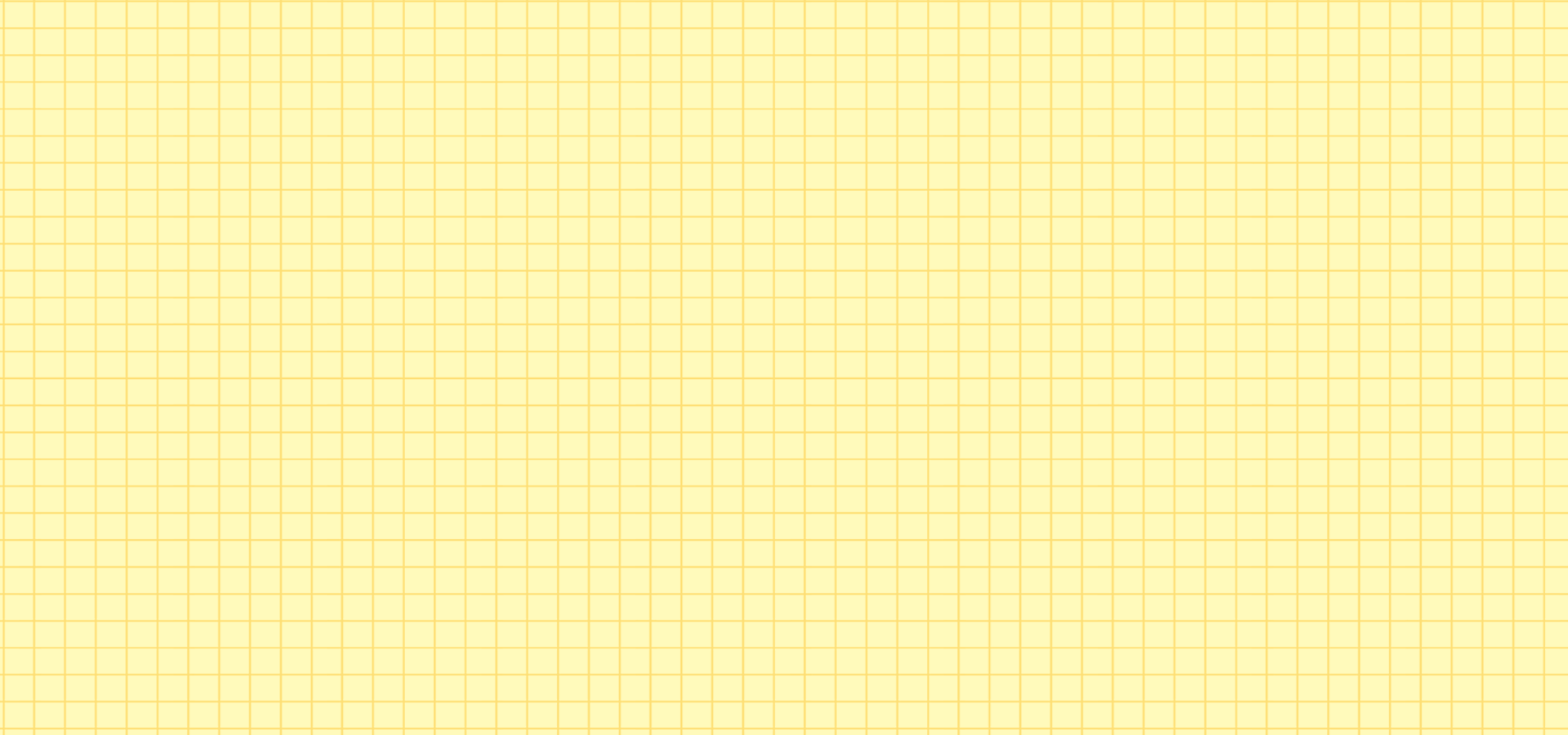 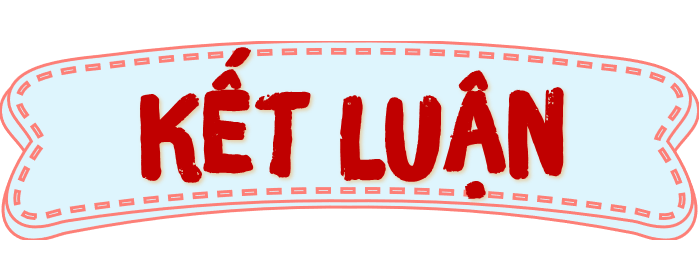 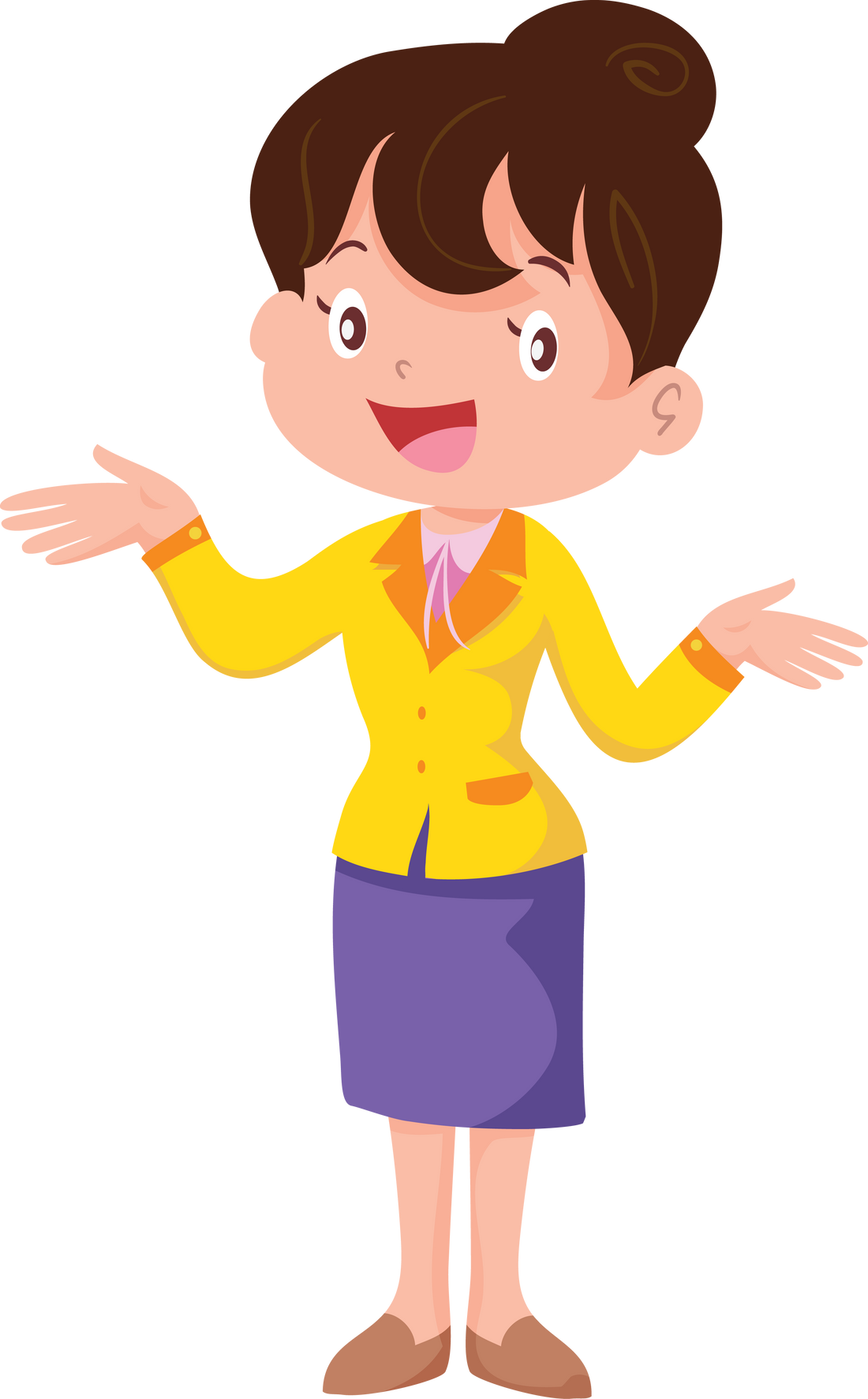 Tình yêu thương người thân được biểu hiện qua từng việc làm thể hiện trách nhiệm, lòng biết ơn của chúng ta với các thành viên trong gia đình. Khi chúng ta biết yêu quý, biết ơn thì chúng ta sẽ chủ động thể hiện trách nhiệm của mình với người thân.
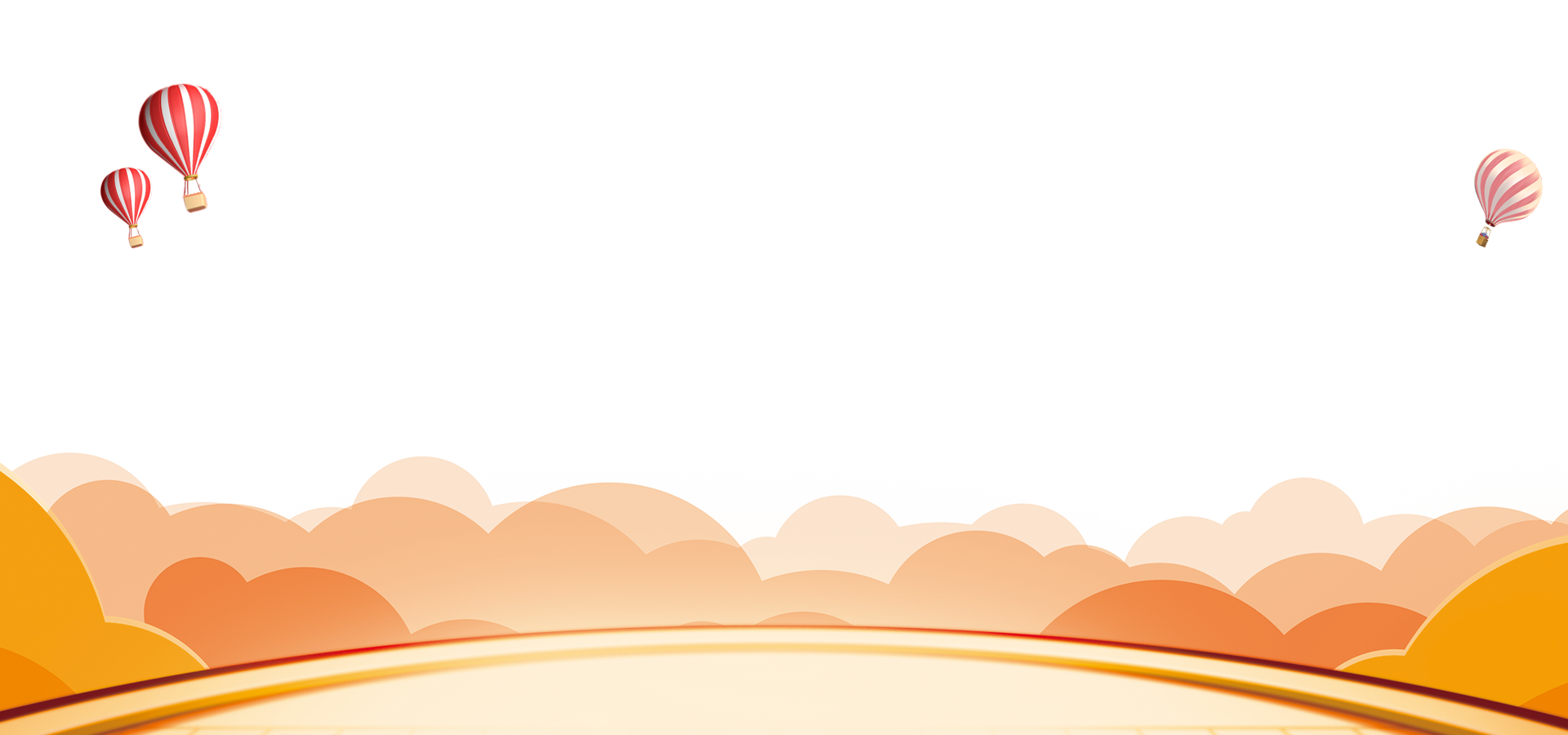 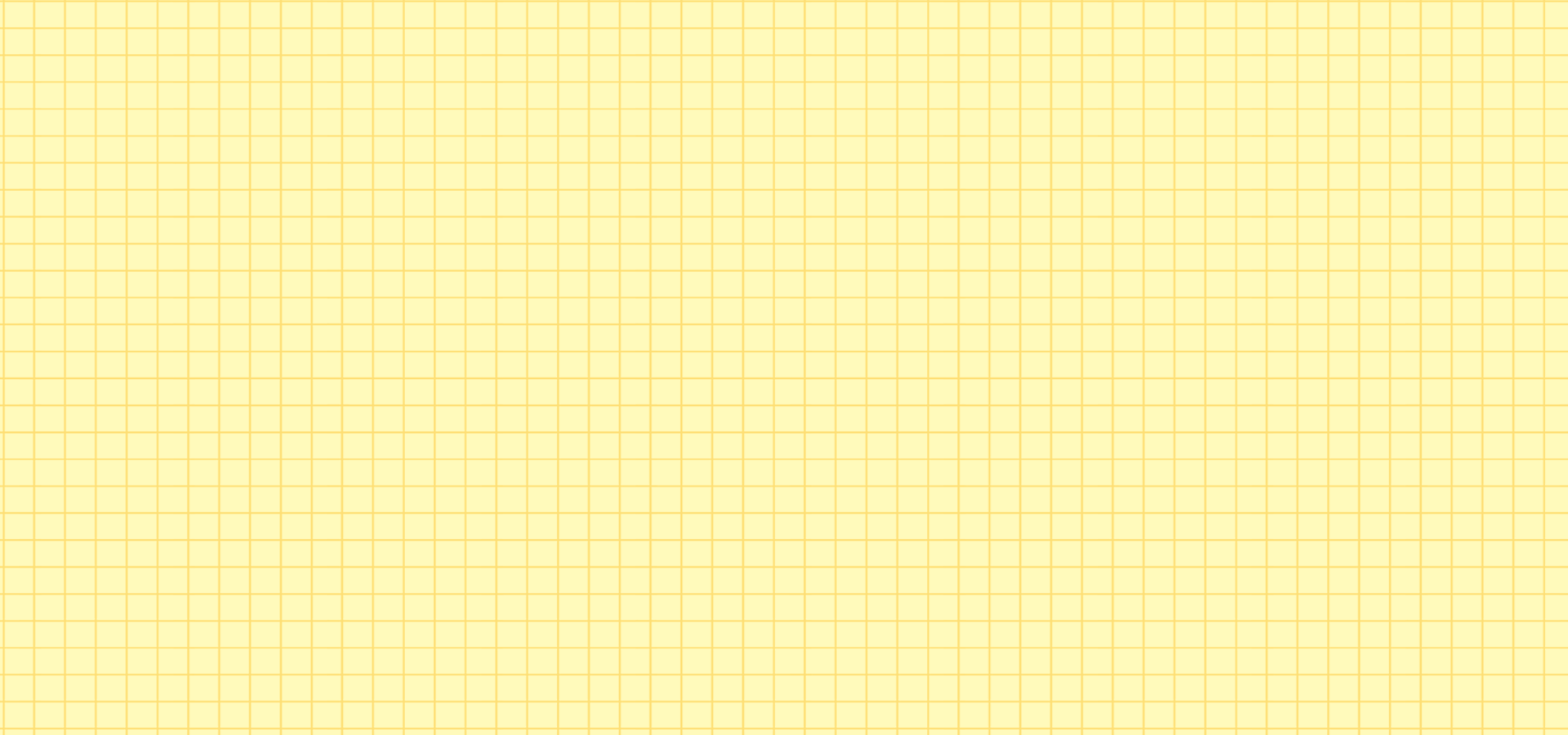 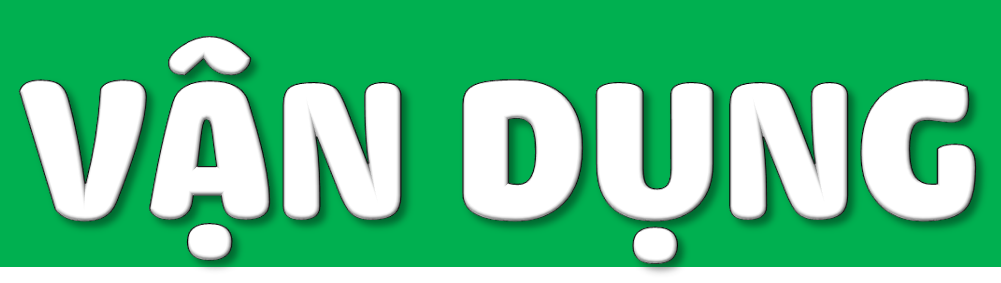 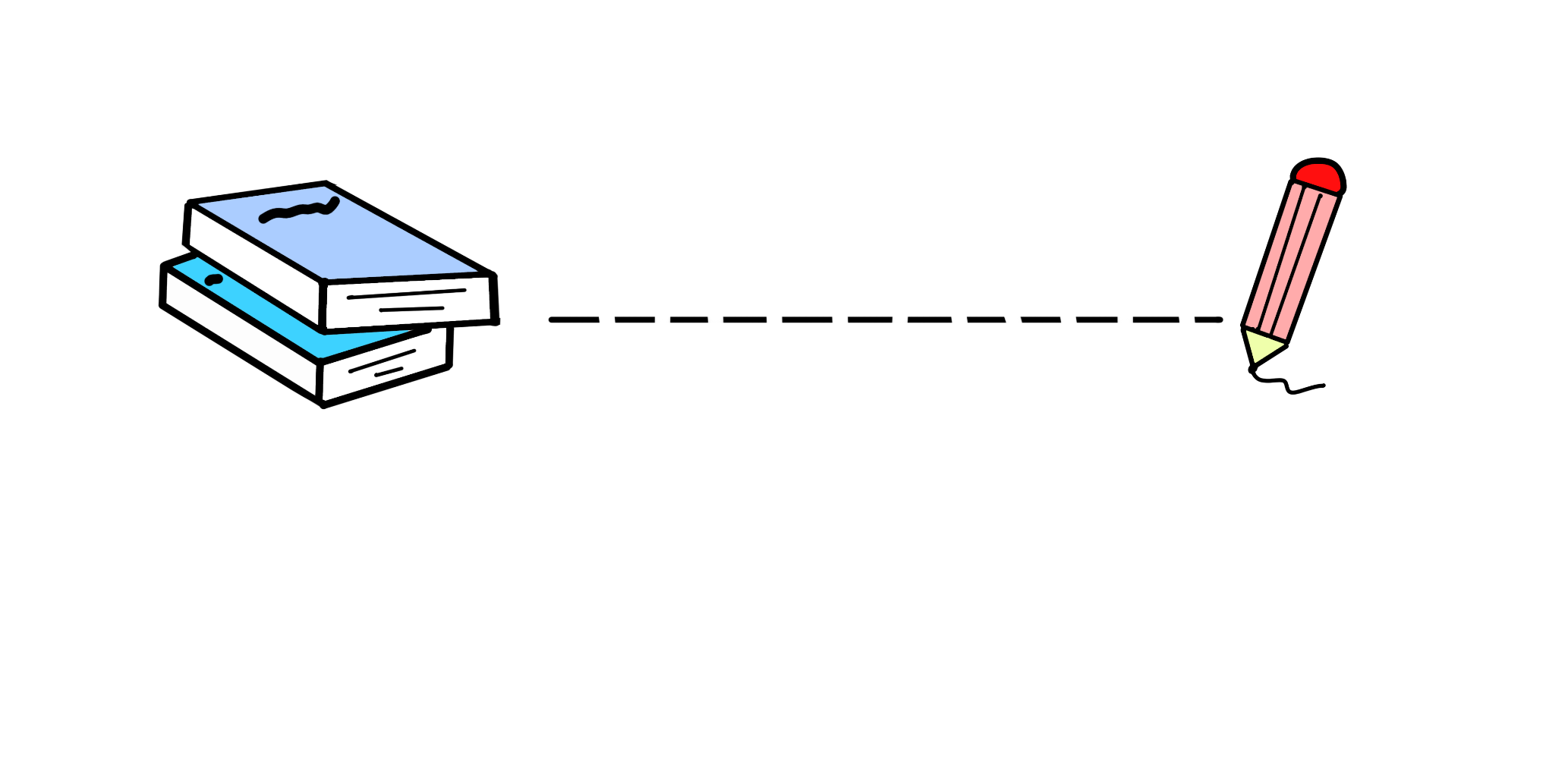 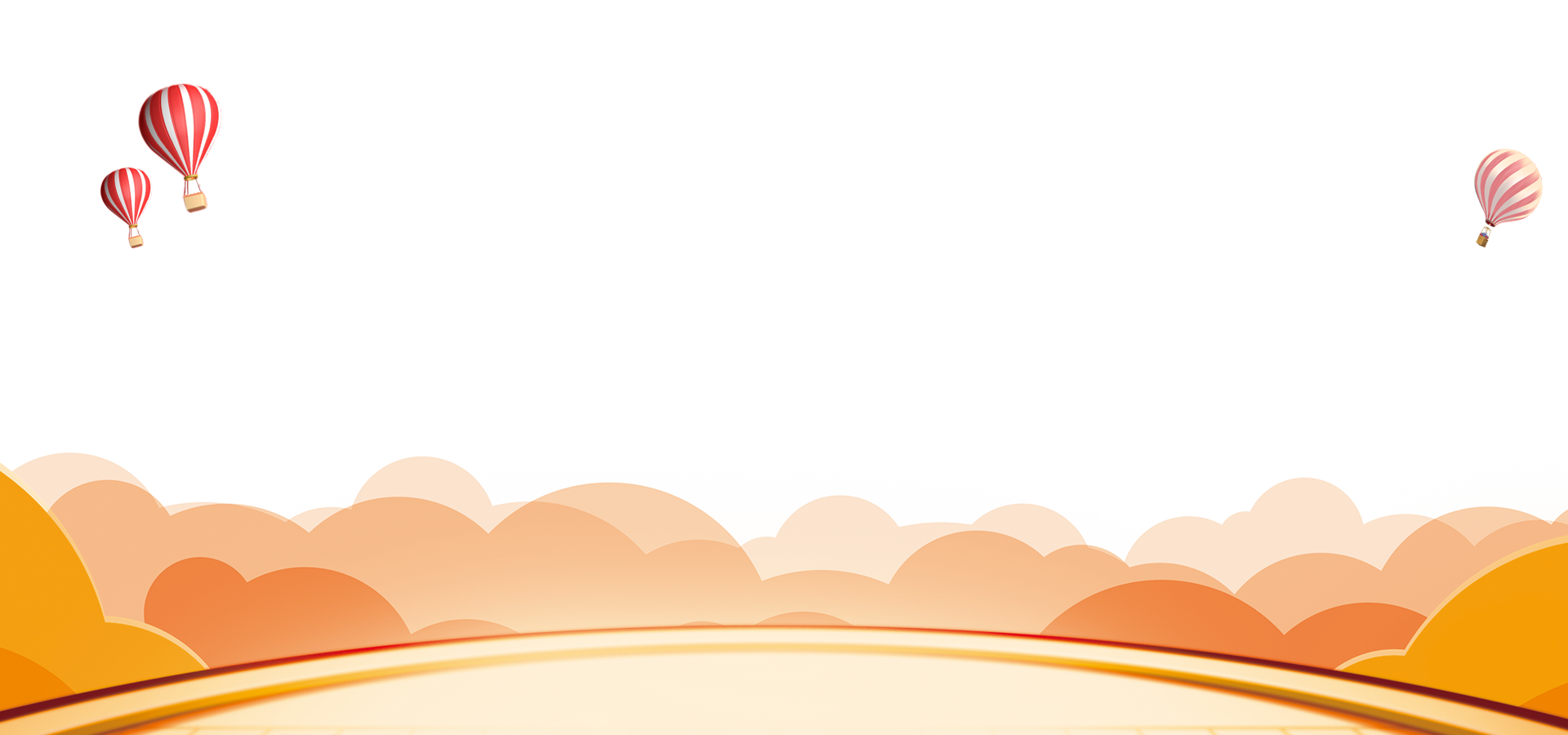 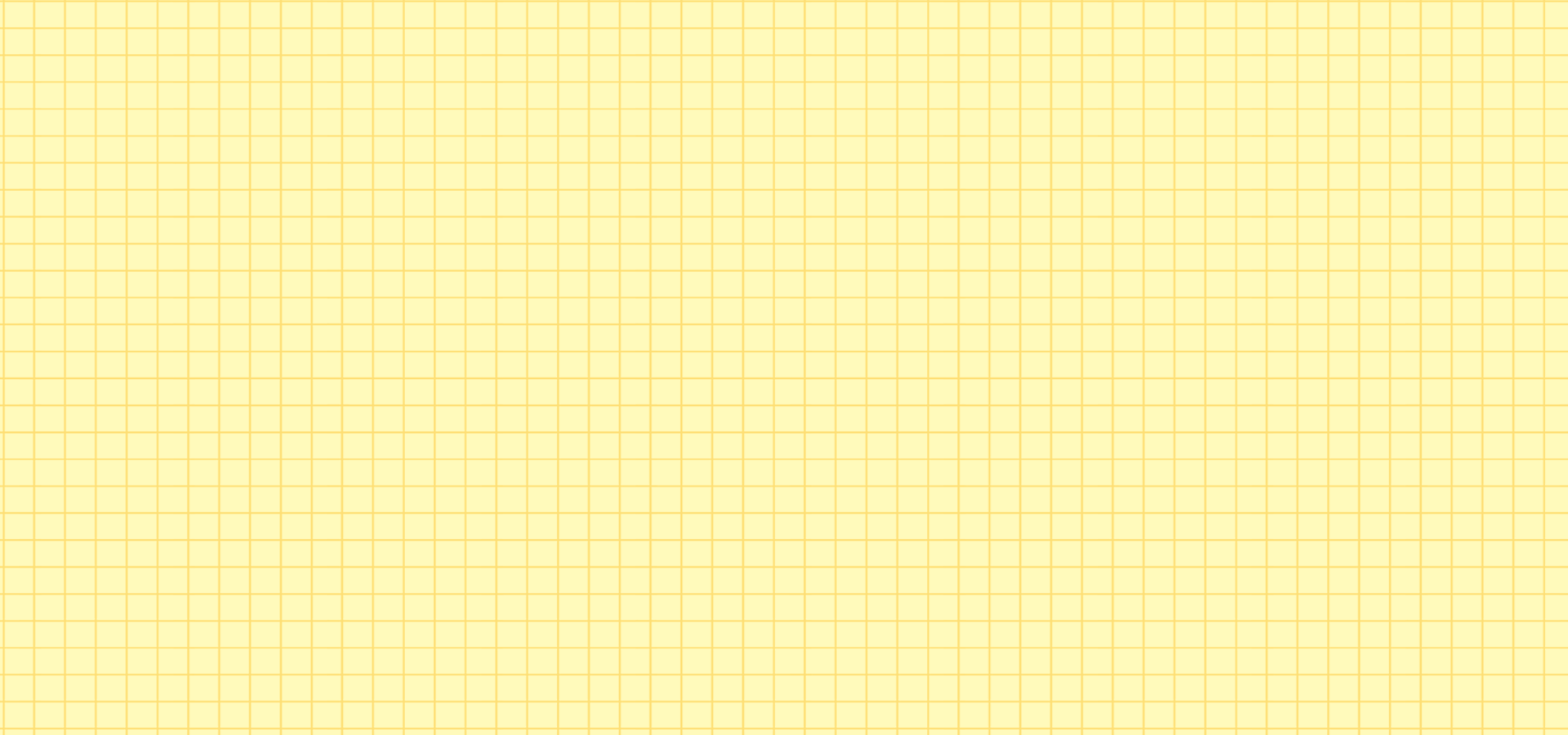 Thực hành đóng vai xử lí tình huống các bức tranh trong SGK
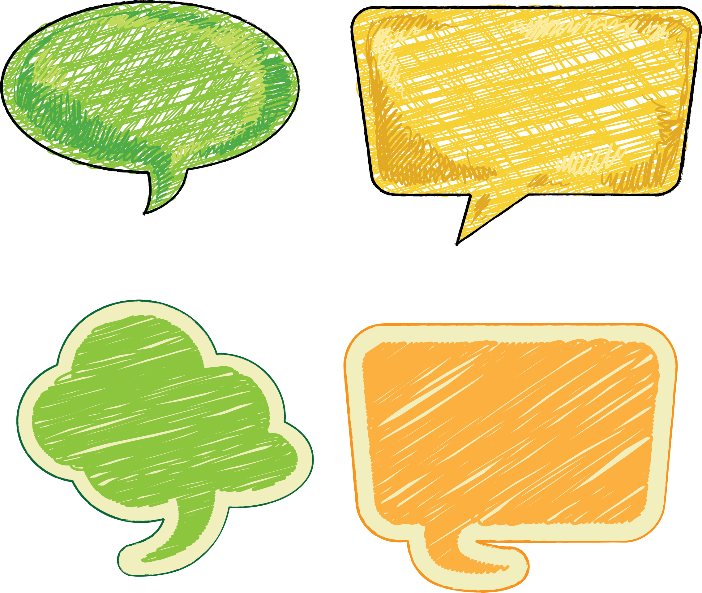 Nhóm 4
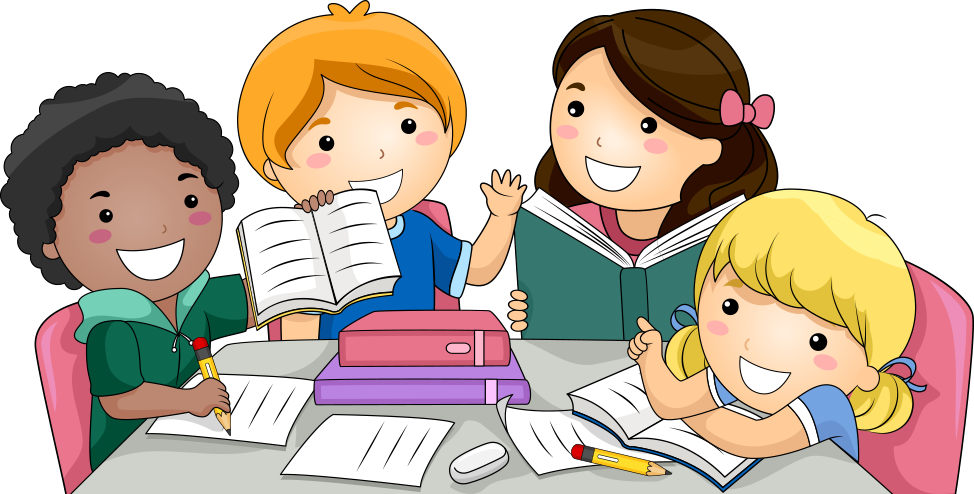 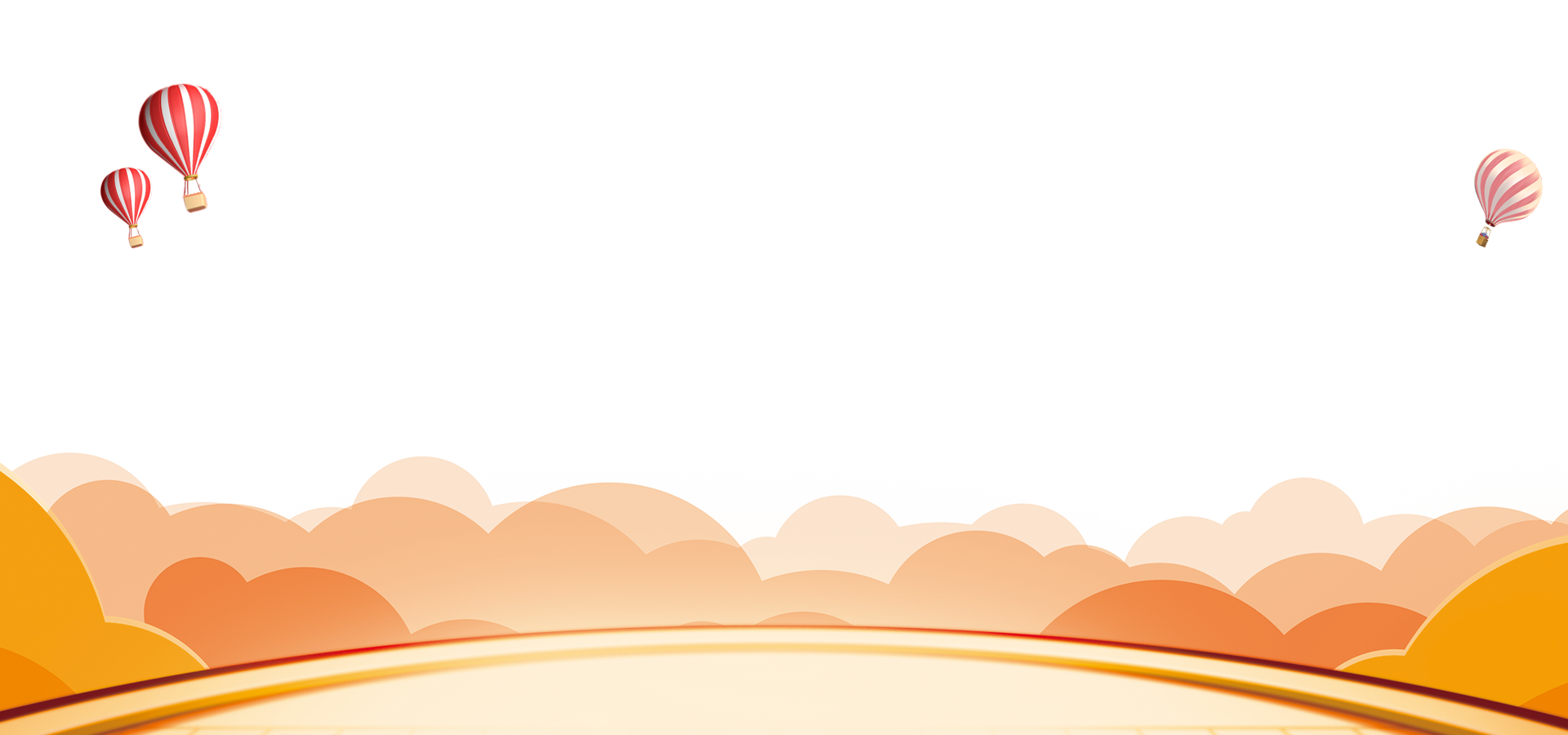 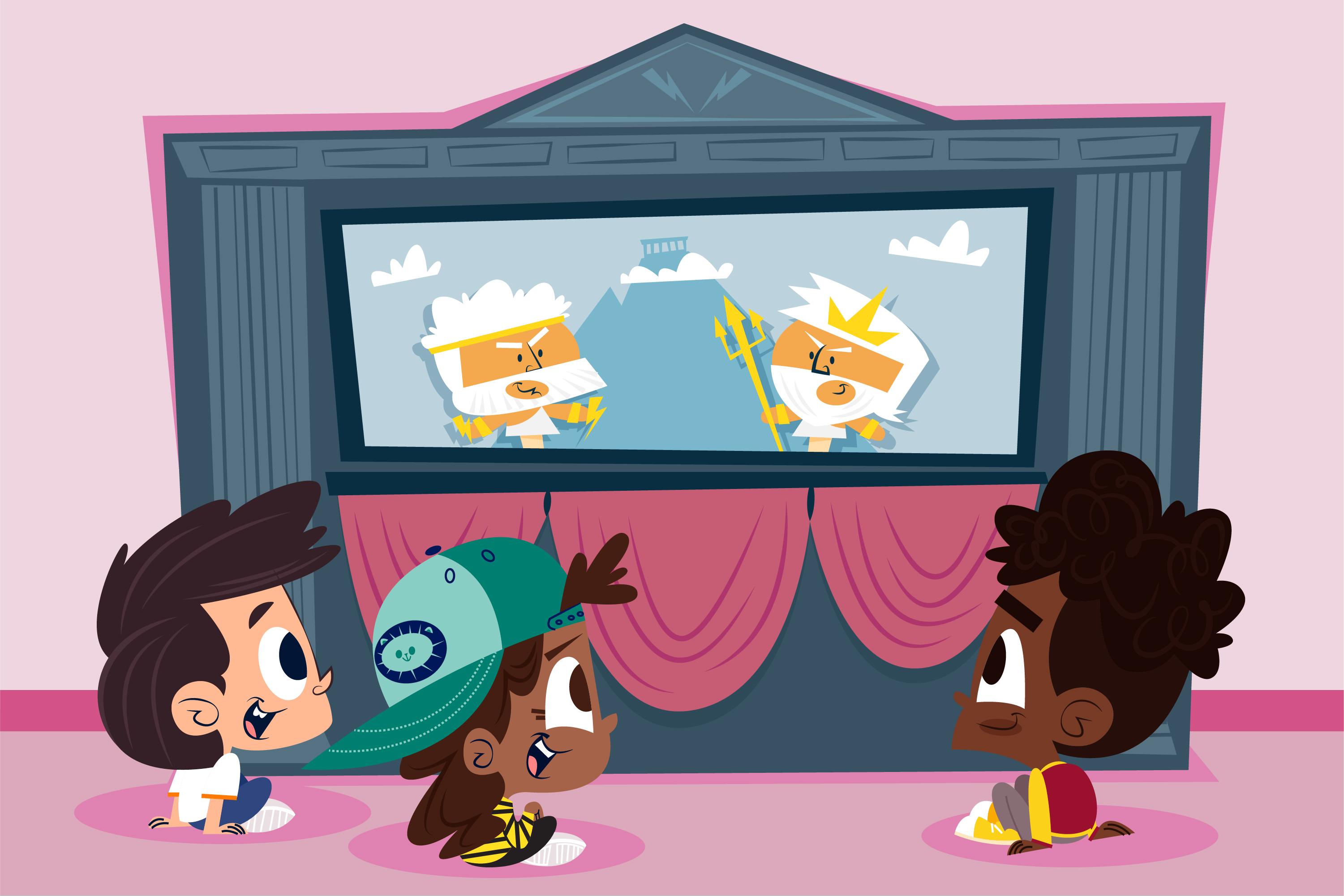 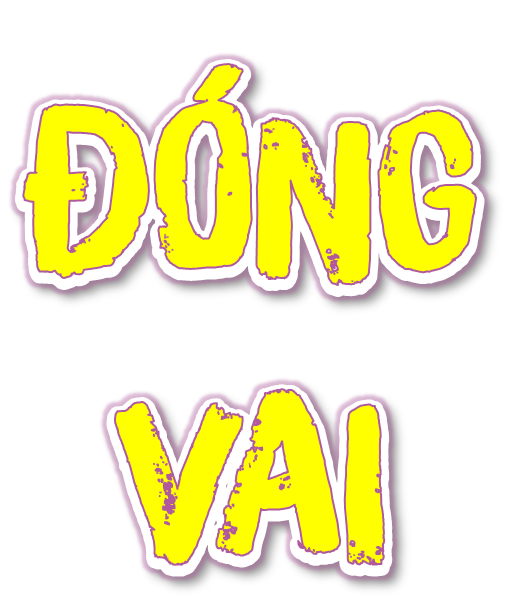 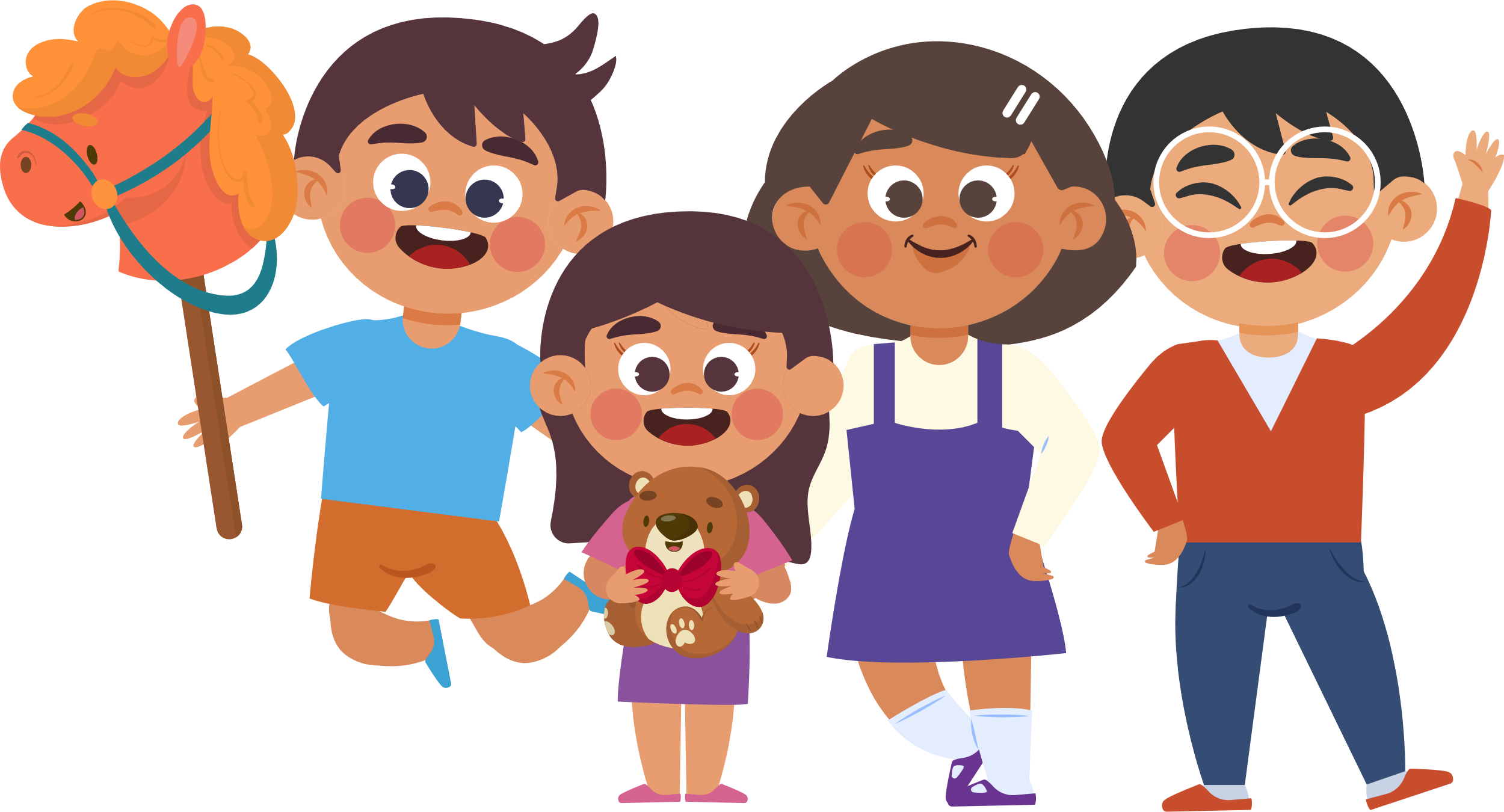 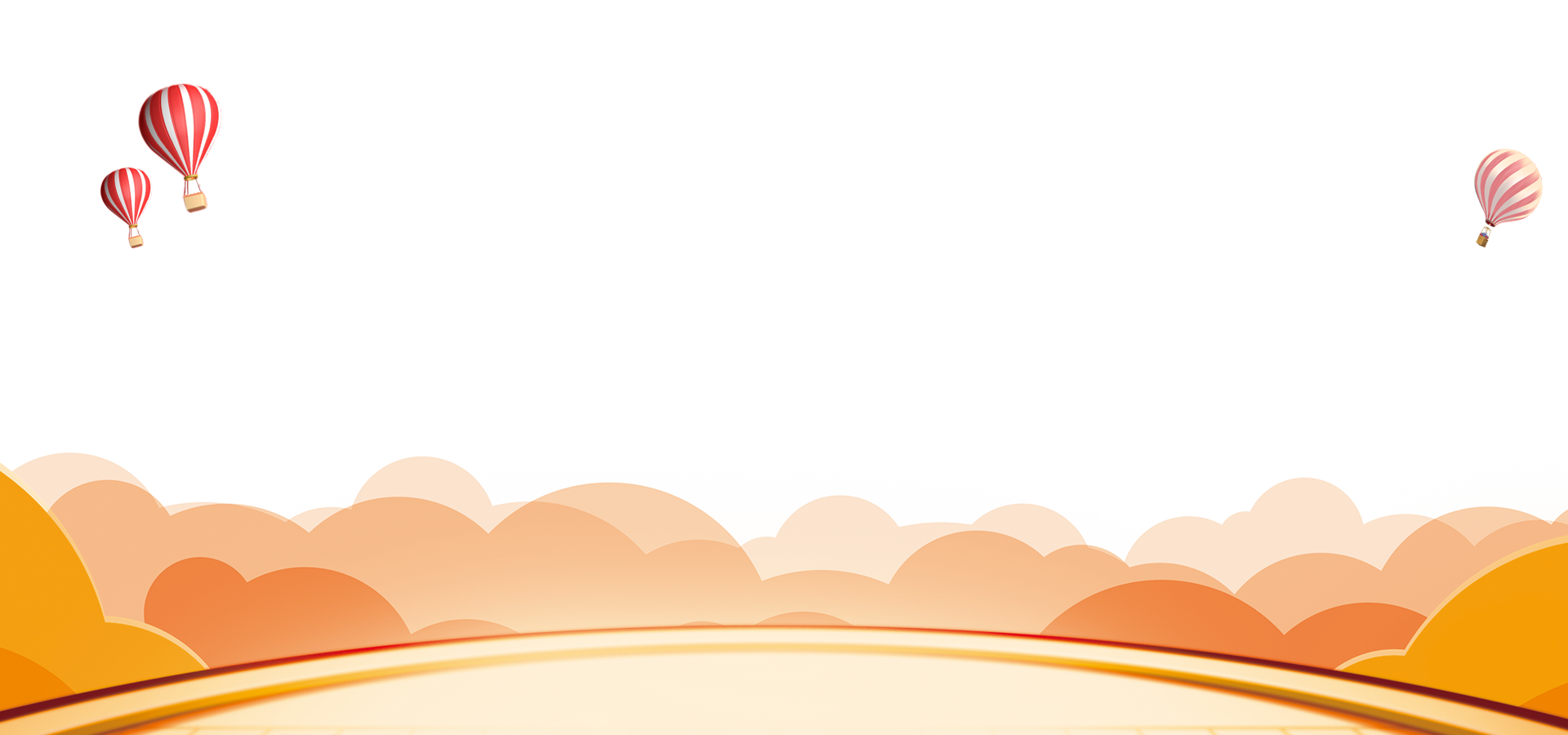 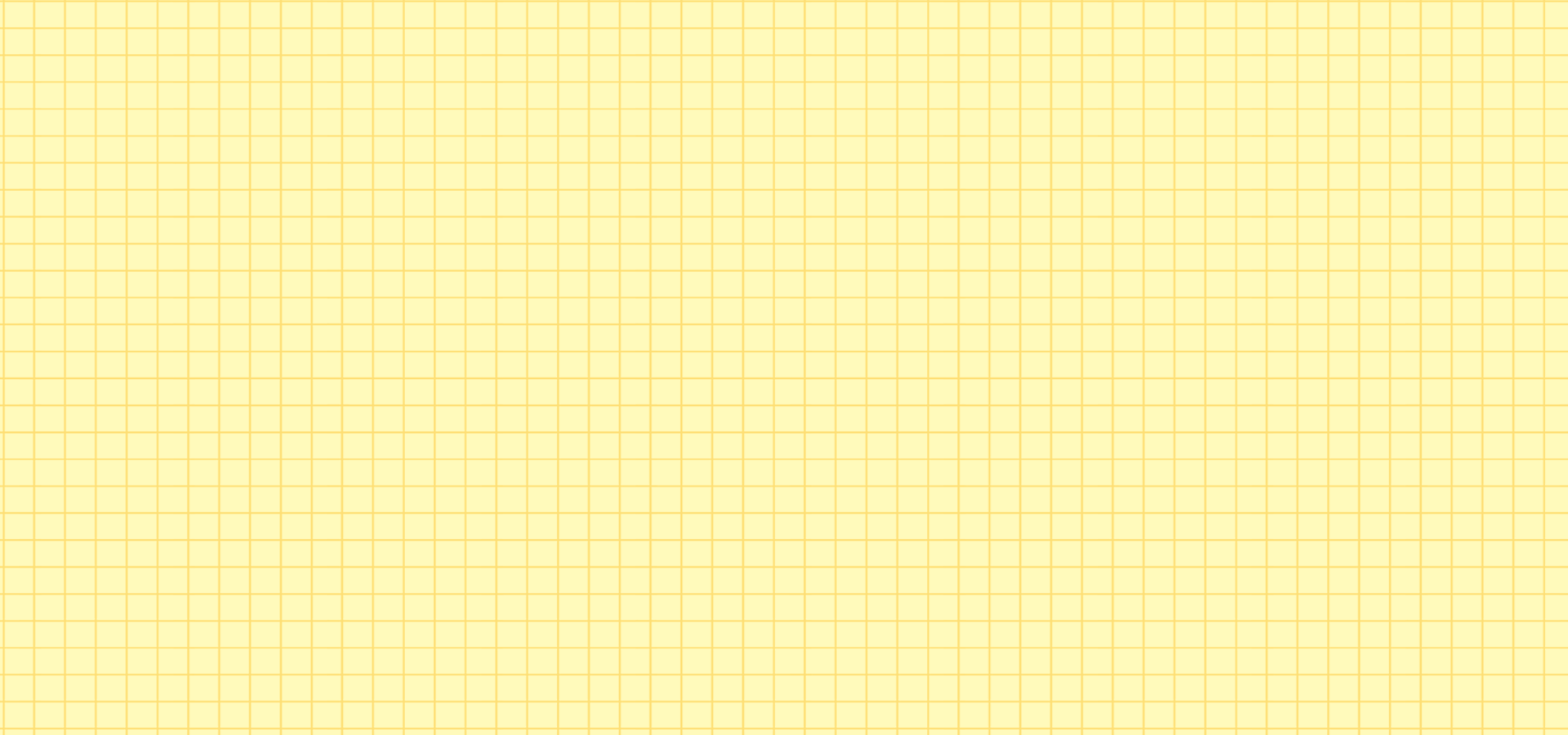 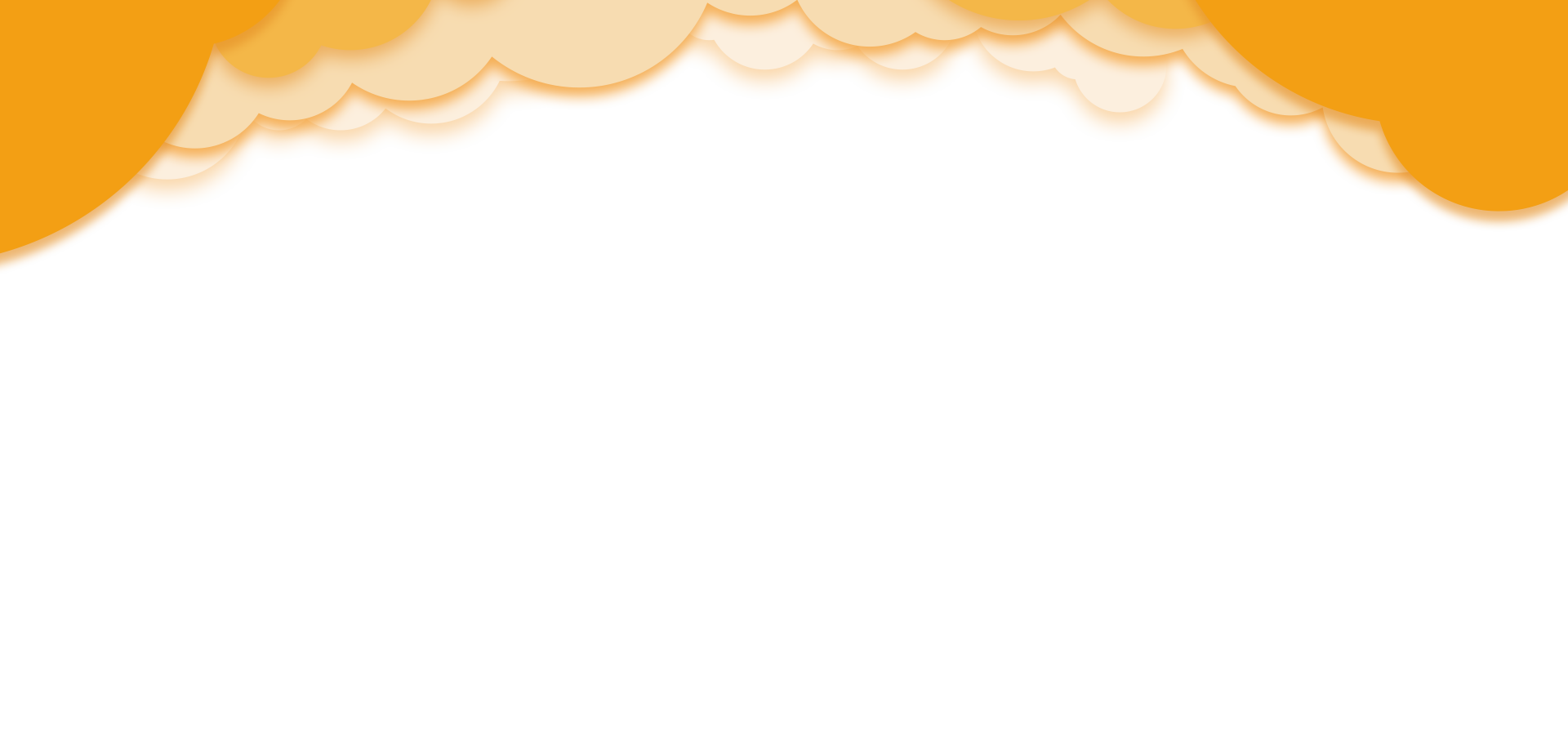 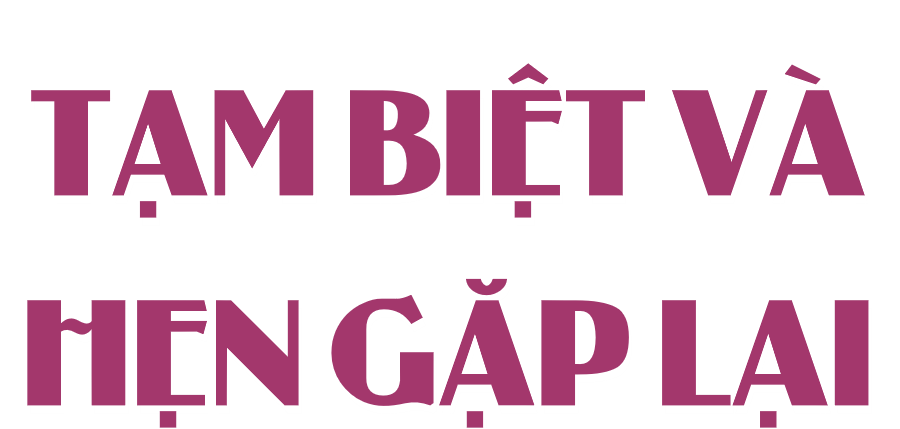 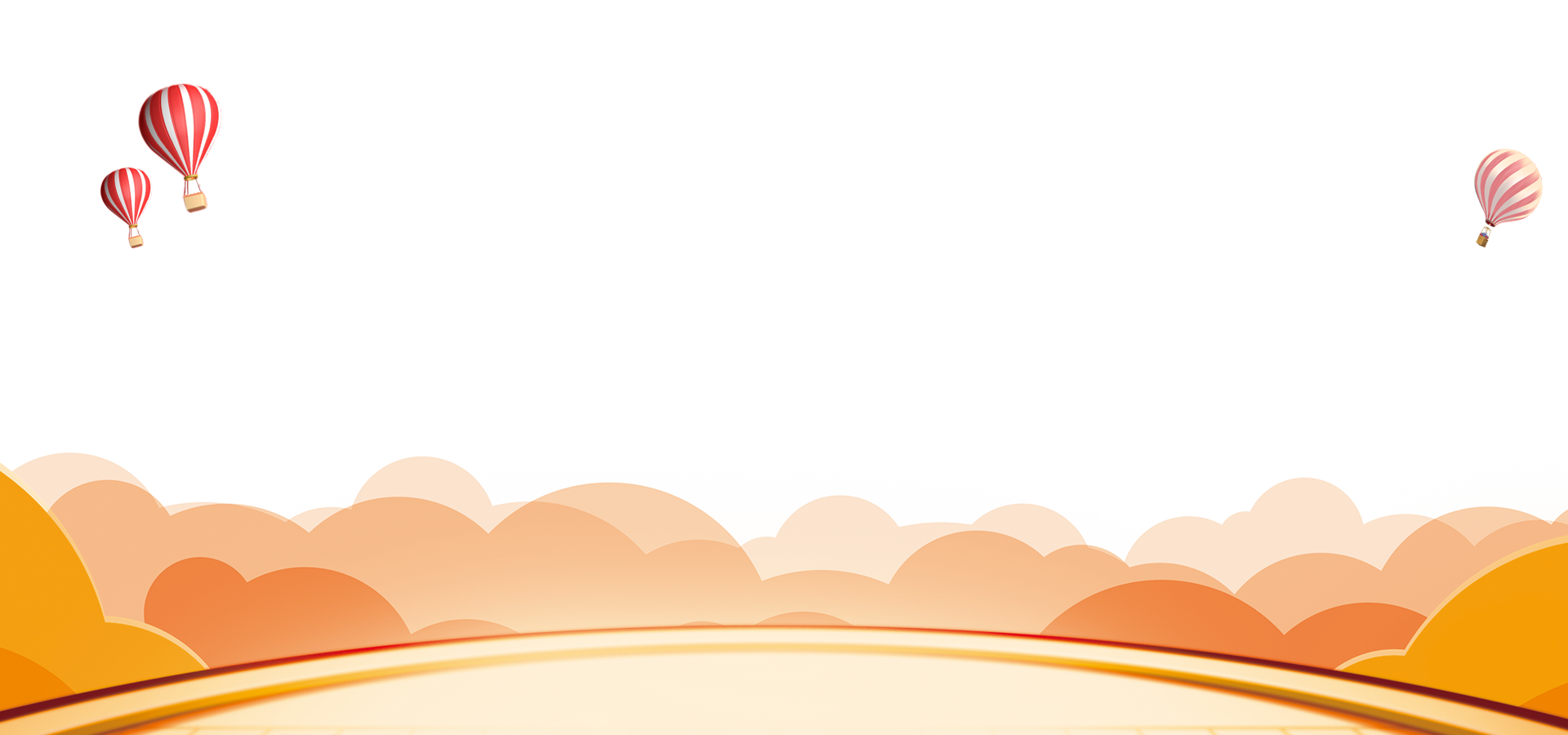